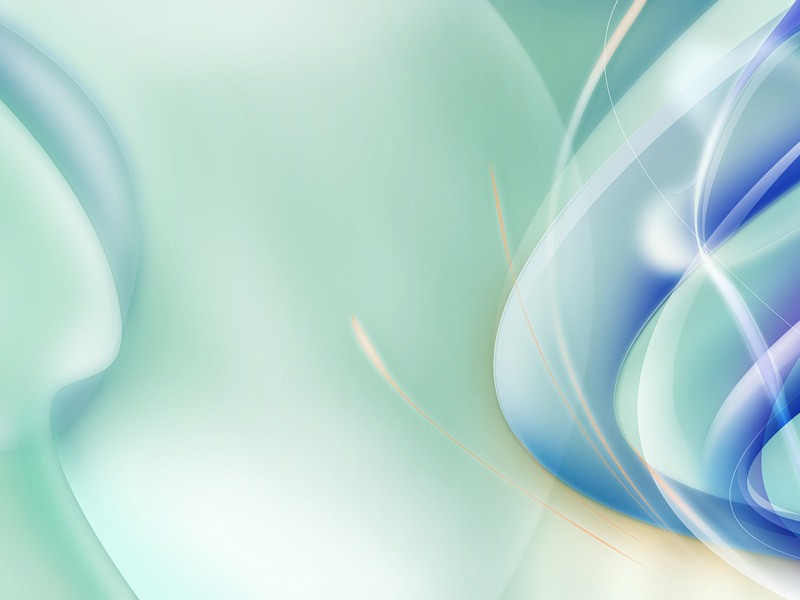 МИНИСТЕРСТВО ОБРАЗОВАНИЯ РМ
ПОРТФОЛИО
Зотовой Татьяны Геннадьевны
воспитателя 
МДОУ «Детский сад №70 комбинированного вида»
 г.о. Саранск
Дата рождения: 01.01.1971 год
Профессиональное образование: высшее
МГПИ им. М.Е. Евсевьева  по специальности 
«Педагогика и психология (дошкольная)»
№ диплома:  ЦВ №339685,  дата выдачи: 02.07.1992 г .
Стаж педагогической работы: 27 лет
Общий трудовой стаж: 27 лет
Наличие квалификационной категории: высшая
Дата последней аттестации: 22.05.2017года
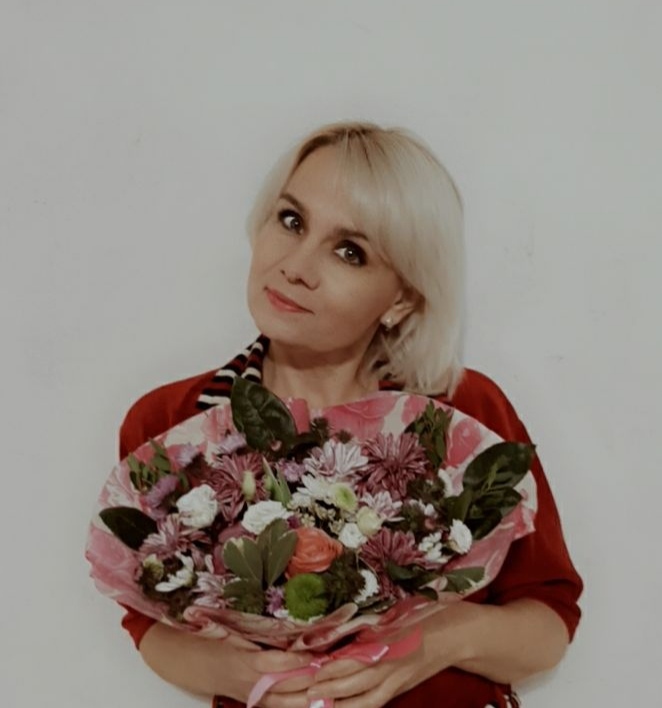 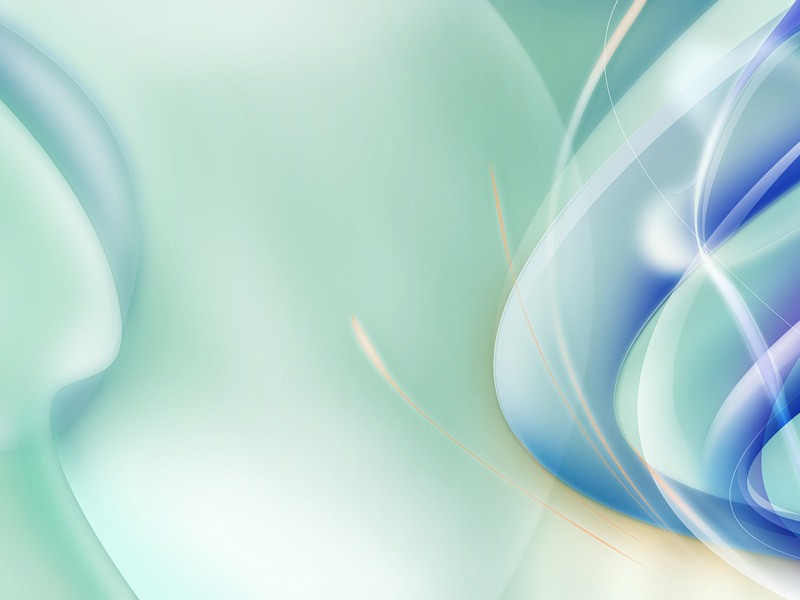 Инновационный педагогический опыт на тему: 
«Подготовка старших дошкольников к обучению грамоте с применением метода наглядного моделирования» представлен на сайте: https://ds70sar.schoolrm.ru/ 
Оригинальность педагогического опыта составляет: 84, 37%
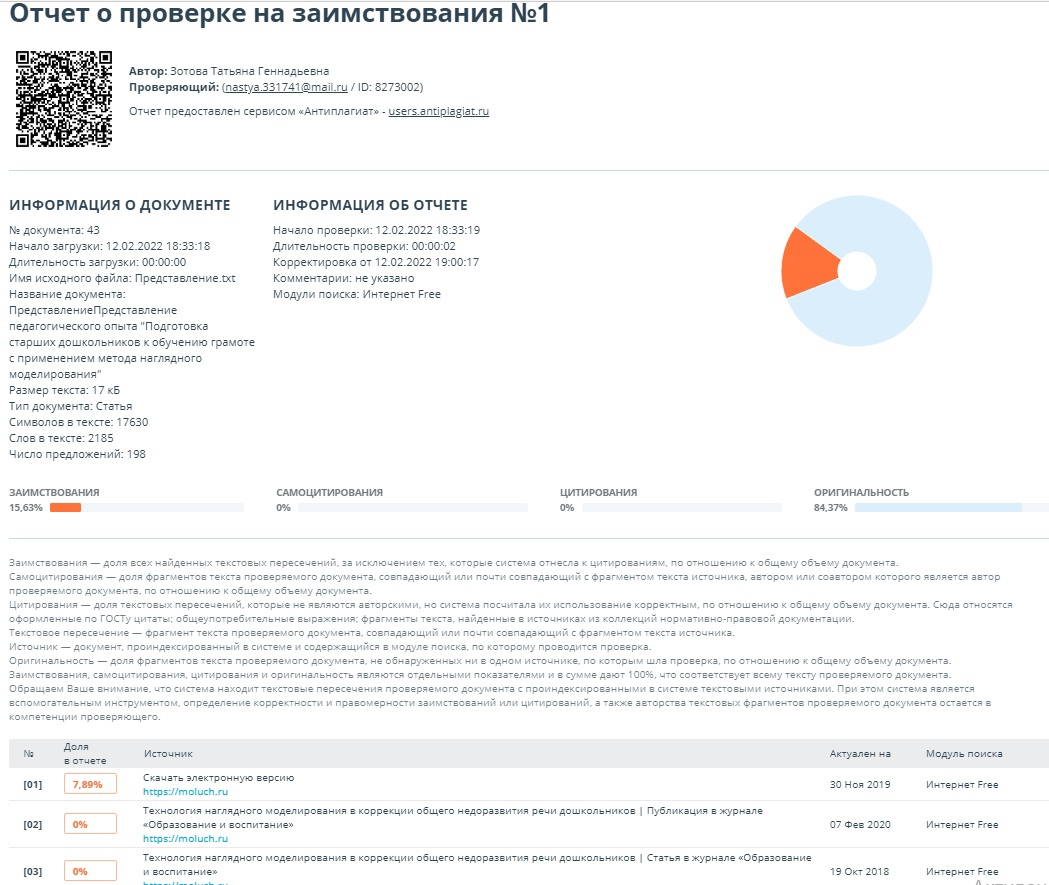 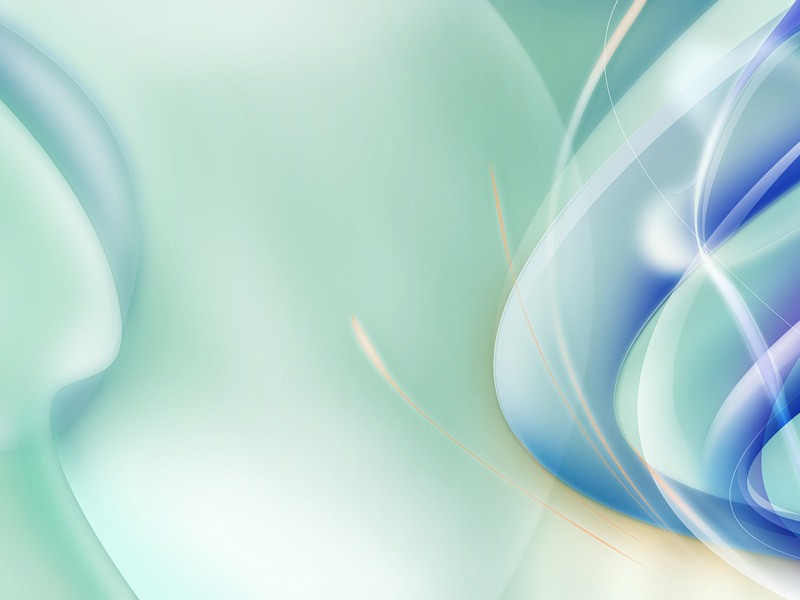 СОДЕРЖАНИЕ
Раздел 1  Участие в инновационной (экспериментальной) деятельности.
Раздел 2. Наставничество  
Раздел 3. Наличие публикаций.
Раздел 4. Результаты участия воспитанников в: конкурсах, выставках, турнирах, соревнованиях, акциях, фестивалях.
Раздел  5. Наличие авторских программ, методических пособий.
Раздел 6. Выступления на заседаниях методических советов, научно-практических конференциях, педагогических чтениях, семинарах, секциях, форумах, радиопередачах.
Раздел 7. Проведение открытых занятий, мастер- классов, мероприятий.
Раздел 8. Экспертная деятельность.
Раздел 9. Общественно – педагогическая активность педагога: участие в комиссиях, педагогических сообществах, в жюри конкурсов
Раздел 10. Позитивные результаты работы с воспитанниками.
Раздел 11. Качество взаимодействия с родителями.
Раздел 12. Работа с детьми из социально – неблагополучных семей.
Раздел 13. Участие педагога в профессиональных конкурсах.
Раздел 14. Награды и поощрения.
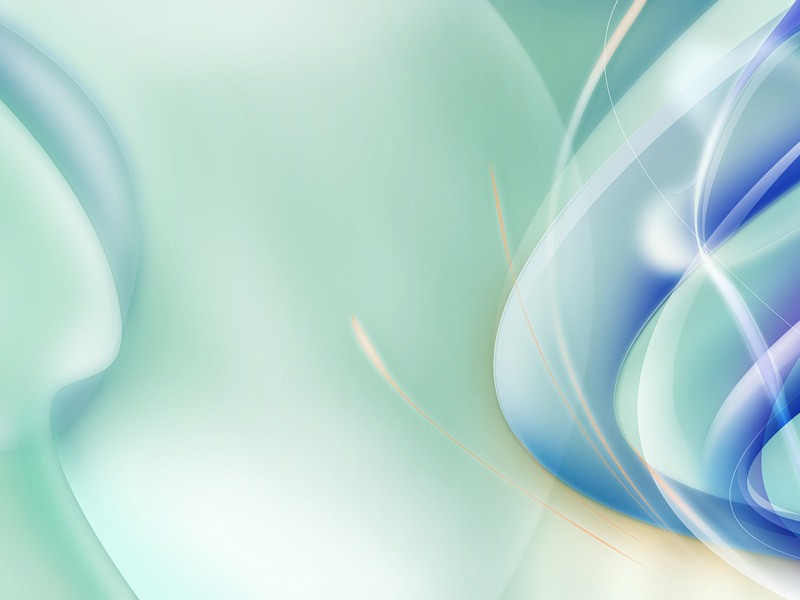 1.Участие в инновационной (экспериментальной) деятельности
«Развитие художественно-творческих способностей у детей дошкольного возраста в процессе продуктивной деятельности»
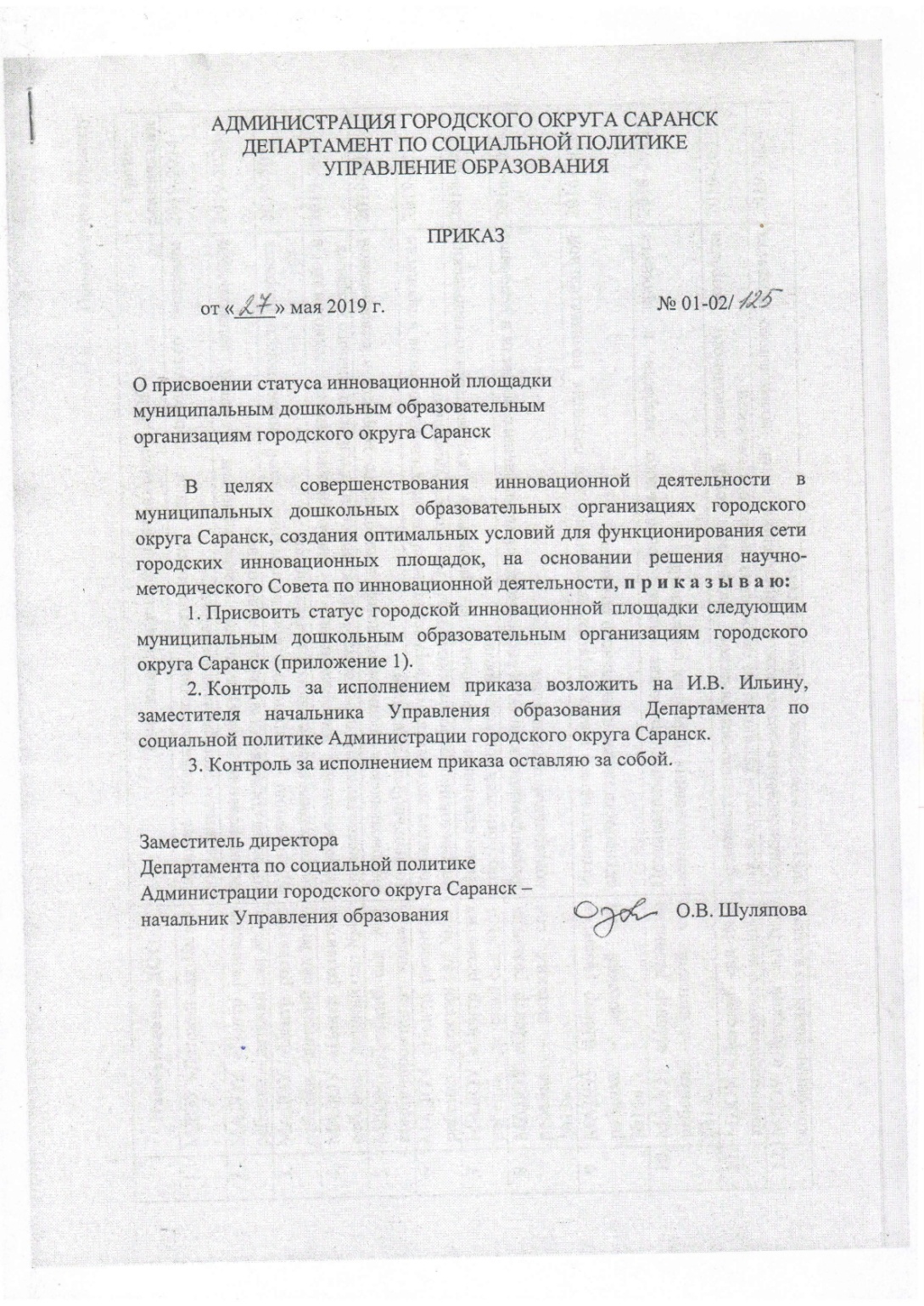 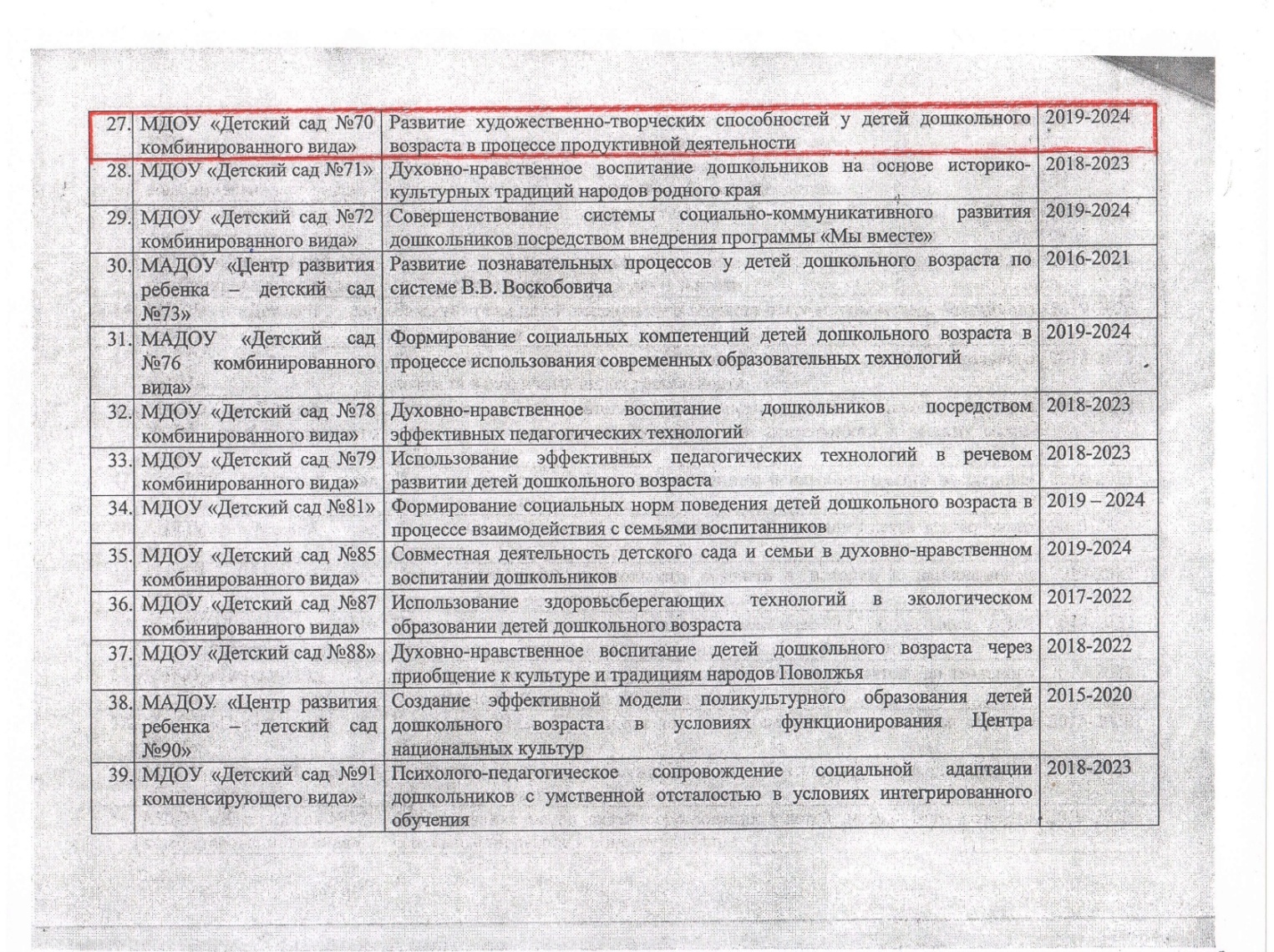 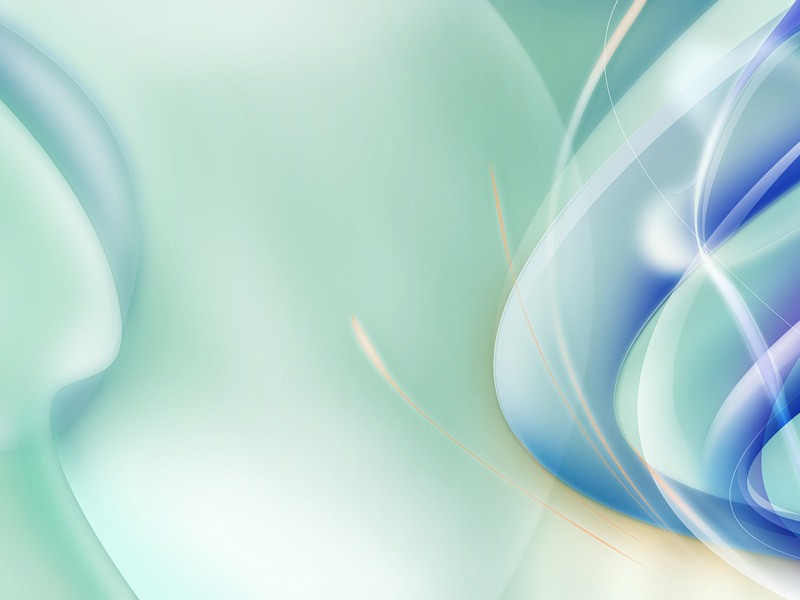 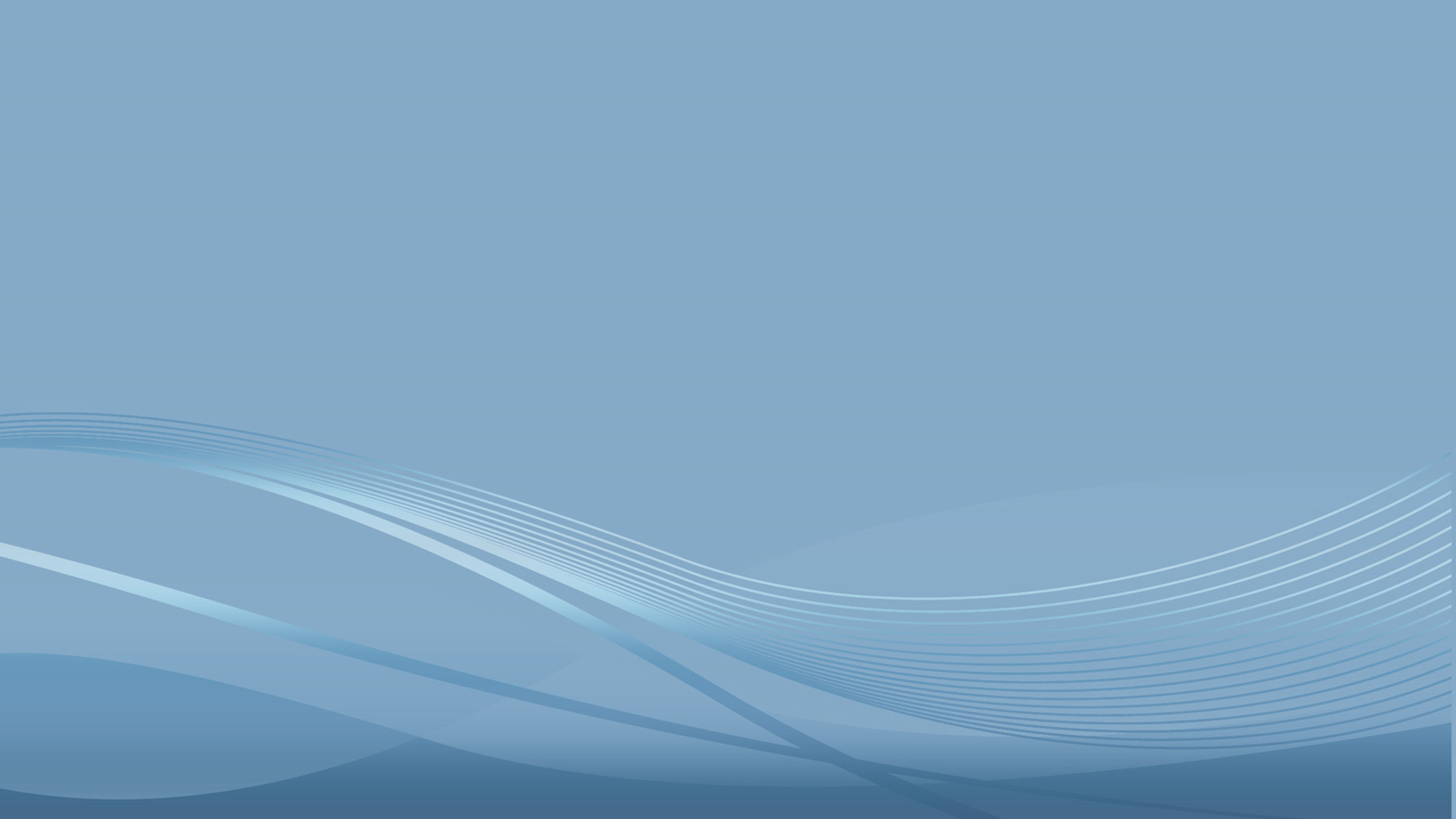 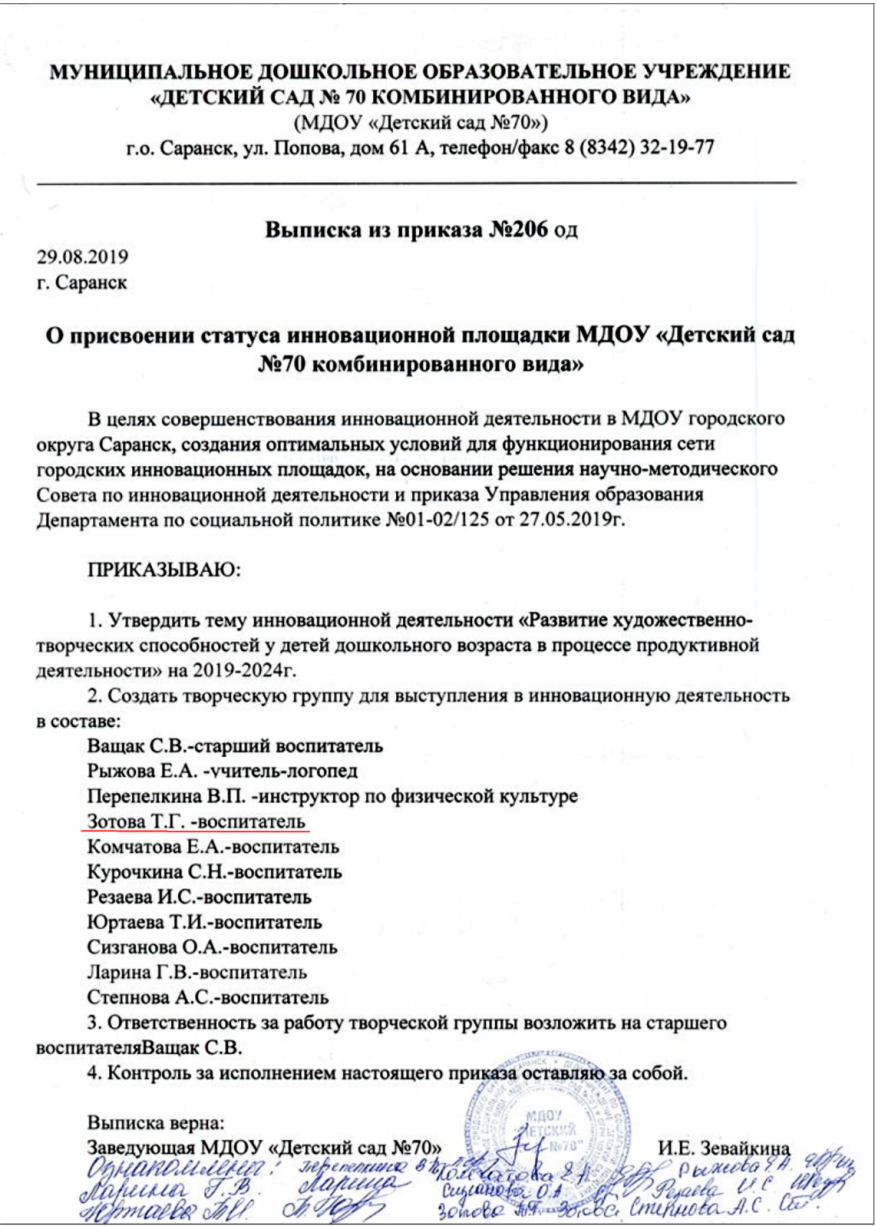 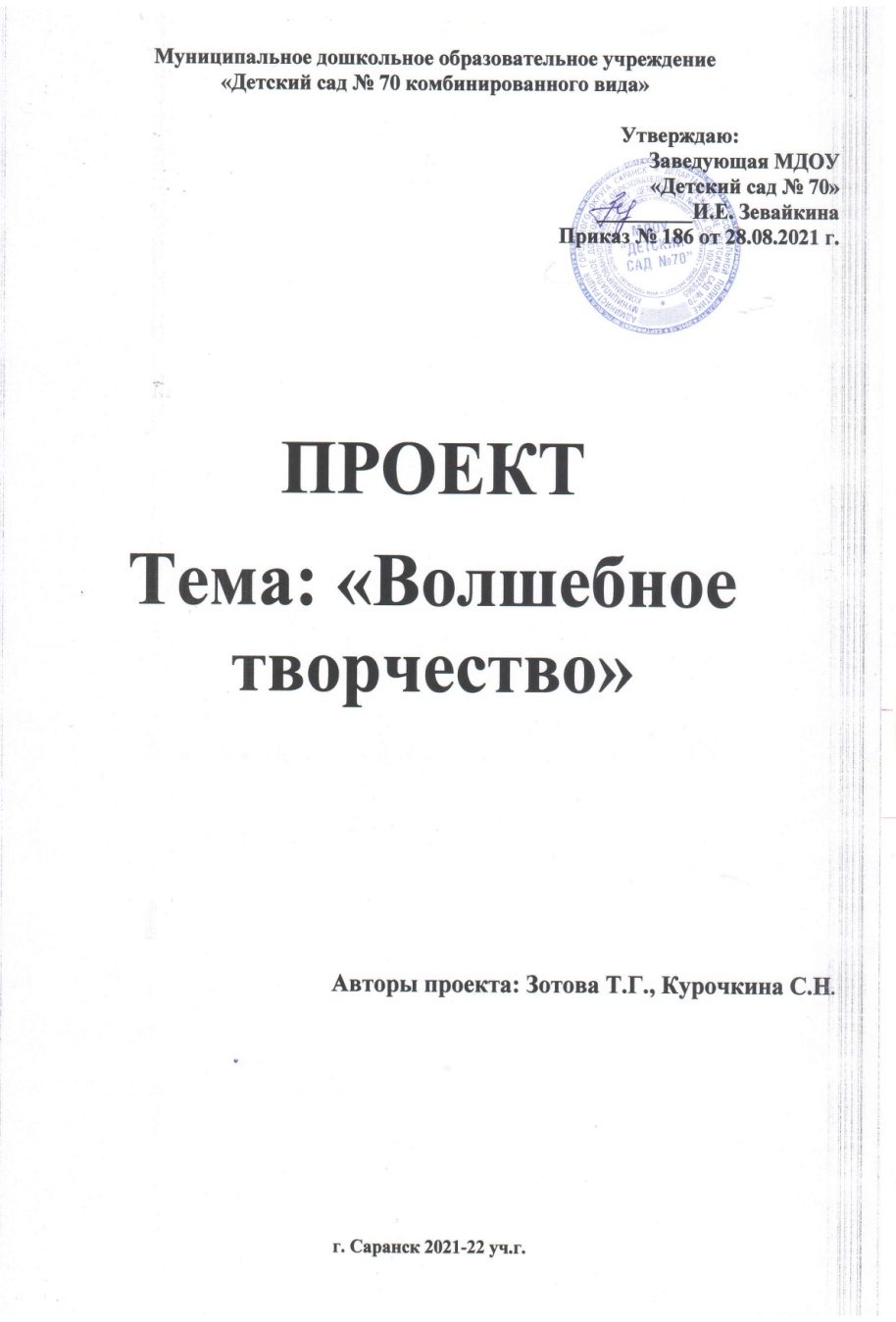 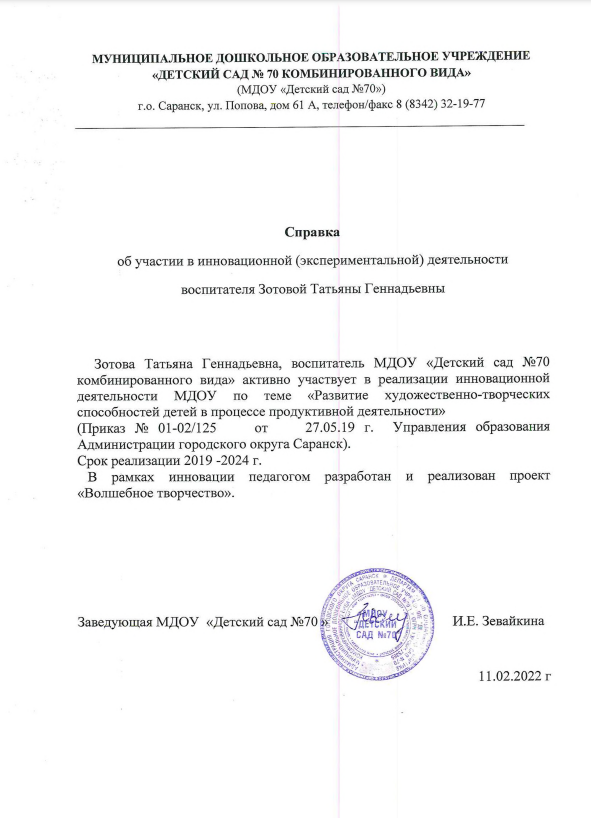 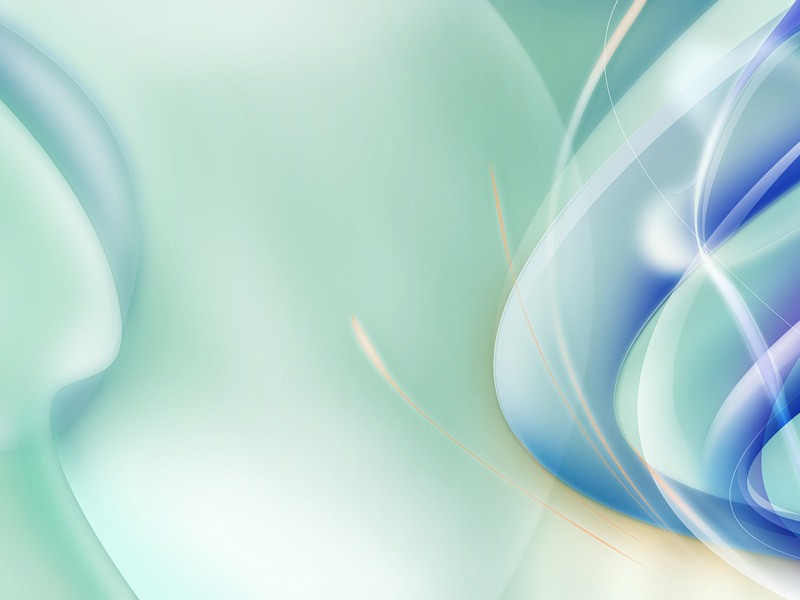 2. Наставничество
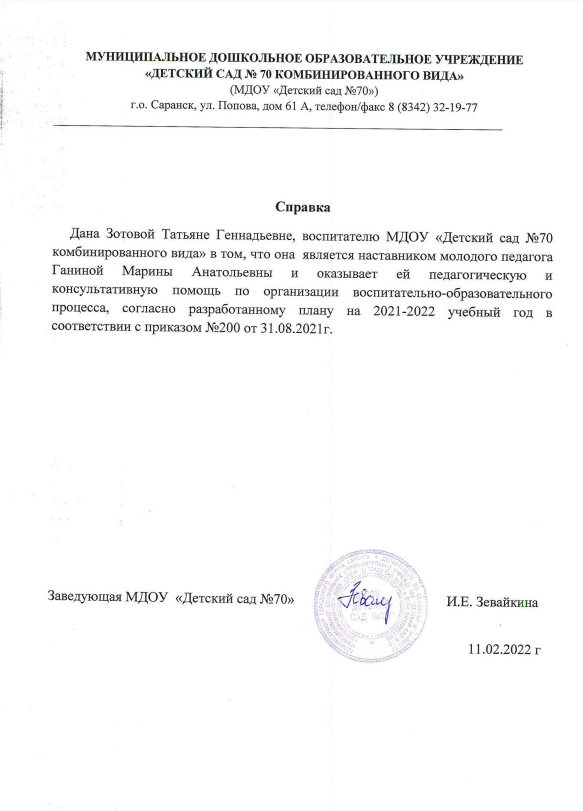 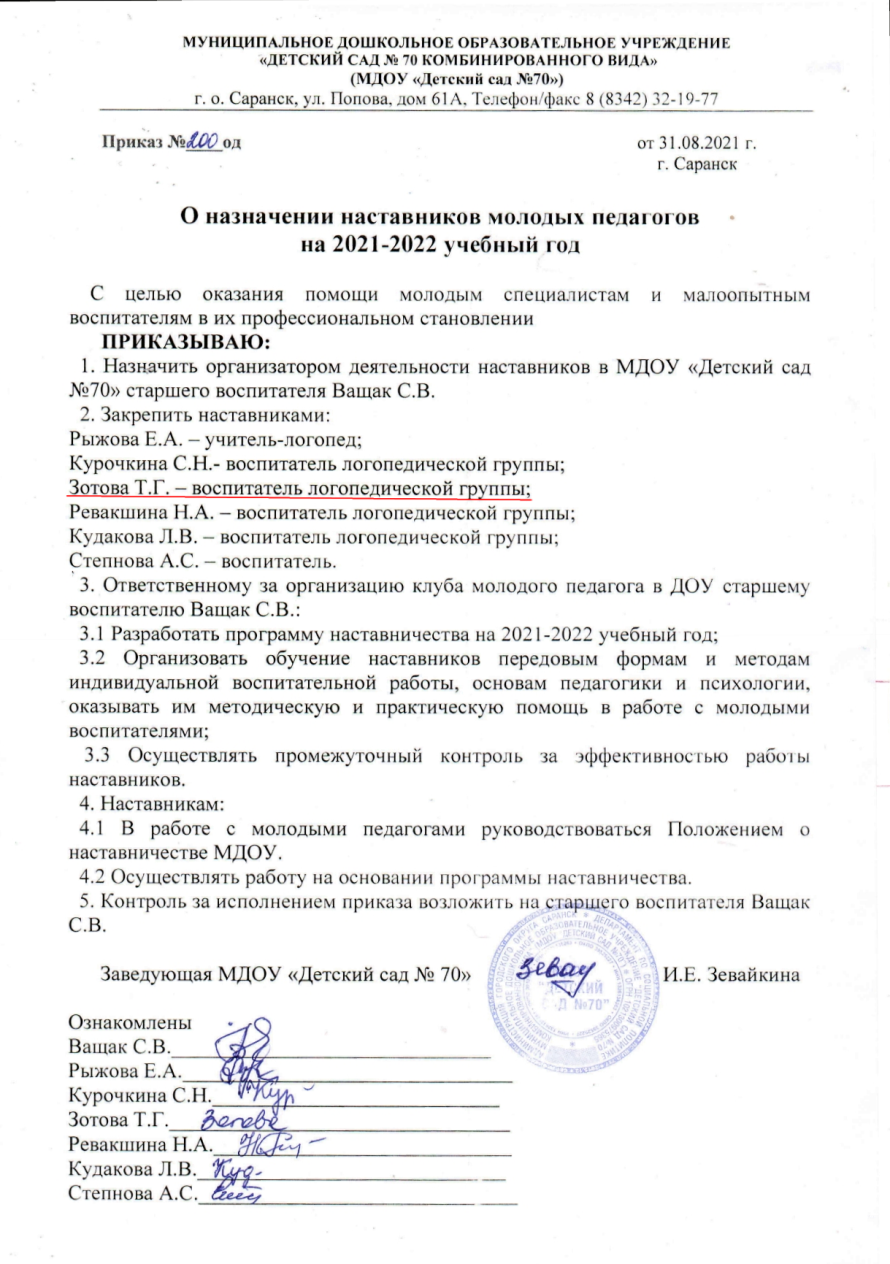 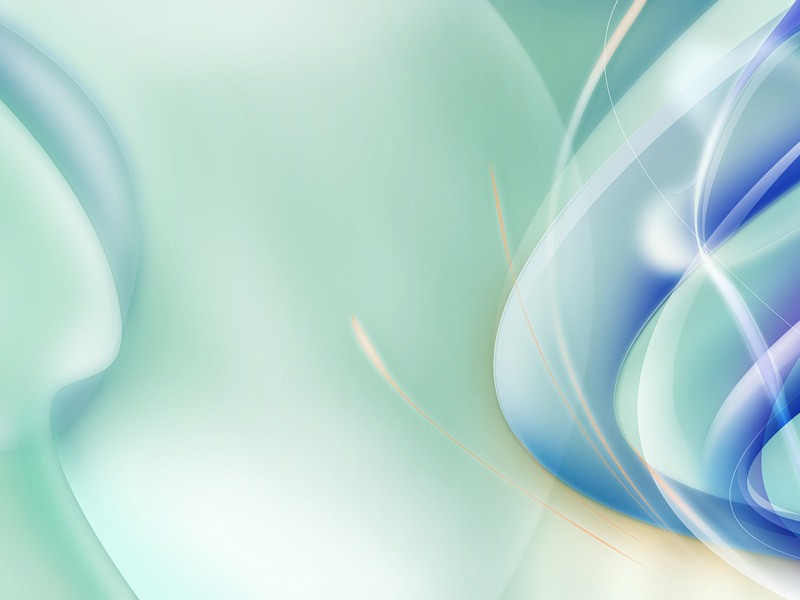 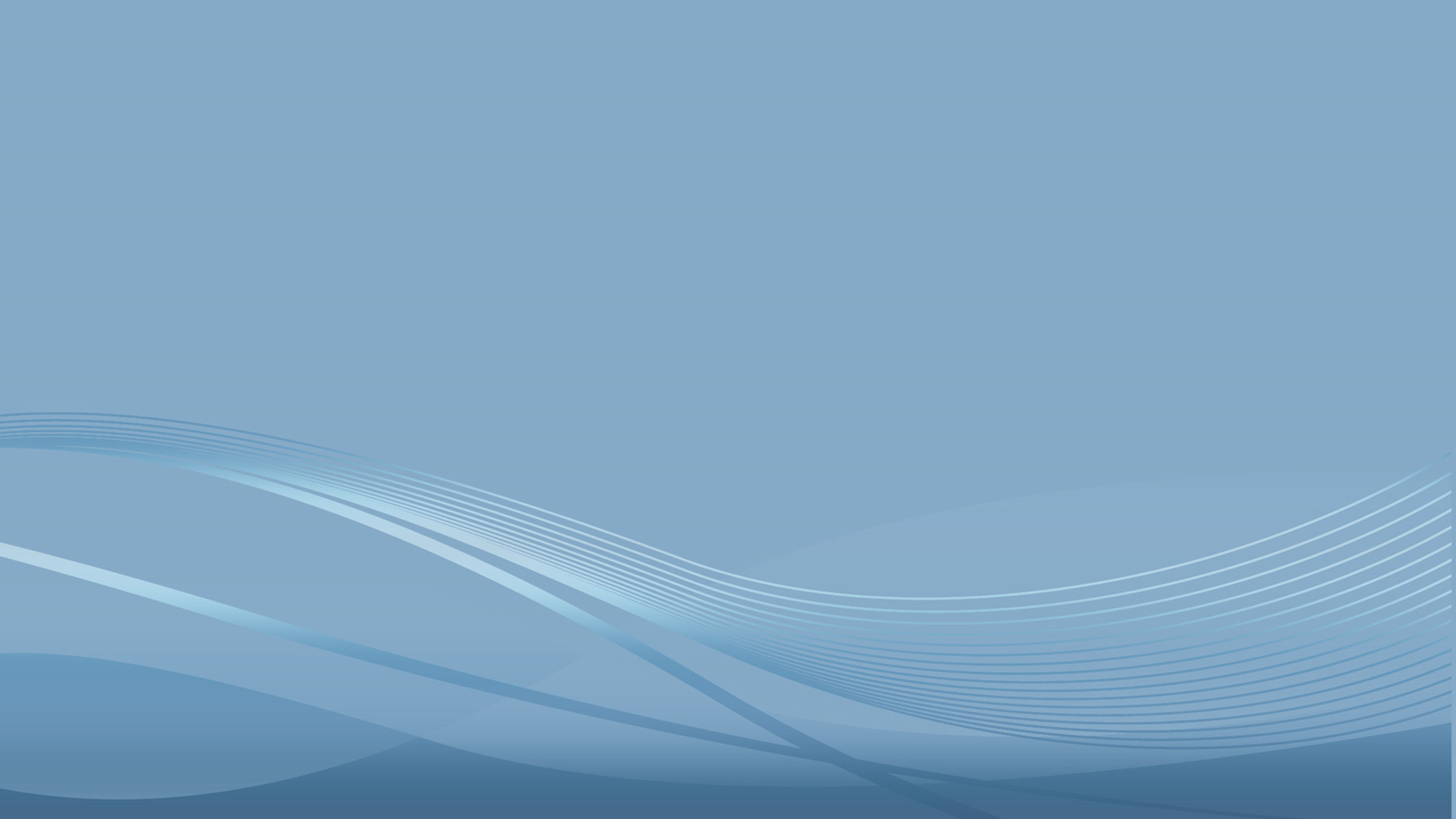 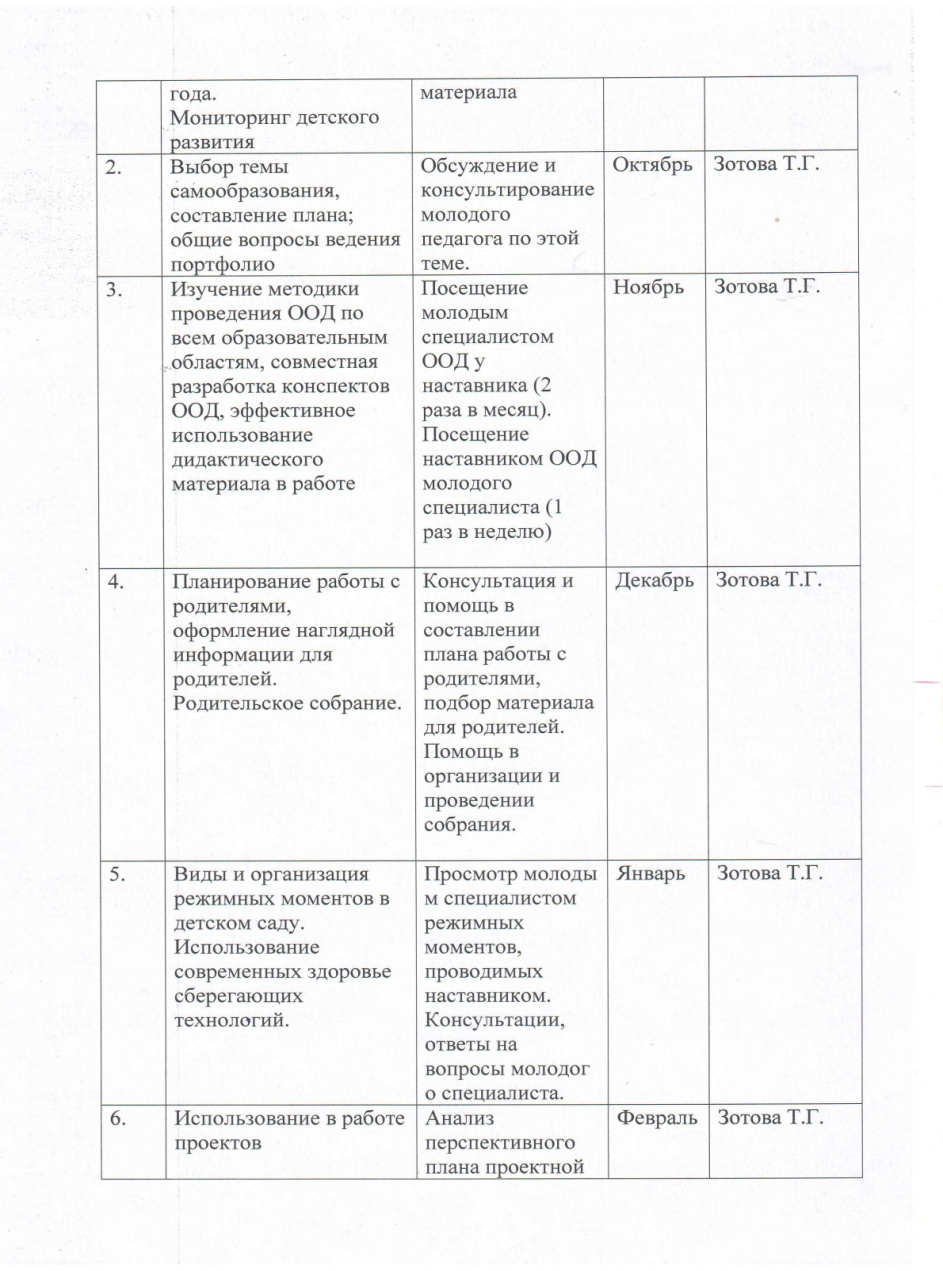 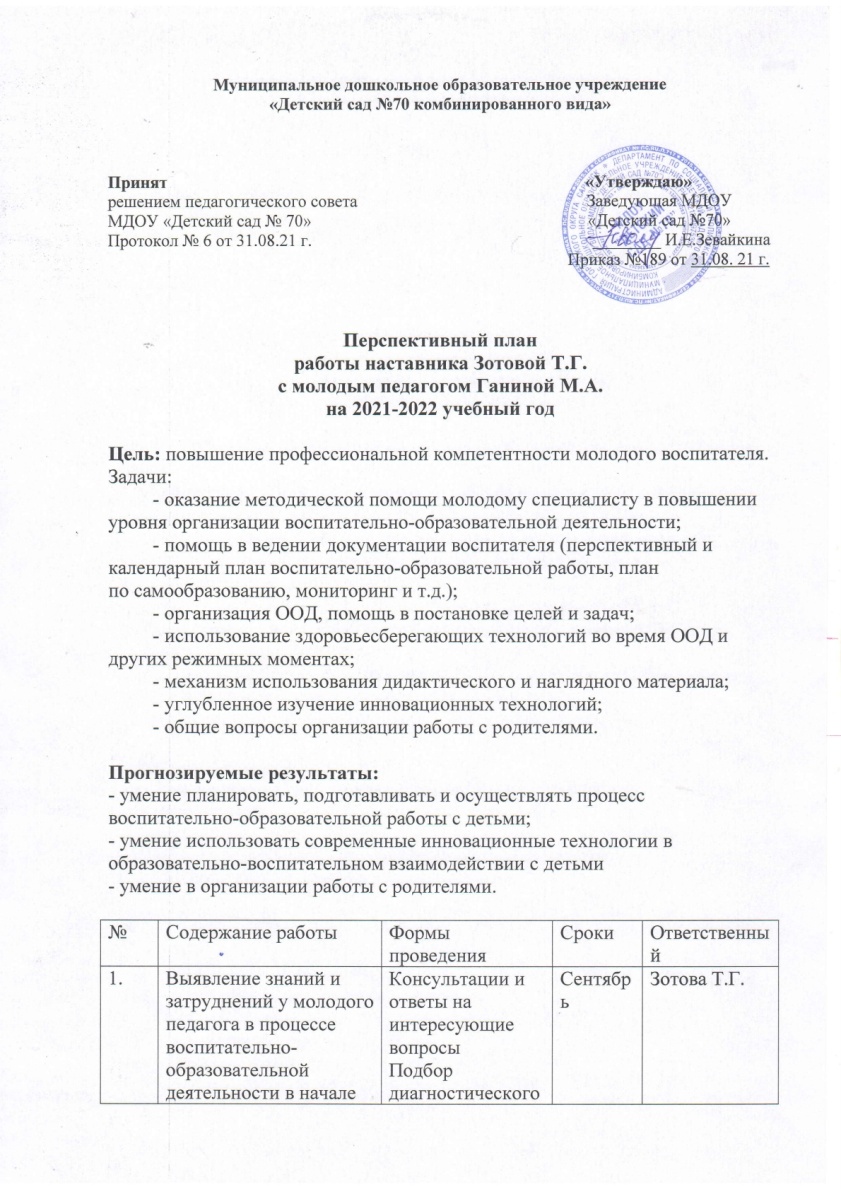 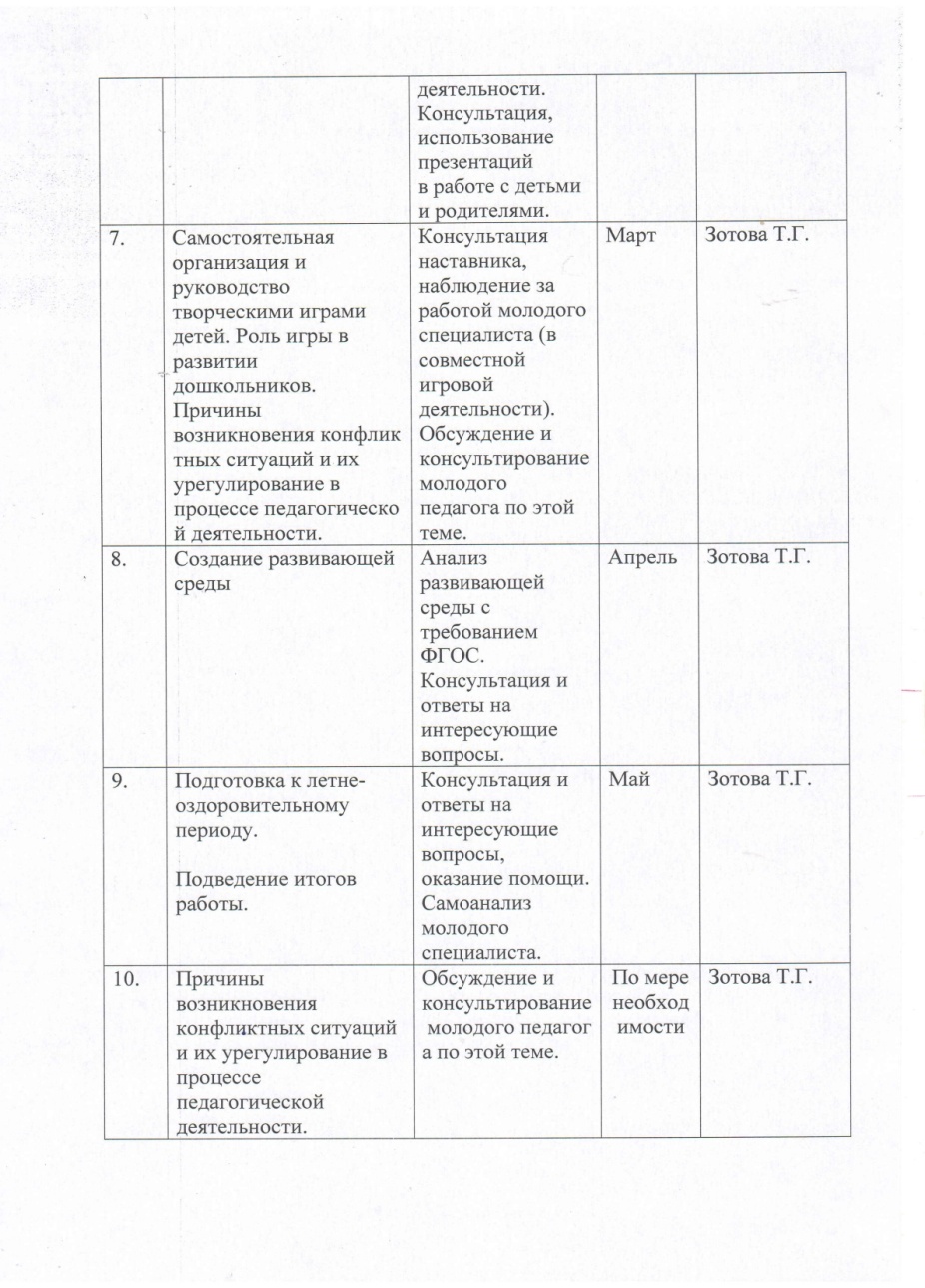 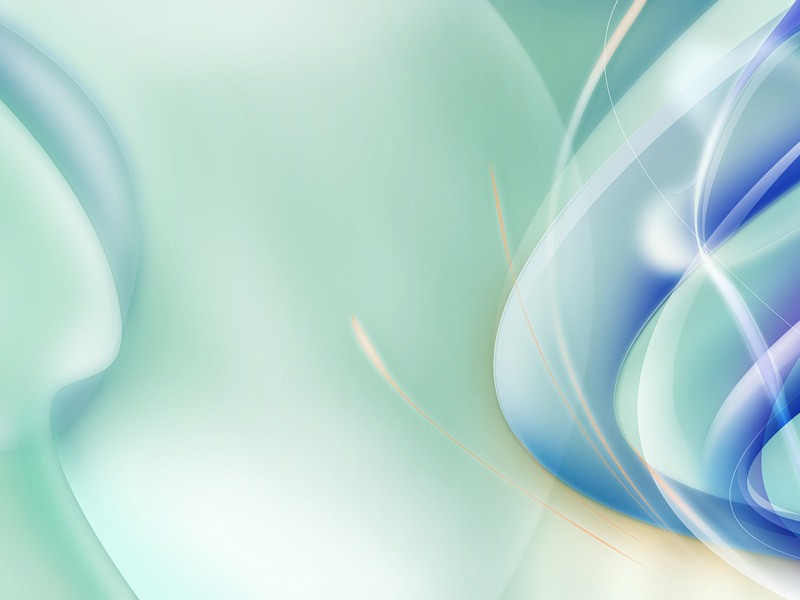 3.Наличие публикаций
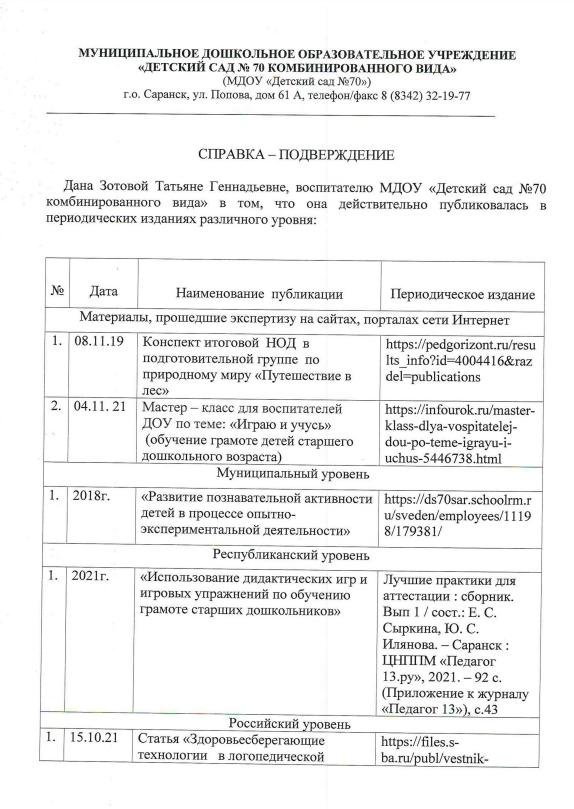 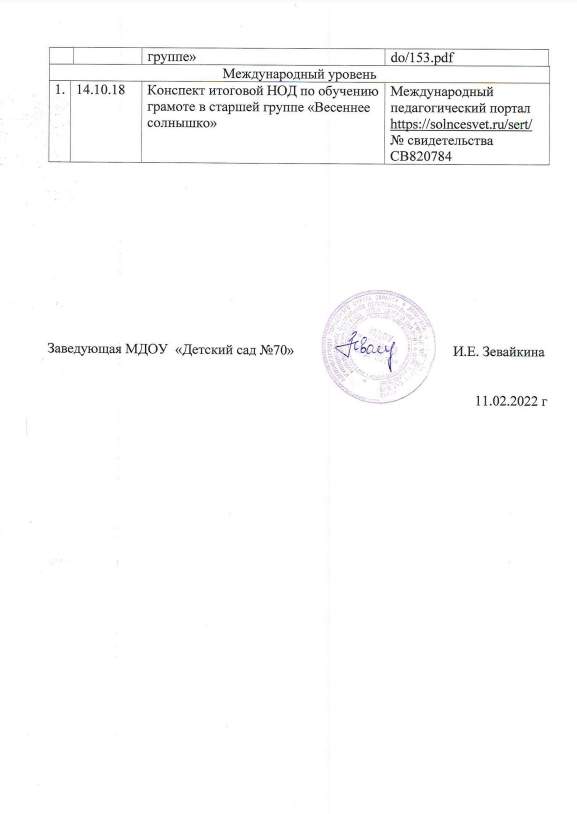 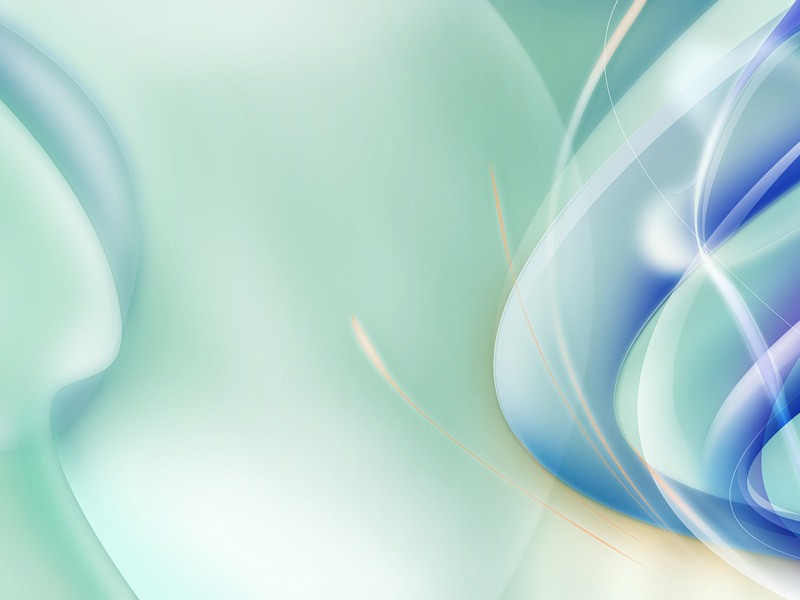 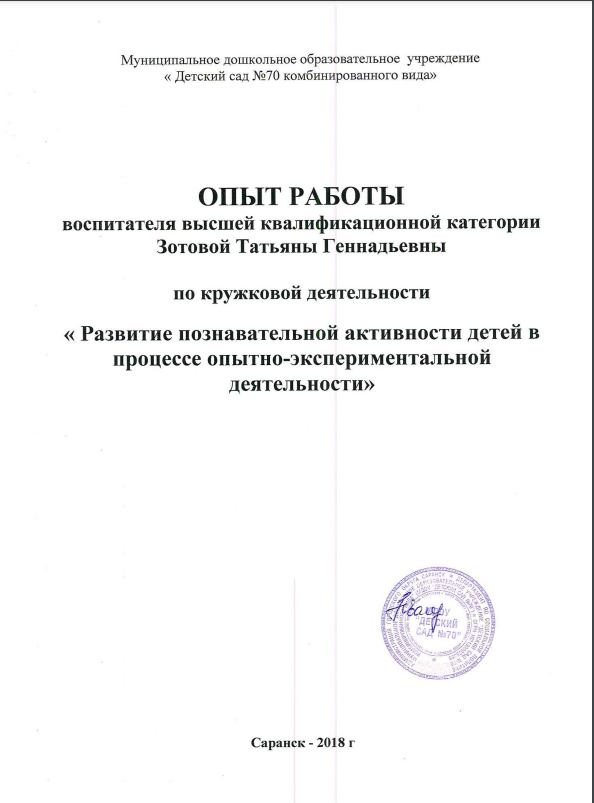 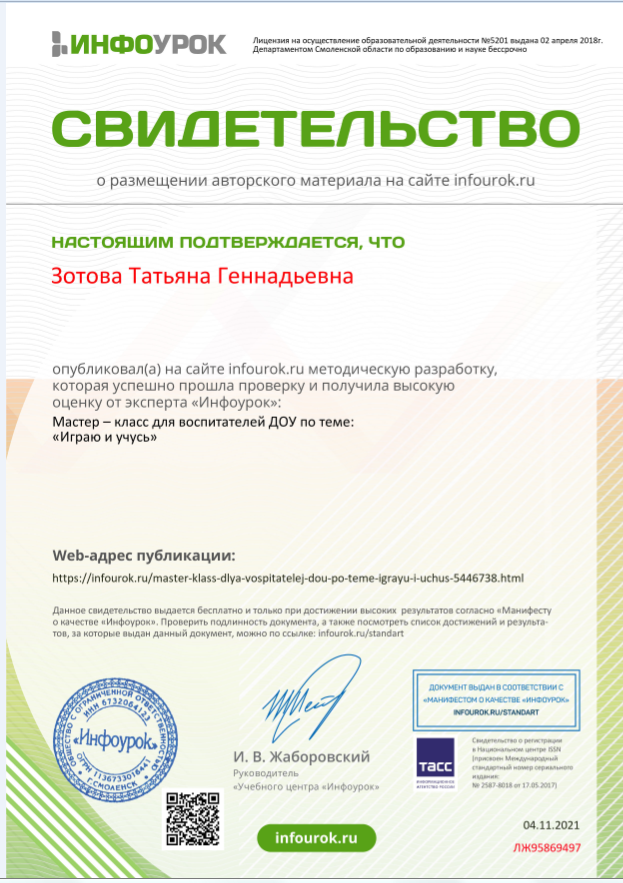 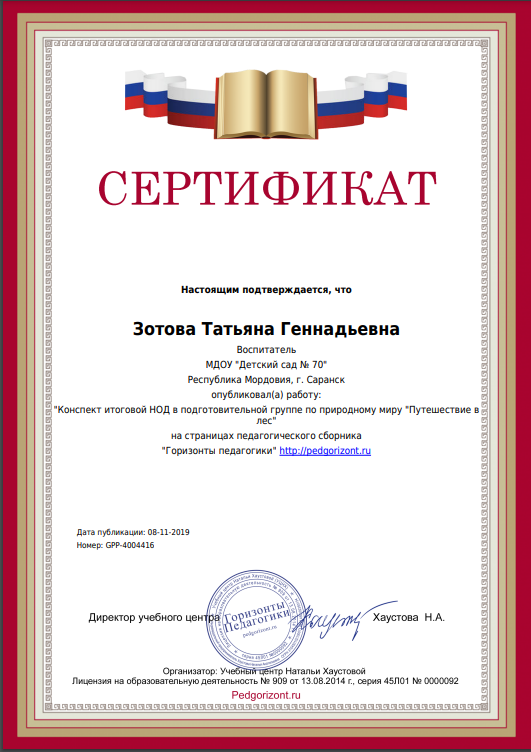 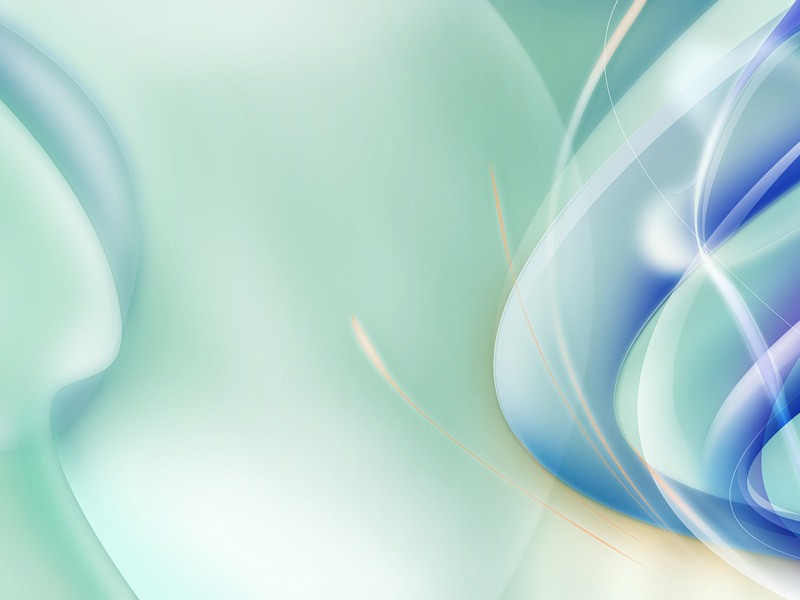 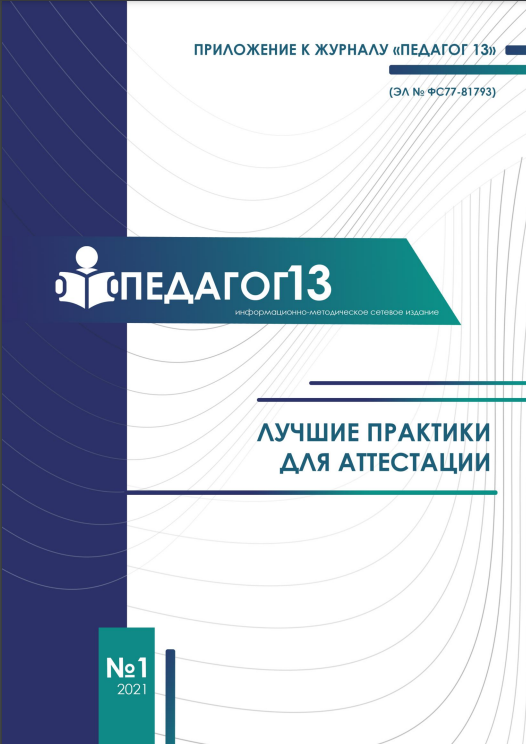 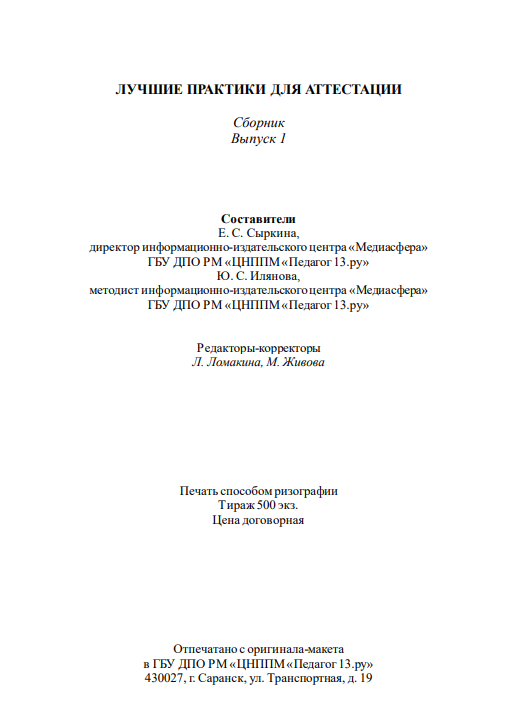 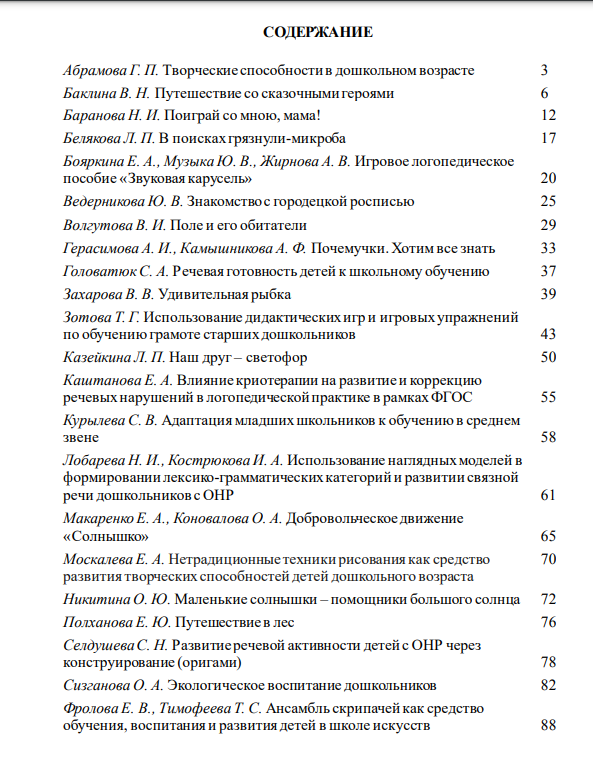 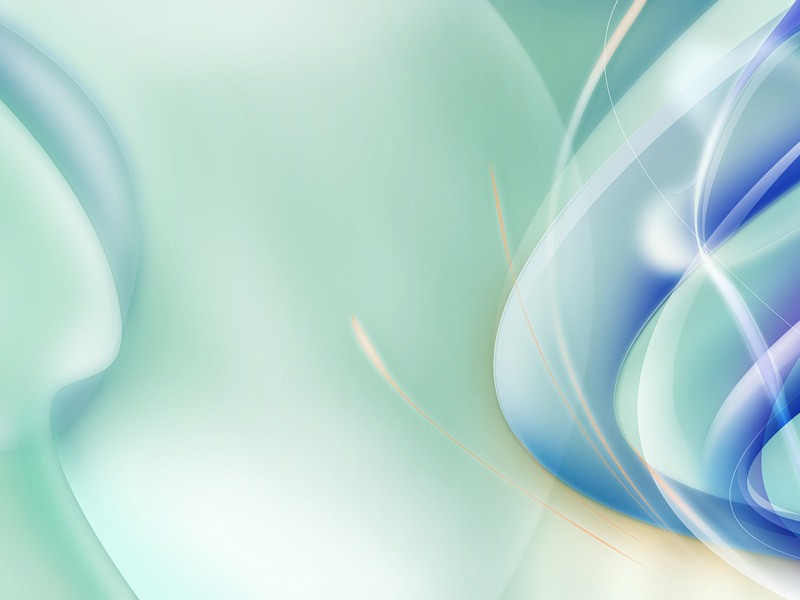 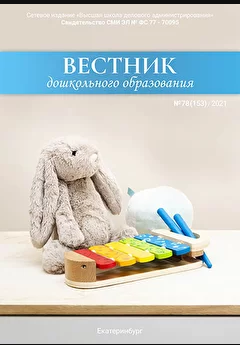 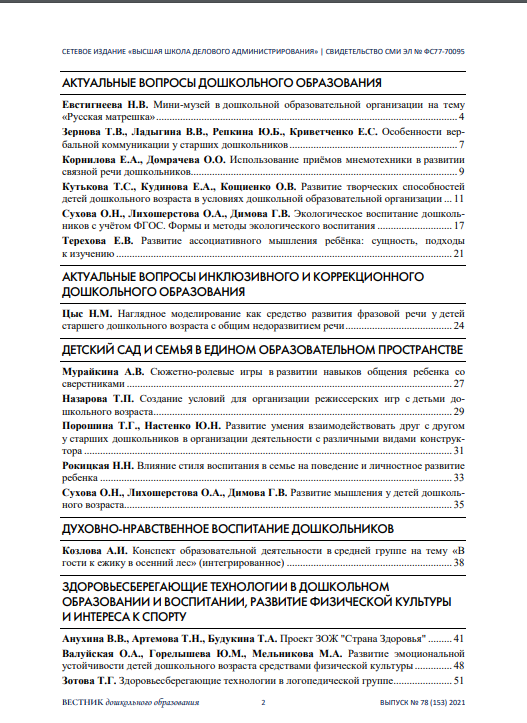 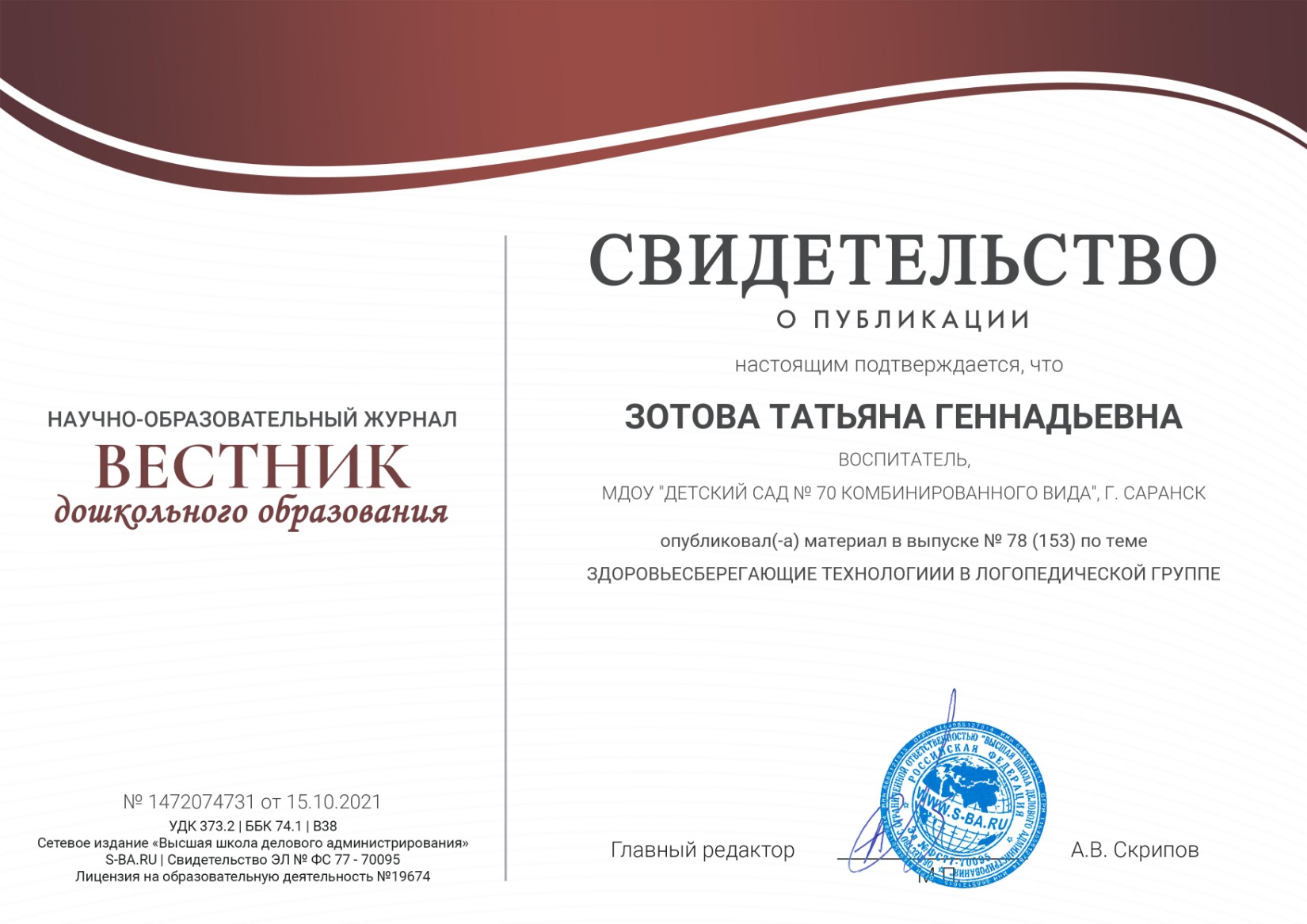 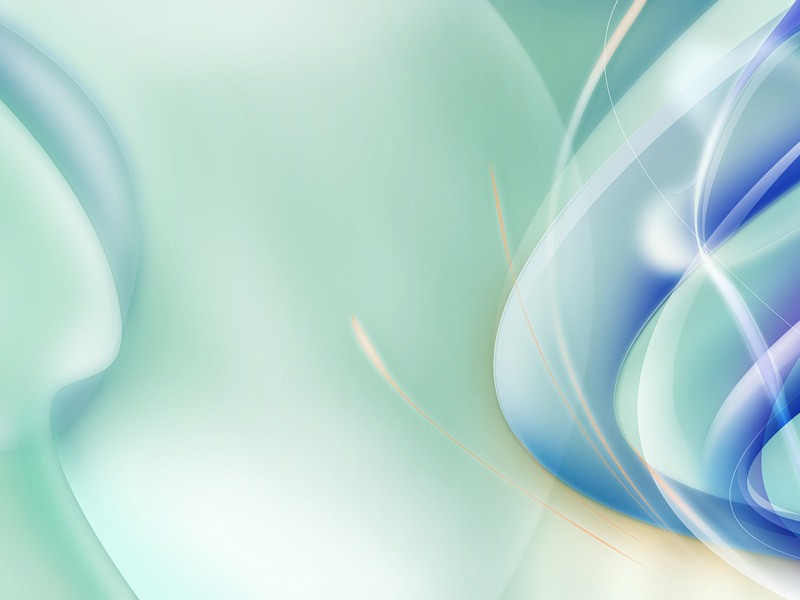 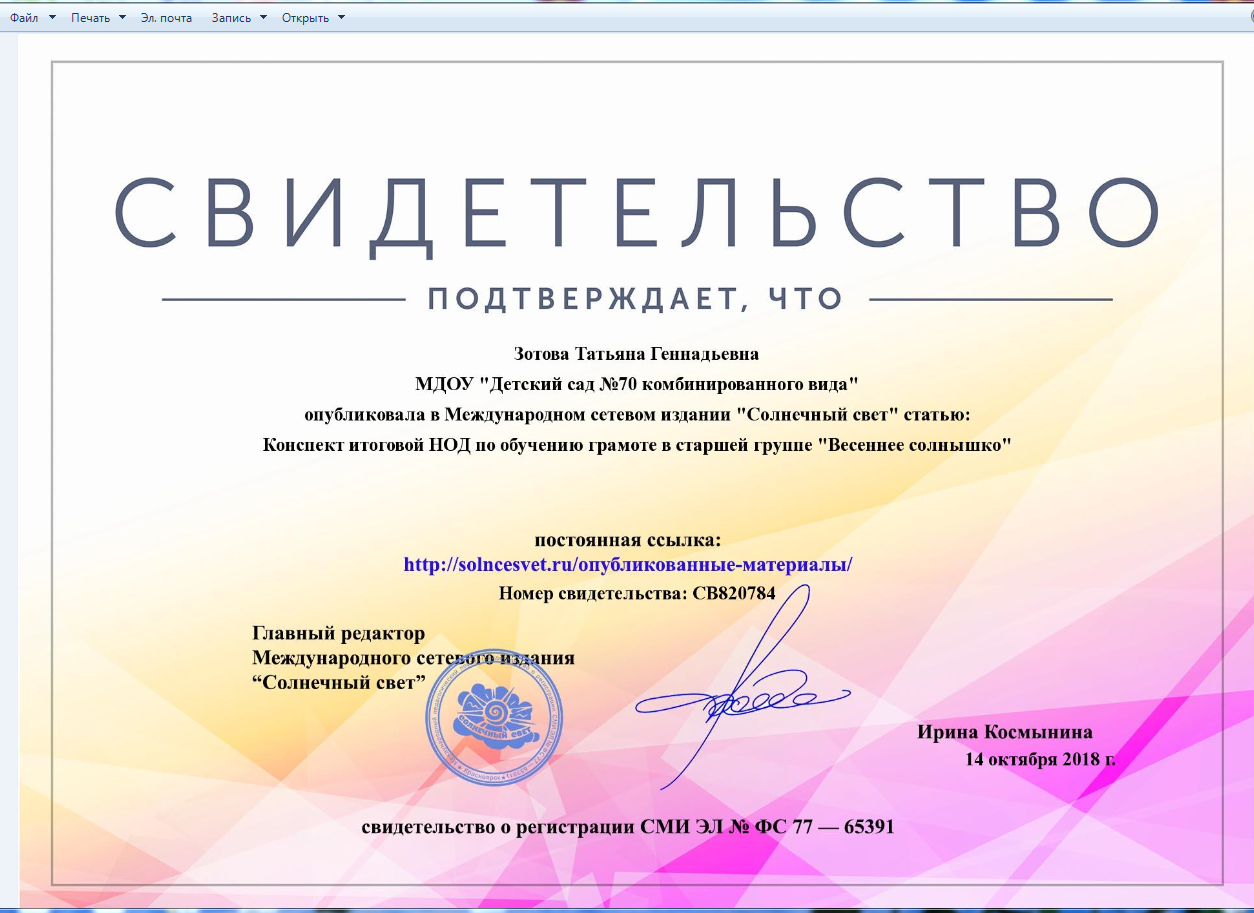 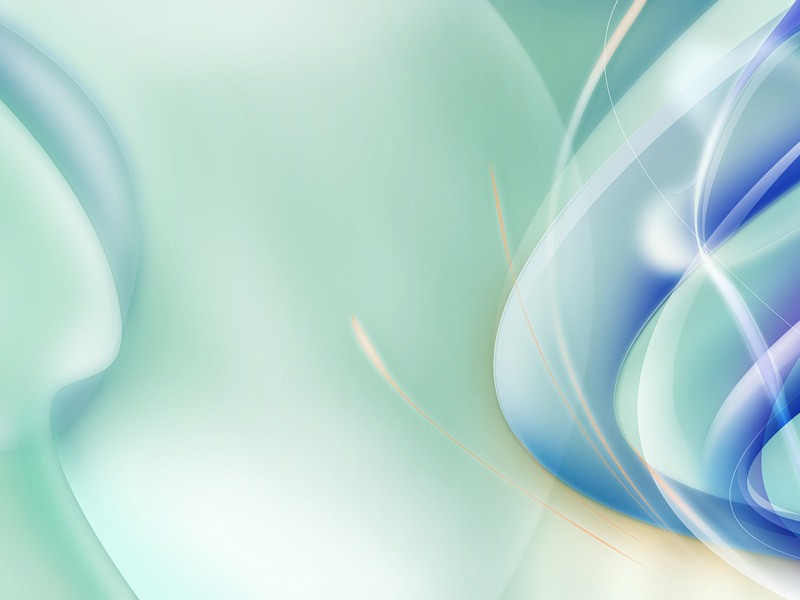 4.Результаты участия воспитанников в конкурсах, выставках, турнирах, соревнованиях, акциях, фестивалях
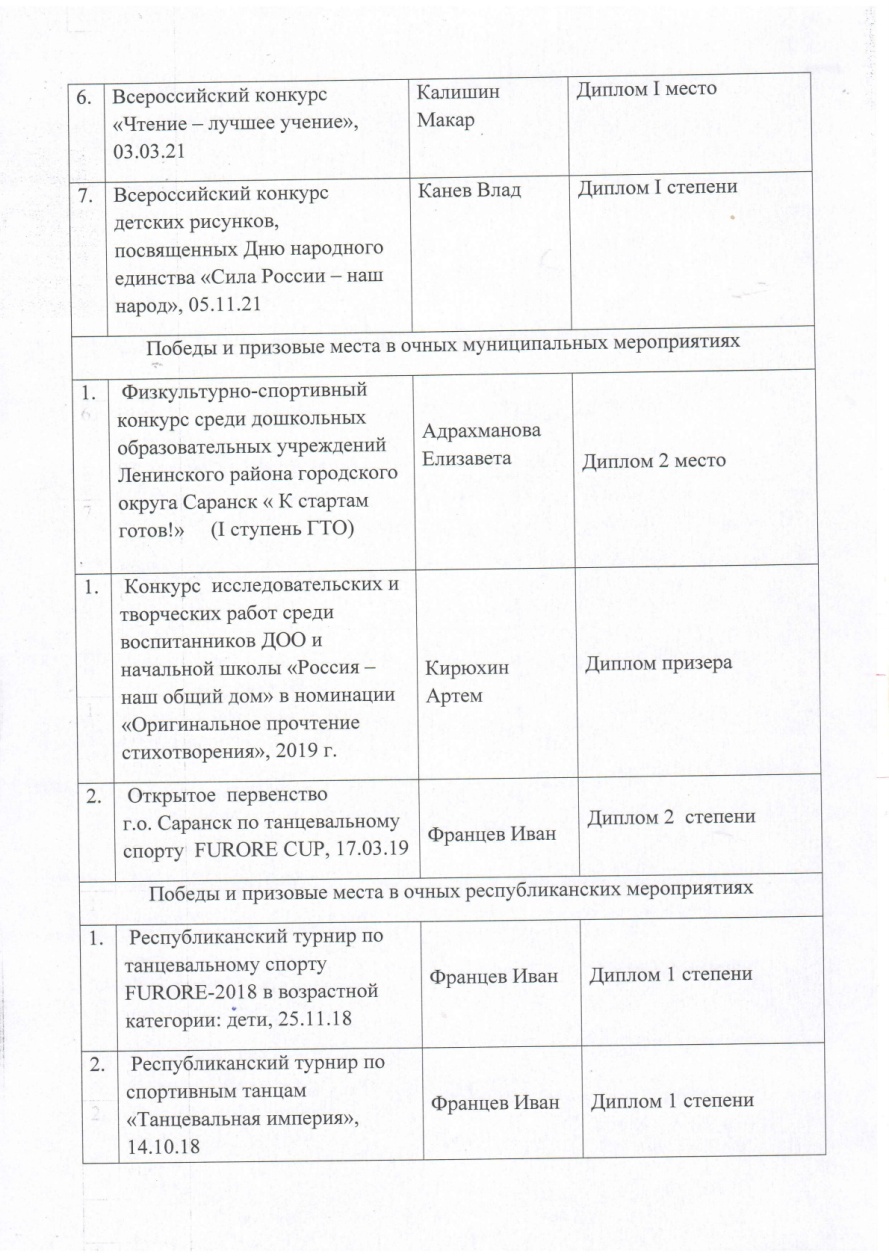 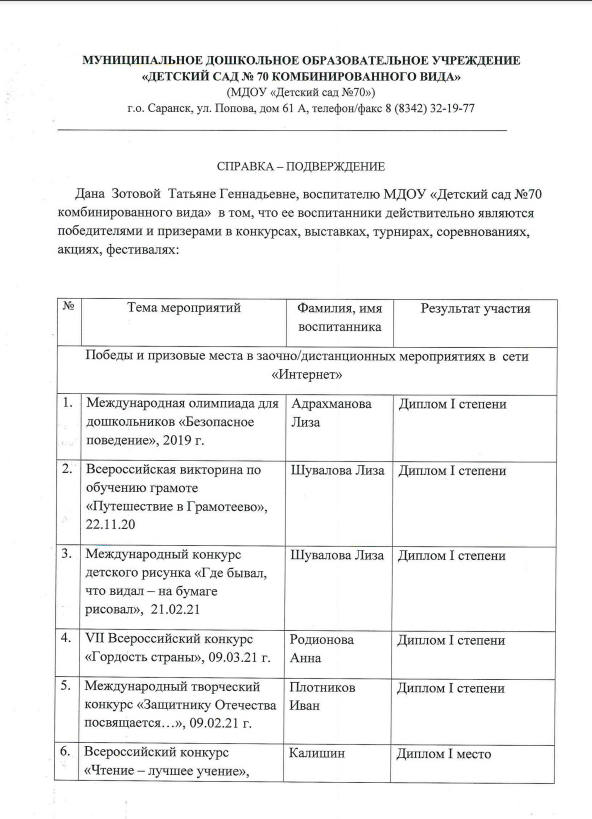 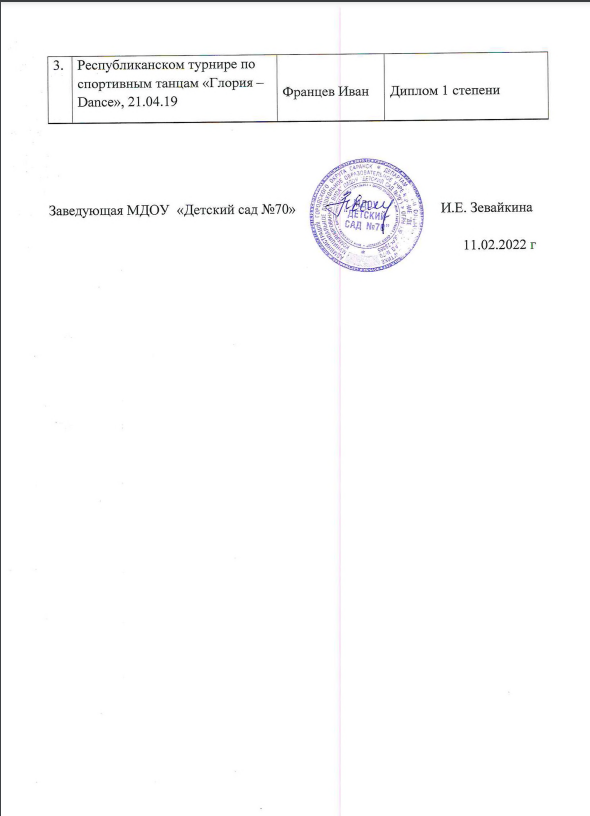 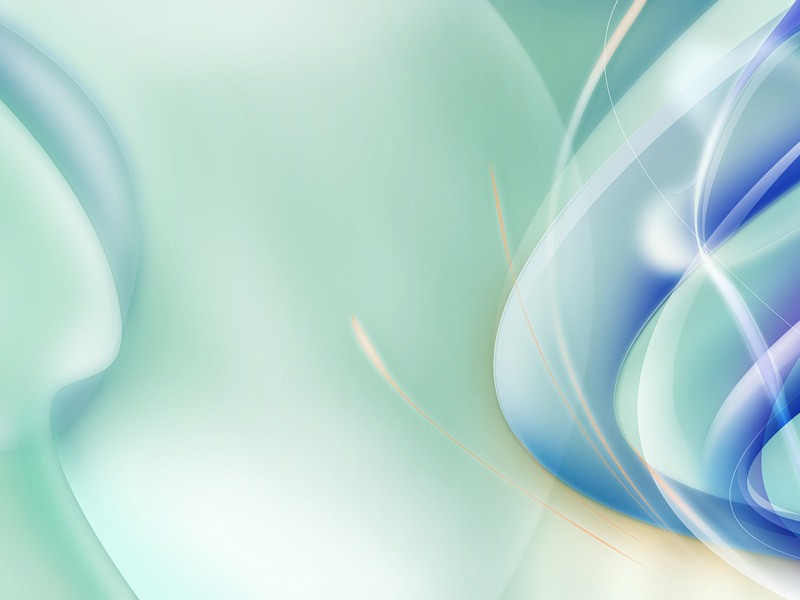 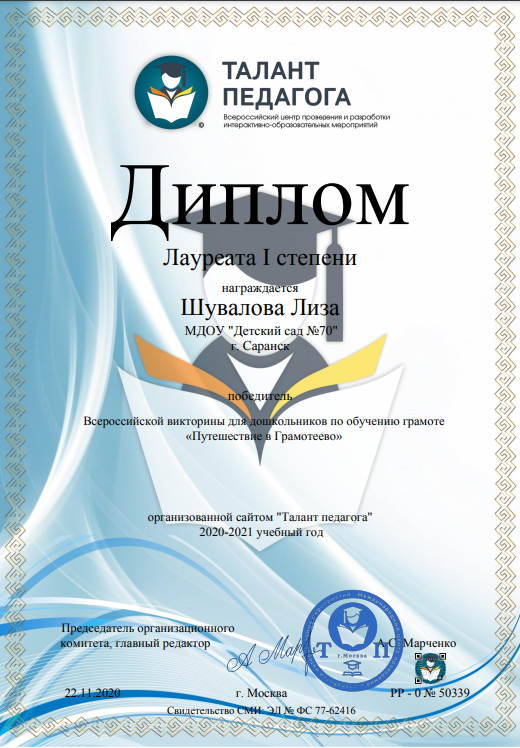 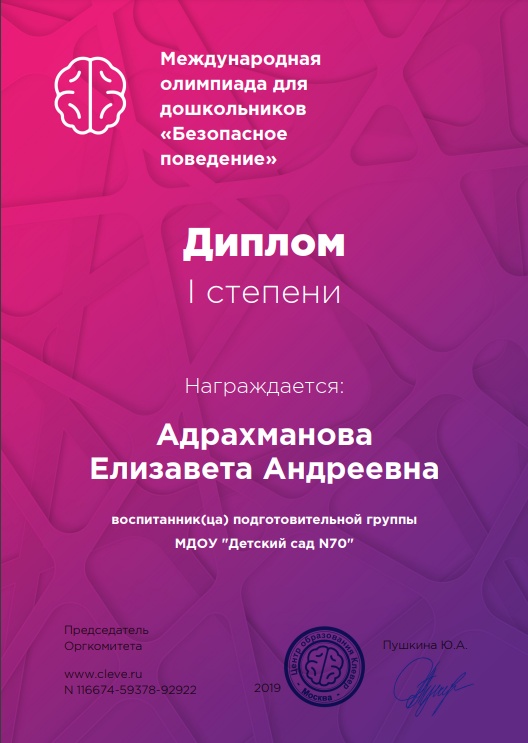 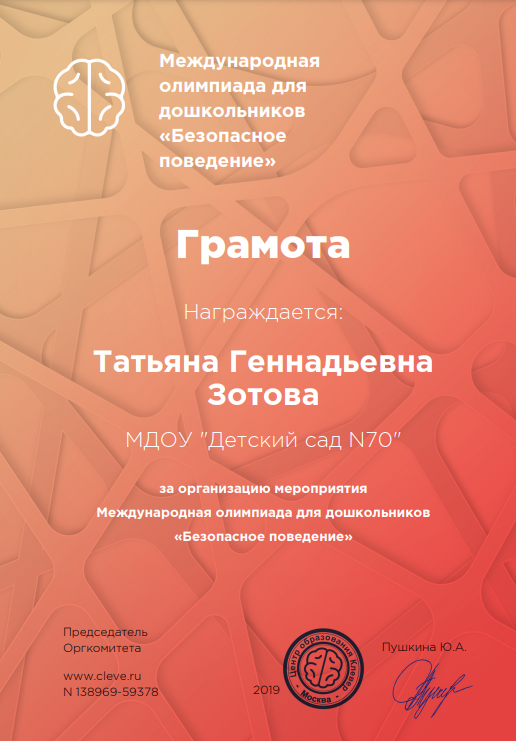 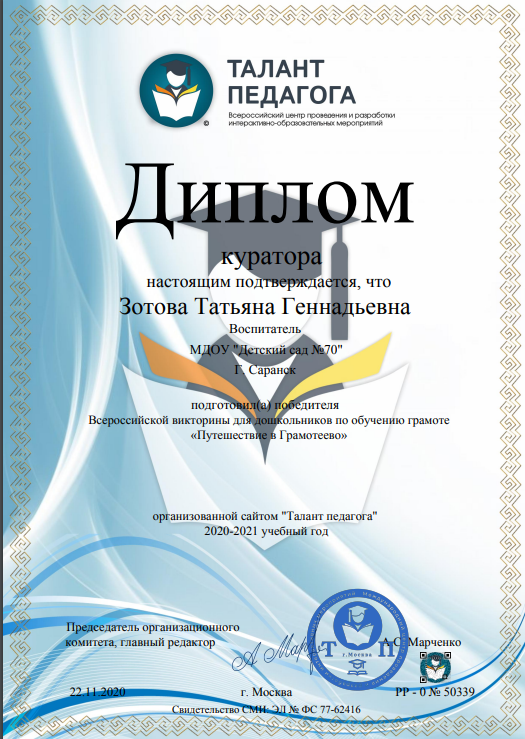 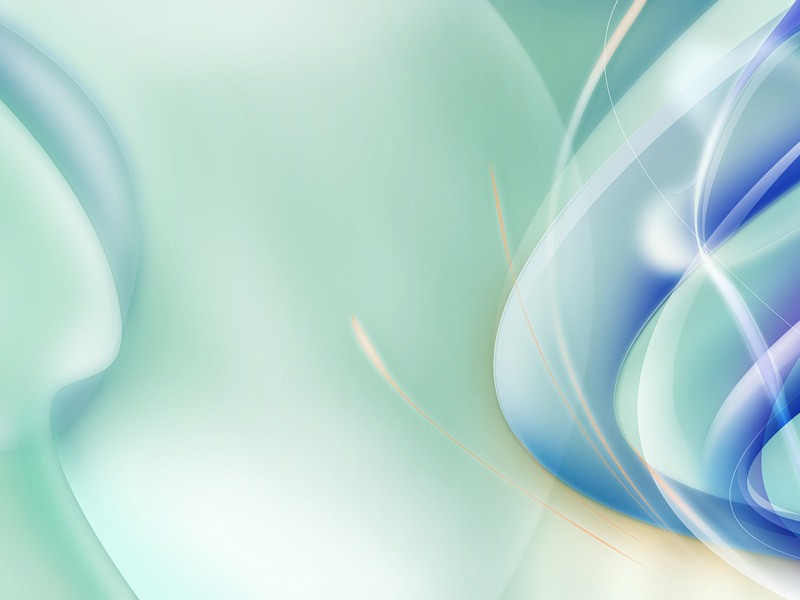 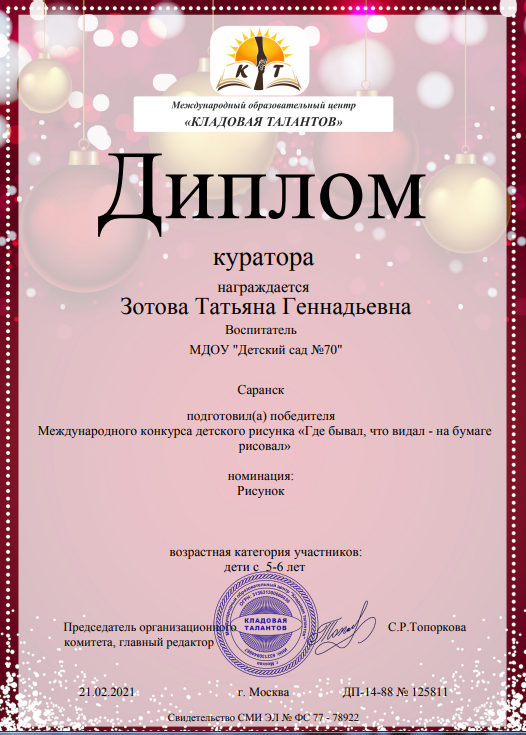 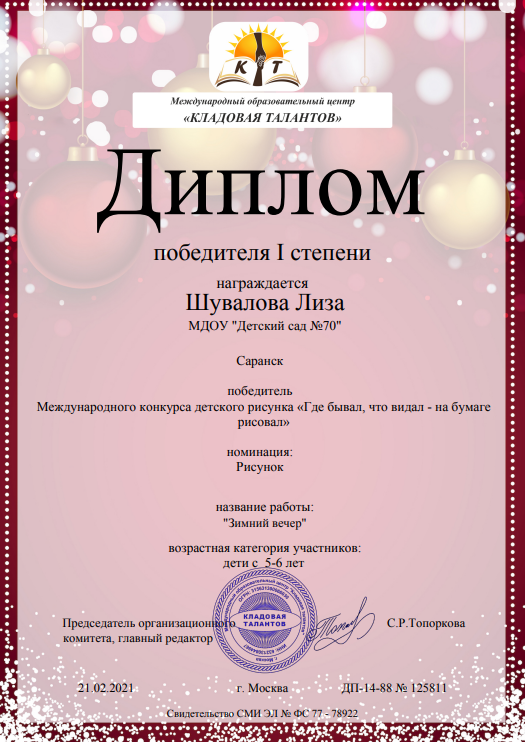 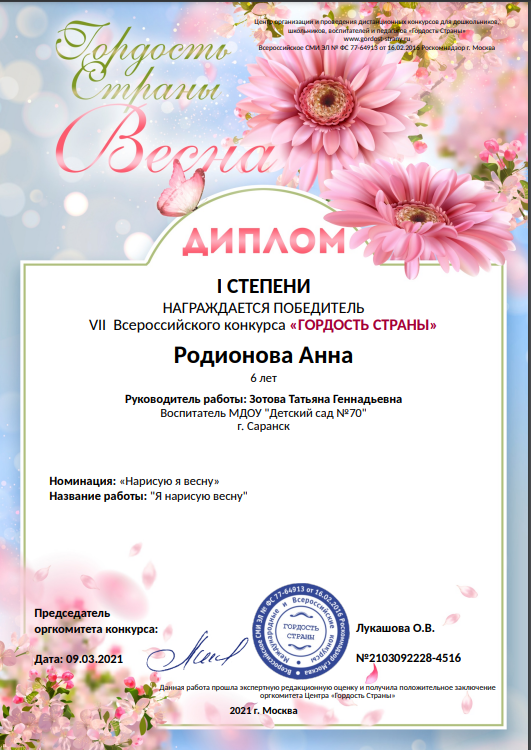 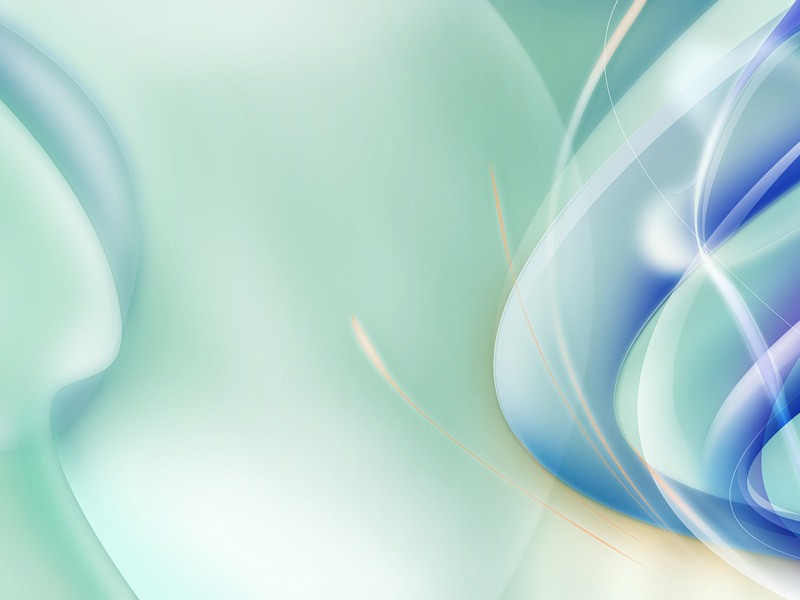 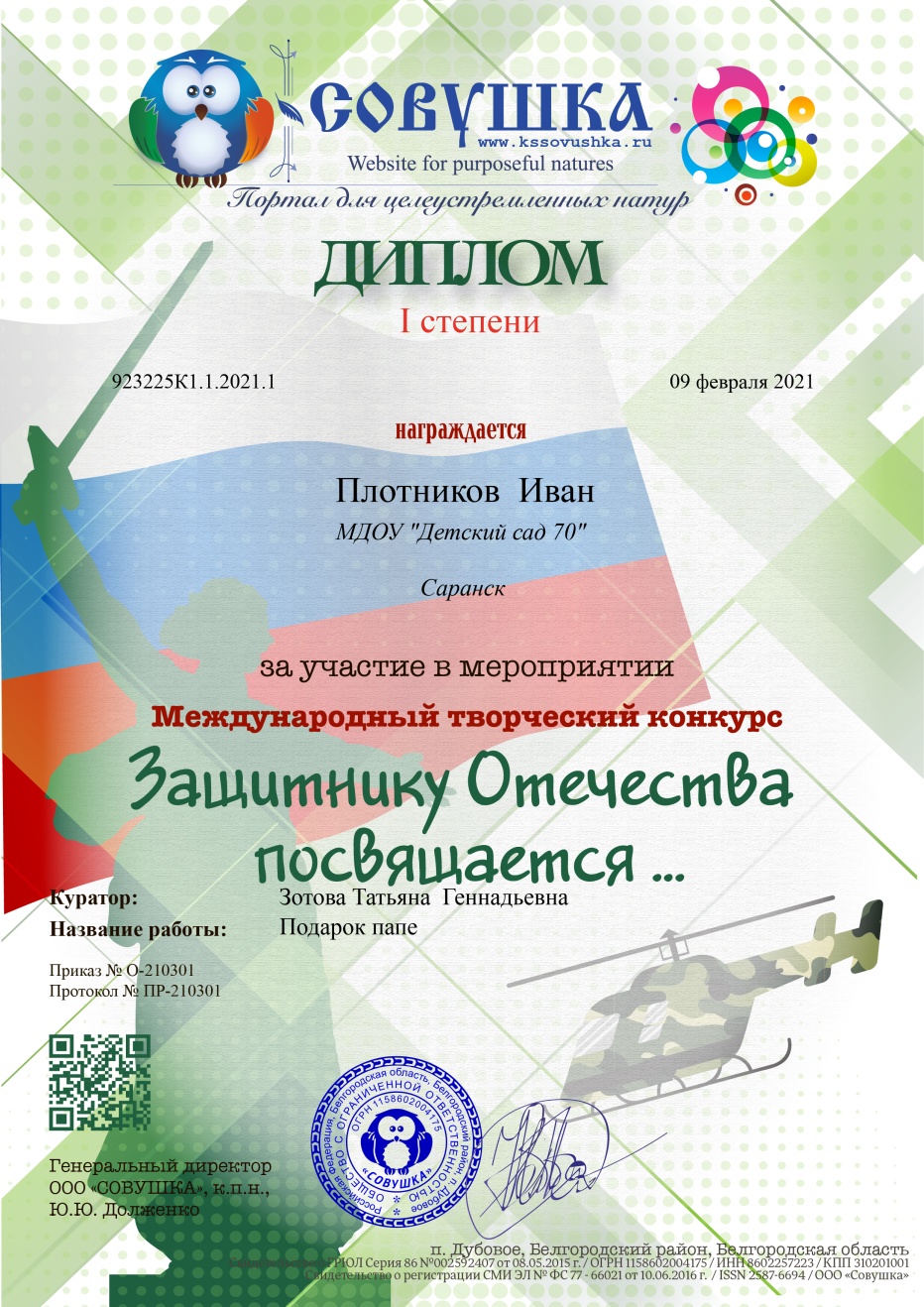 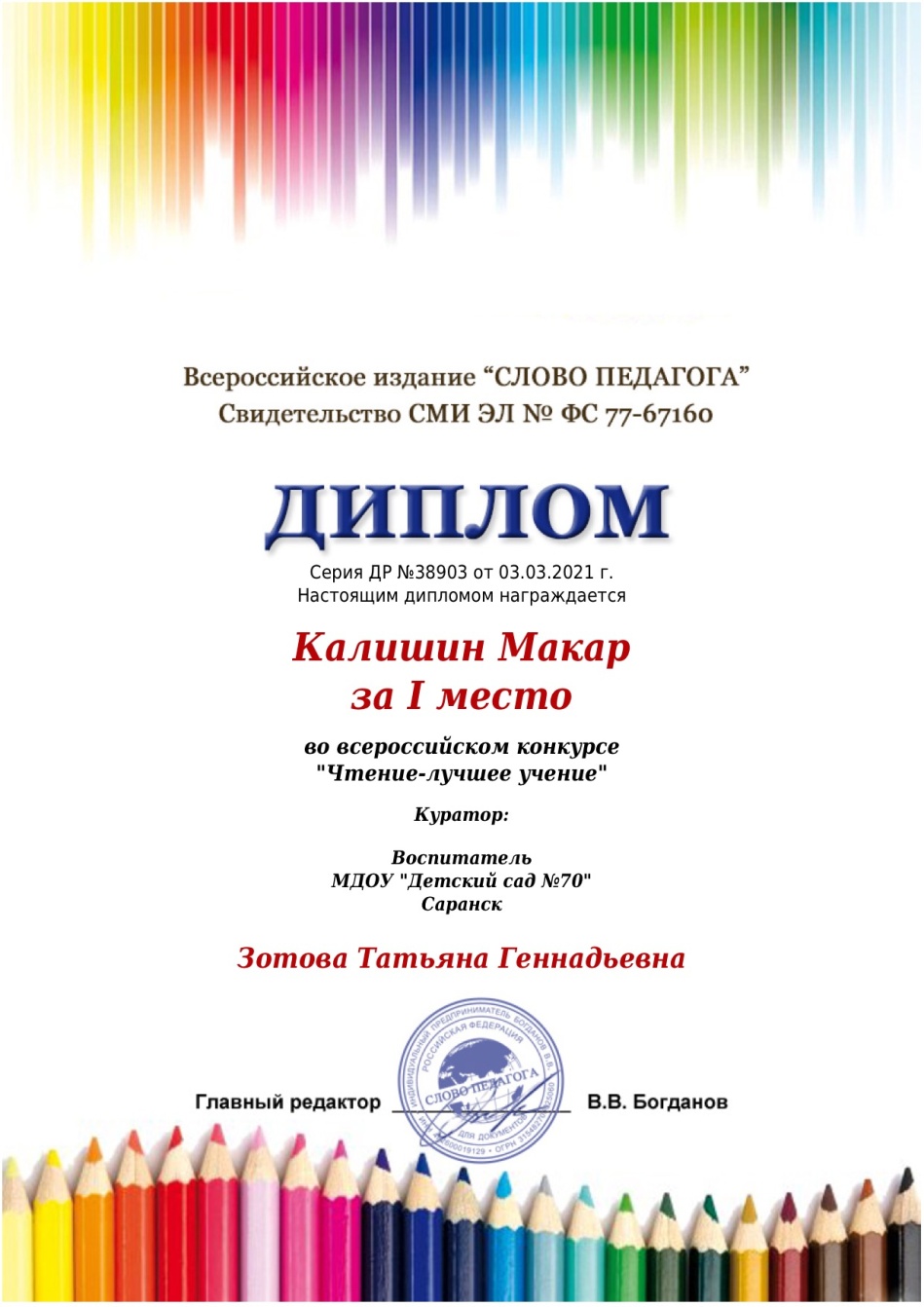 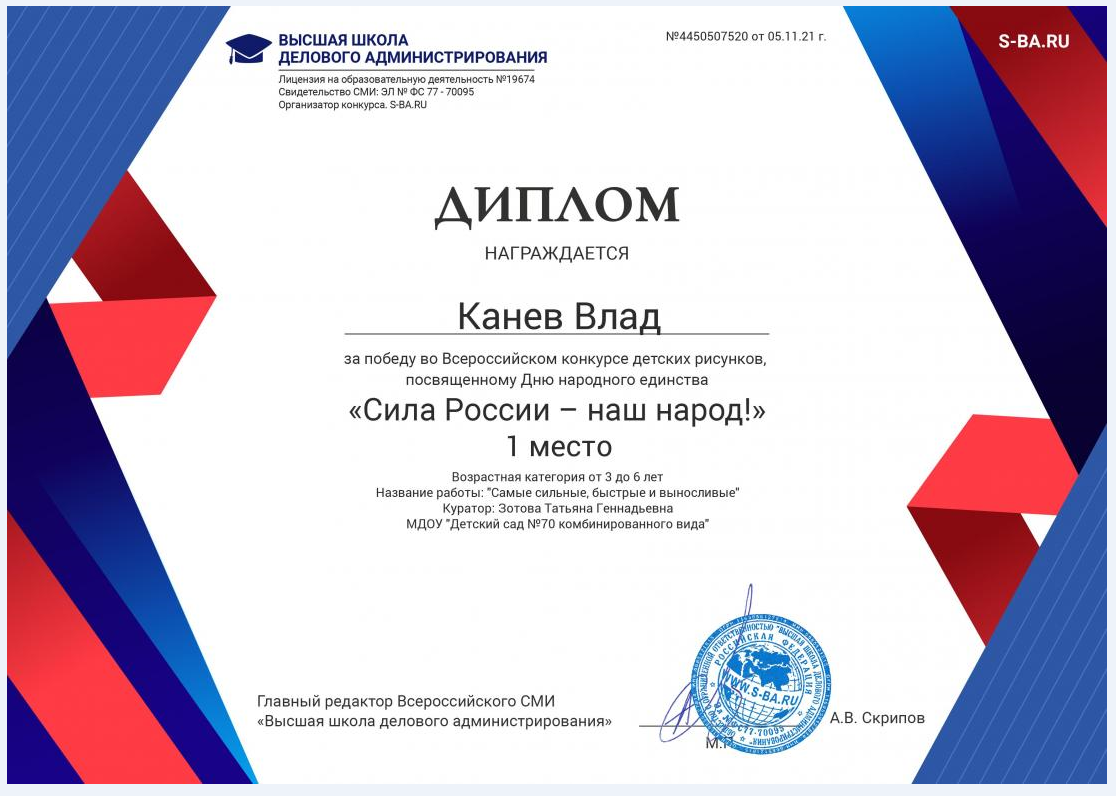 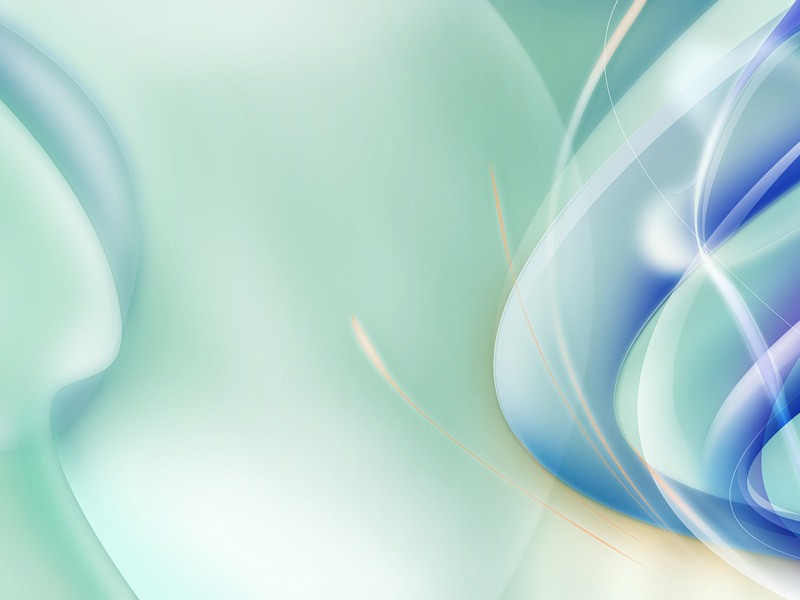 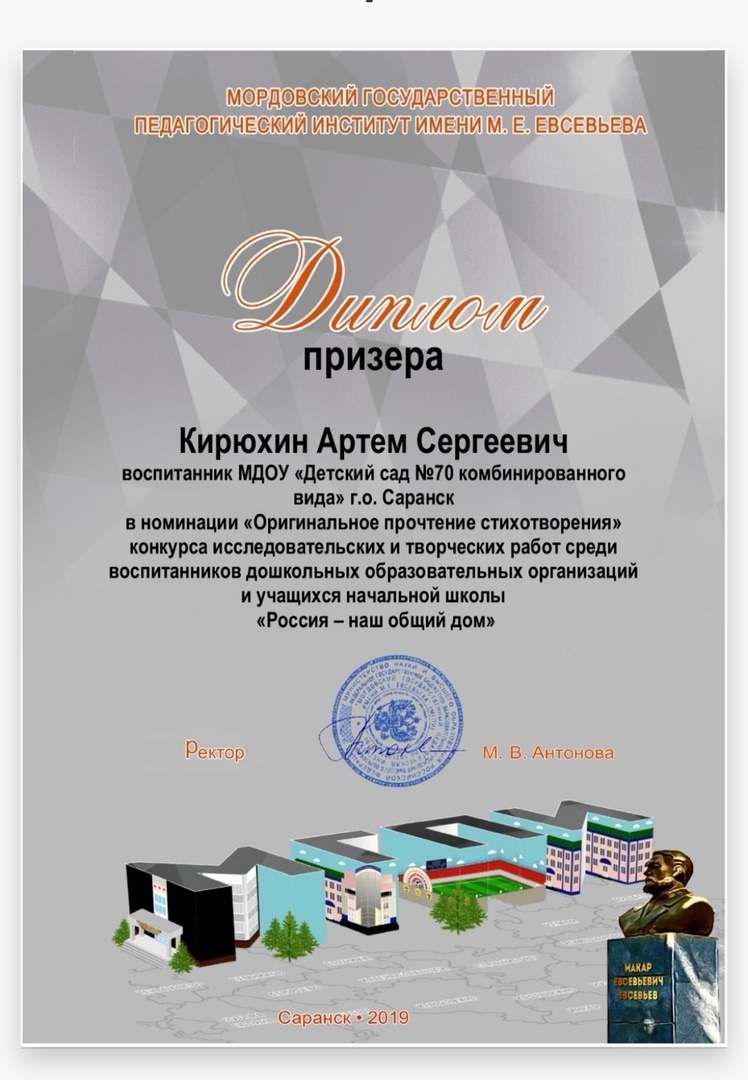 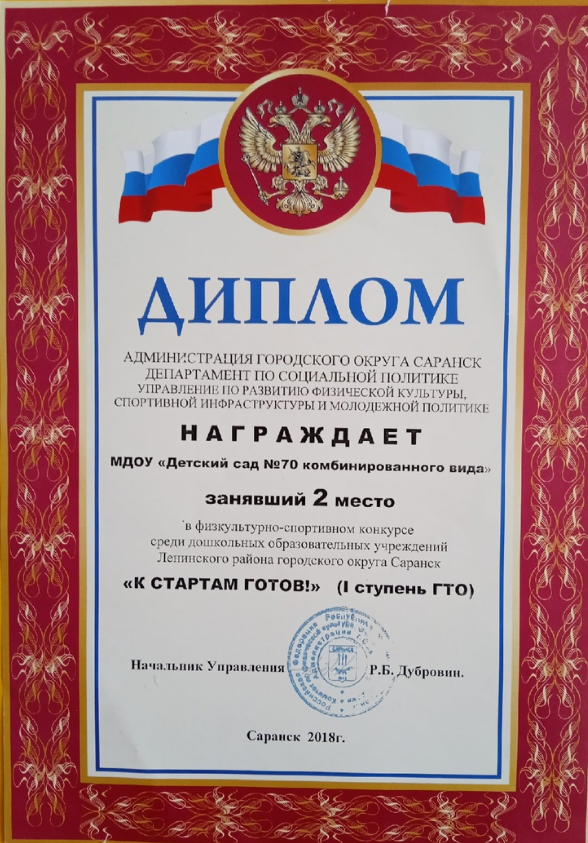 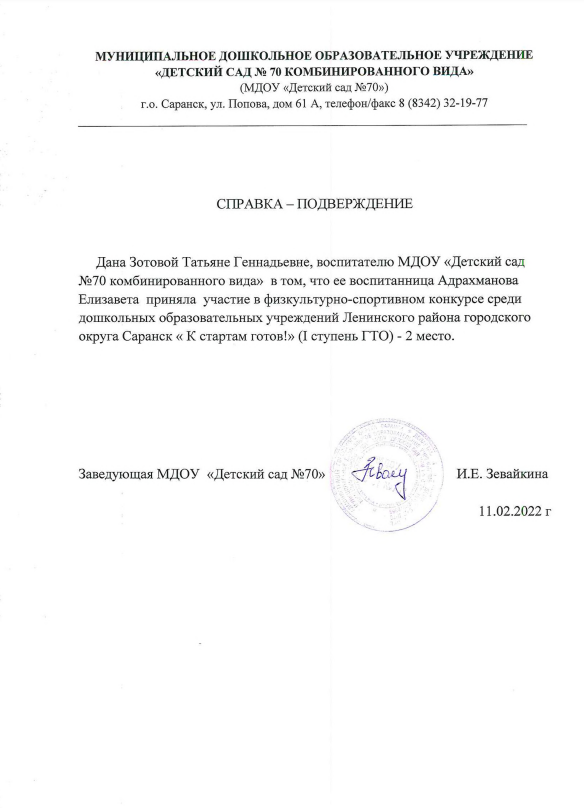 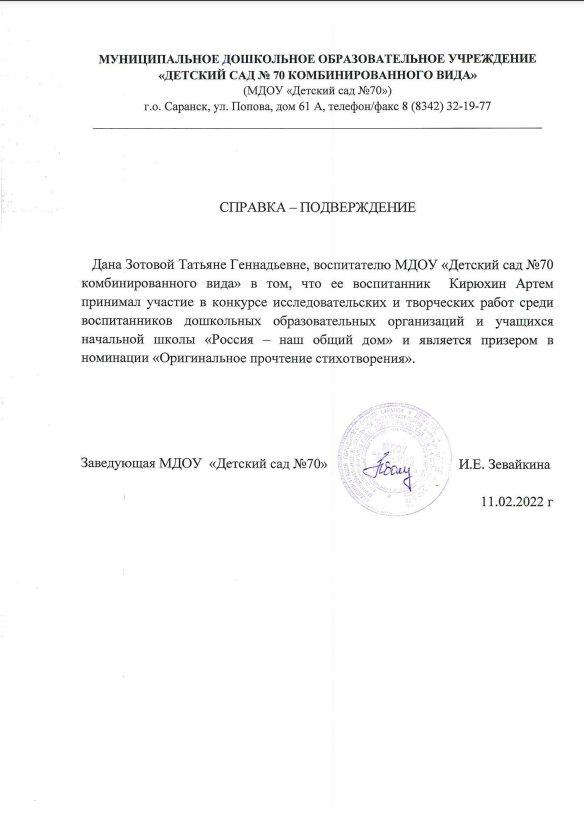 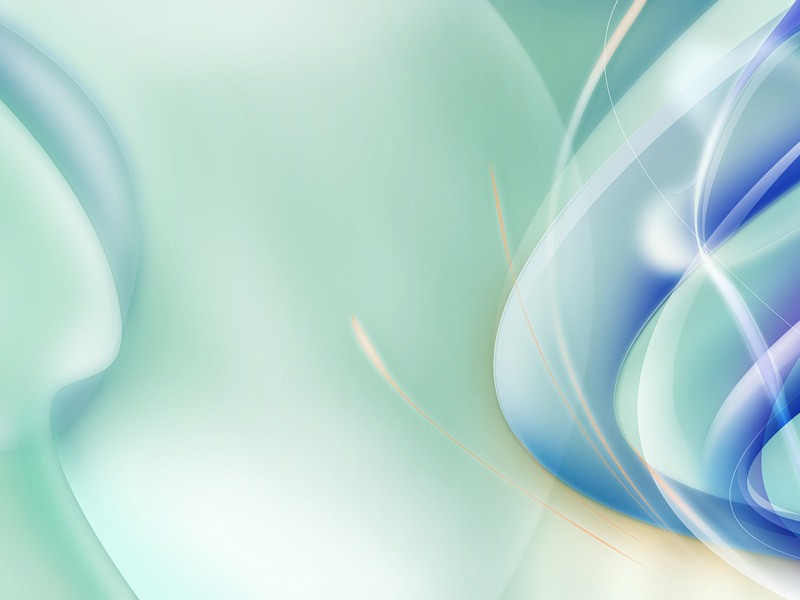 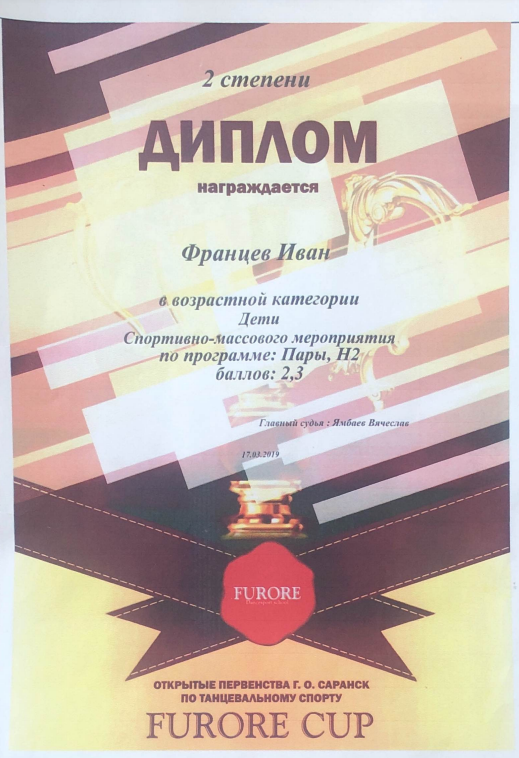 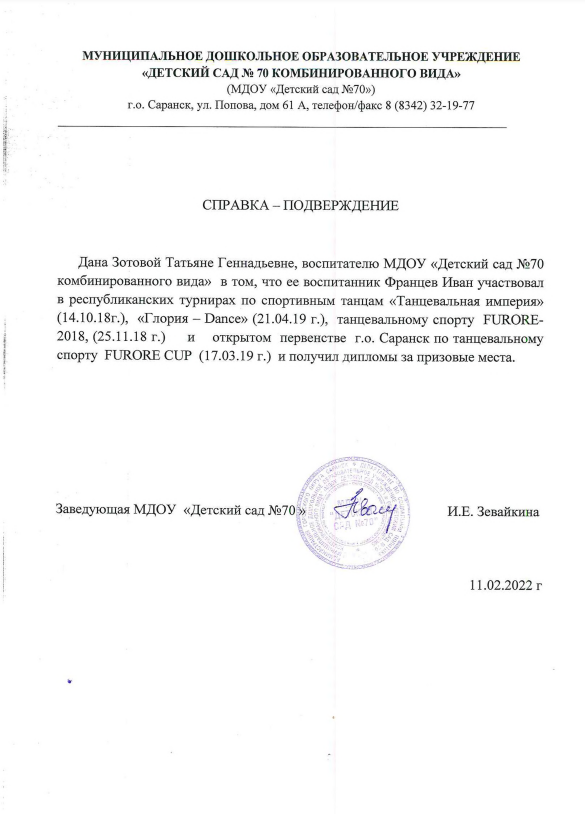 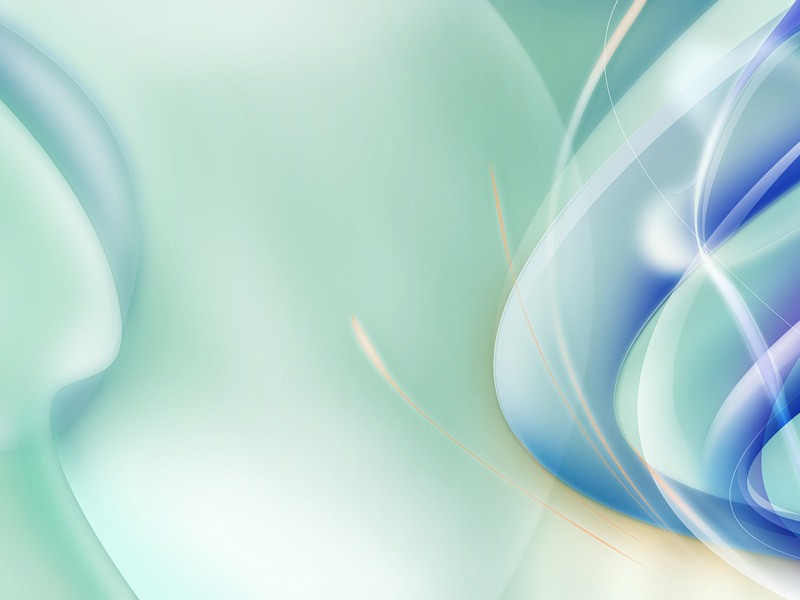 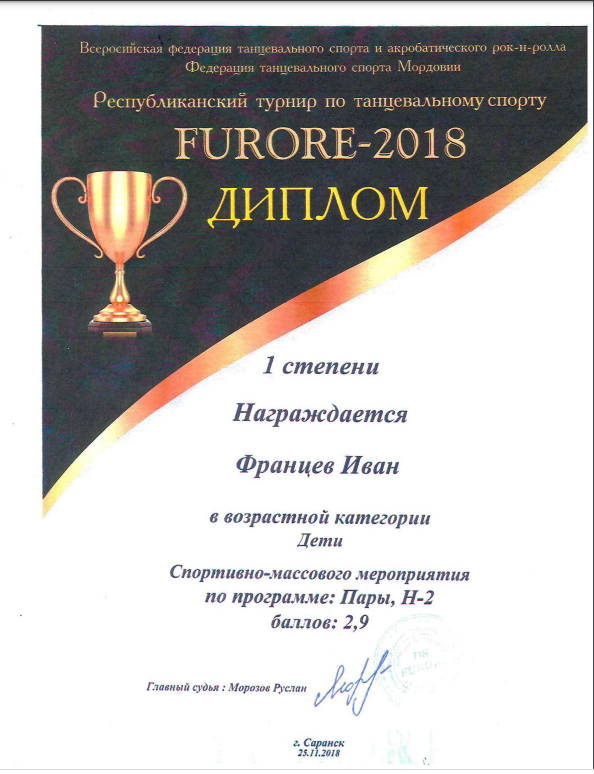 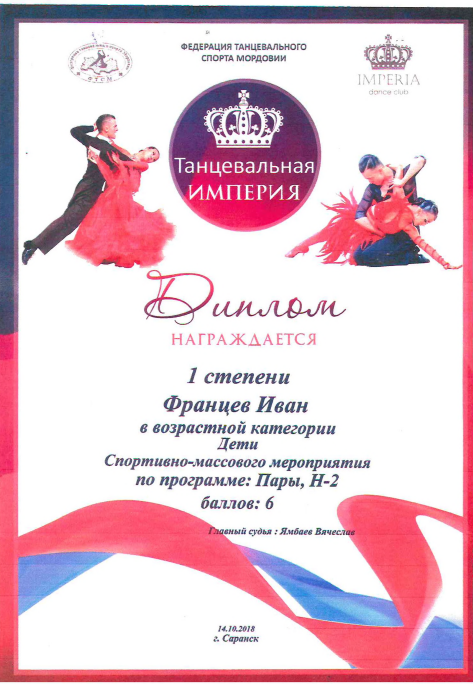 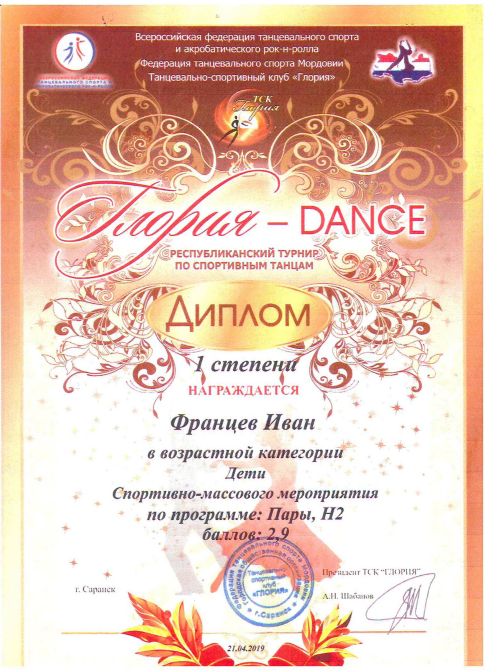 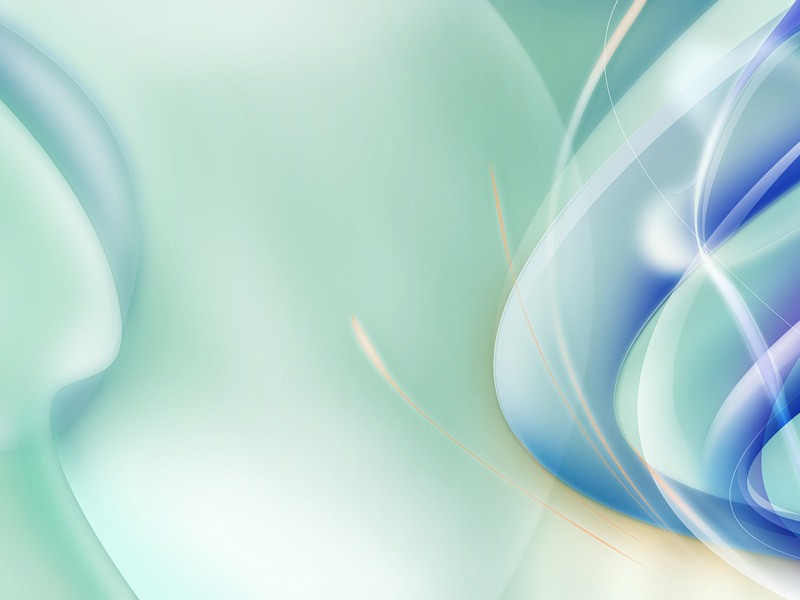 5. Наличие авторских программ,  методических пособий
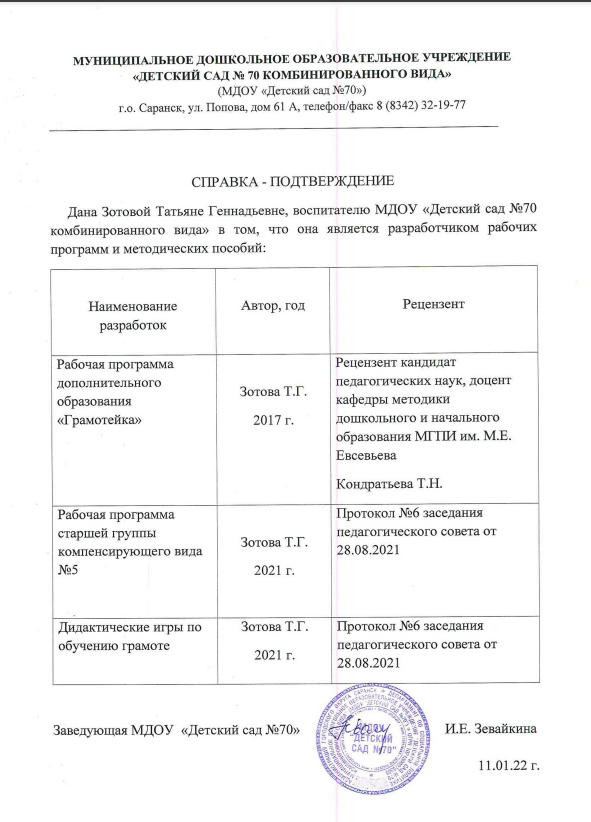 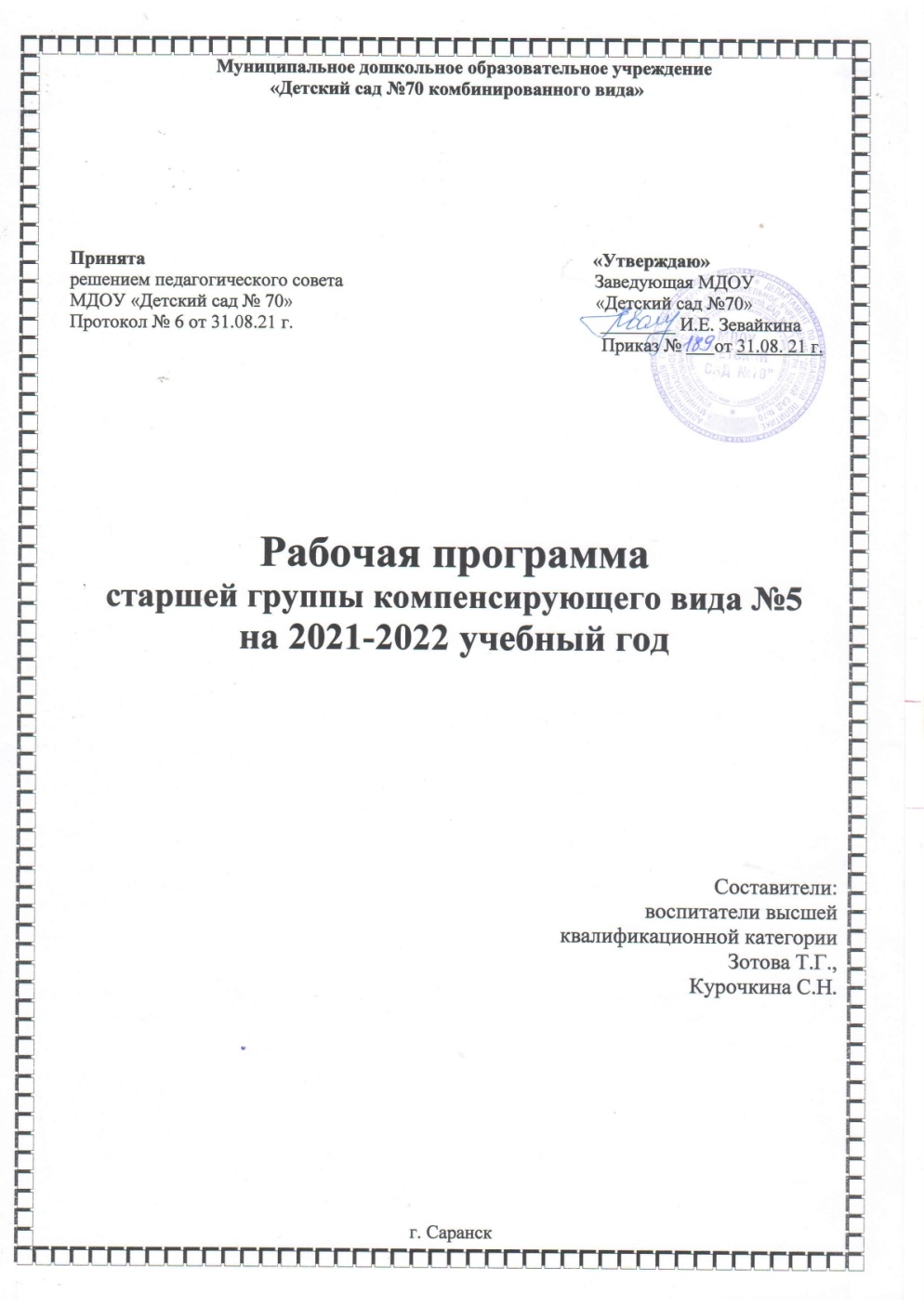 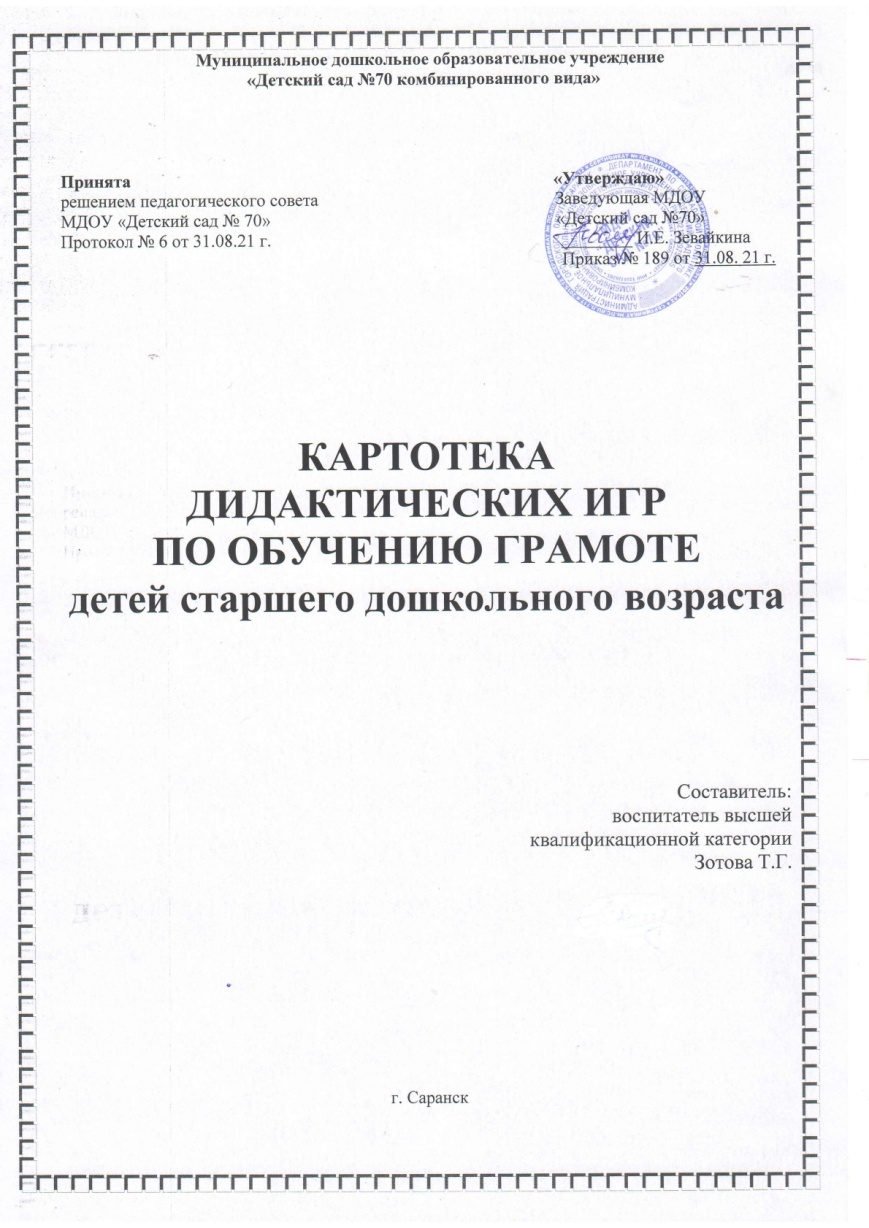 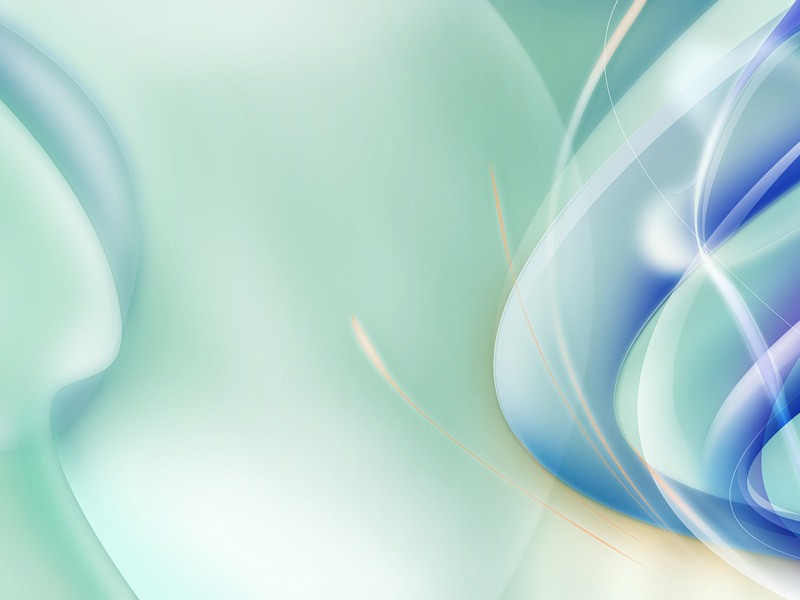 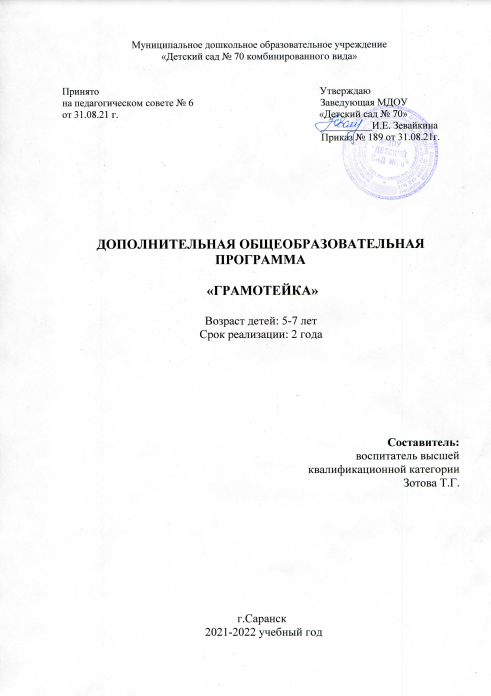 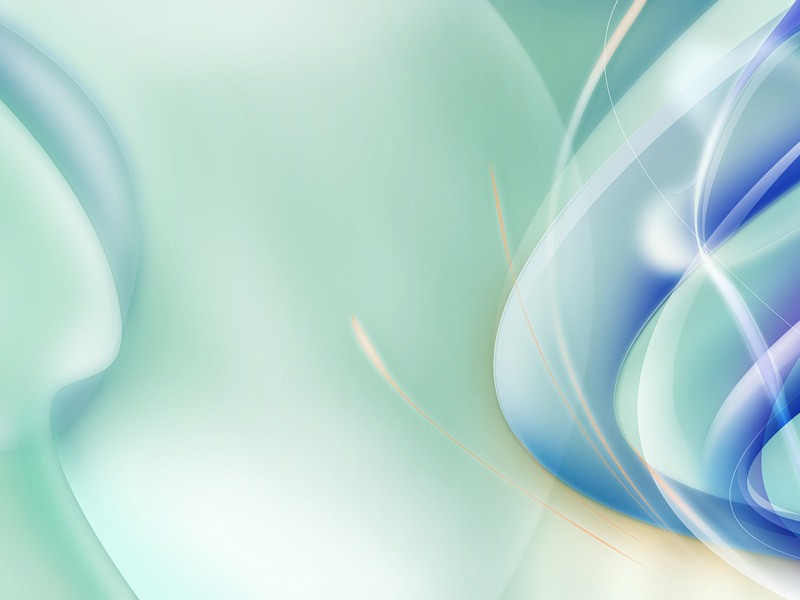 6. Выступления на заседаниях методических советов, научно-практических конференциях, педагогических чтениях, семинарах, секциях, форумах
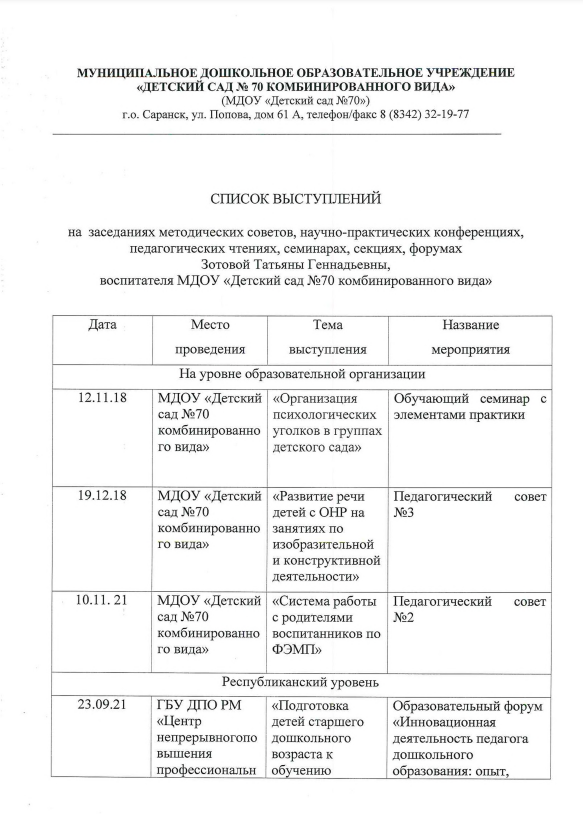 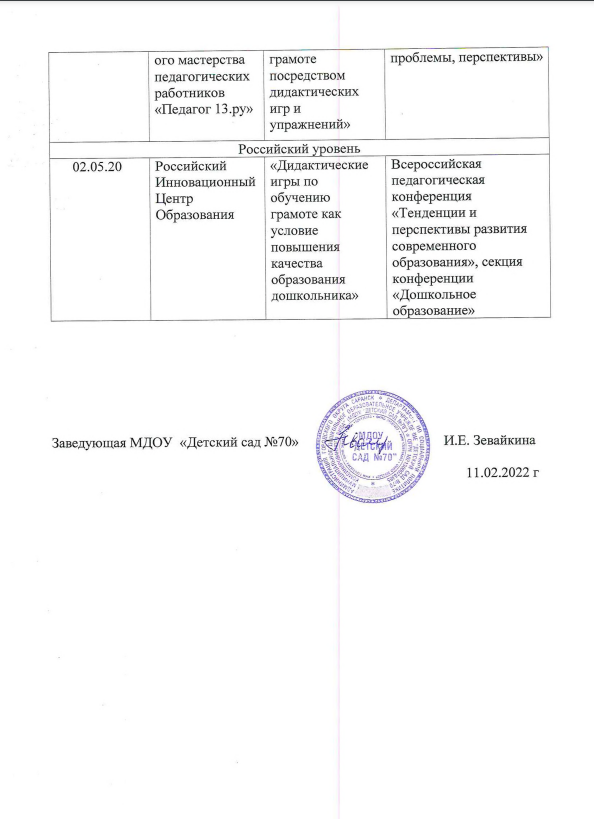 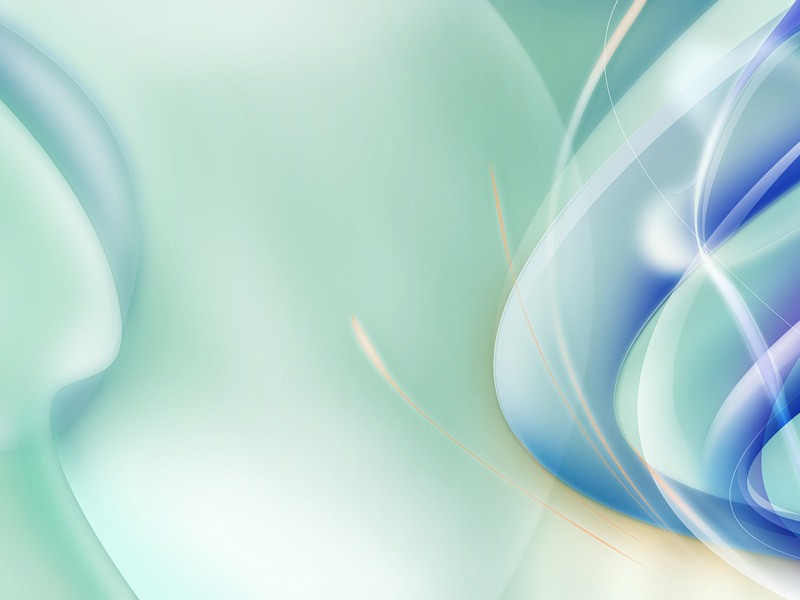 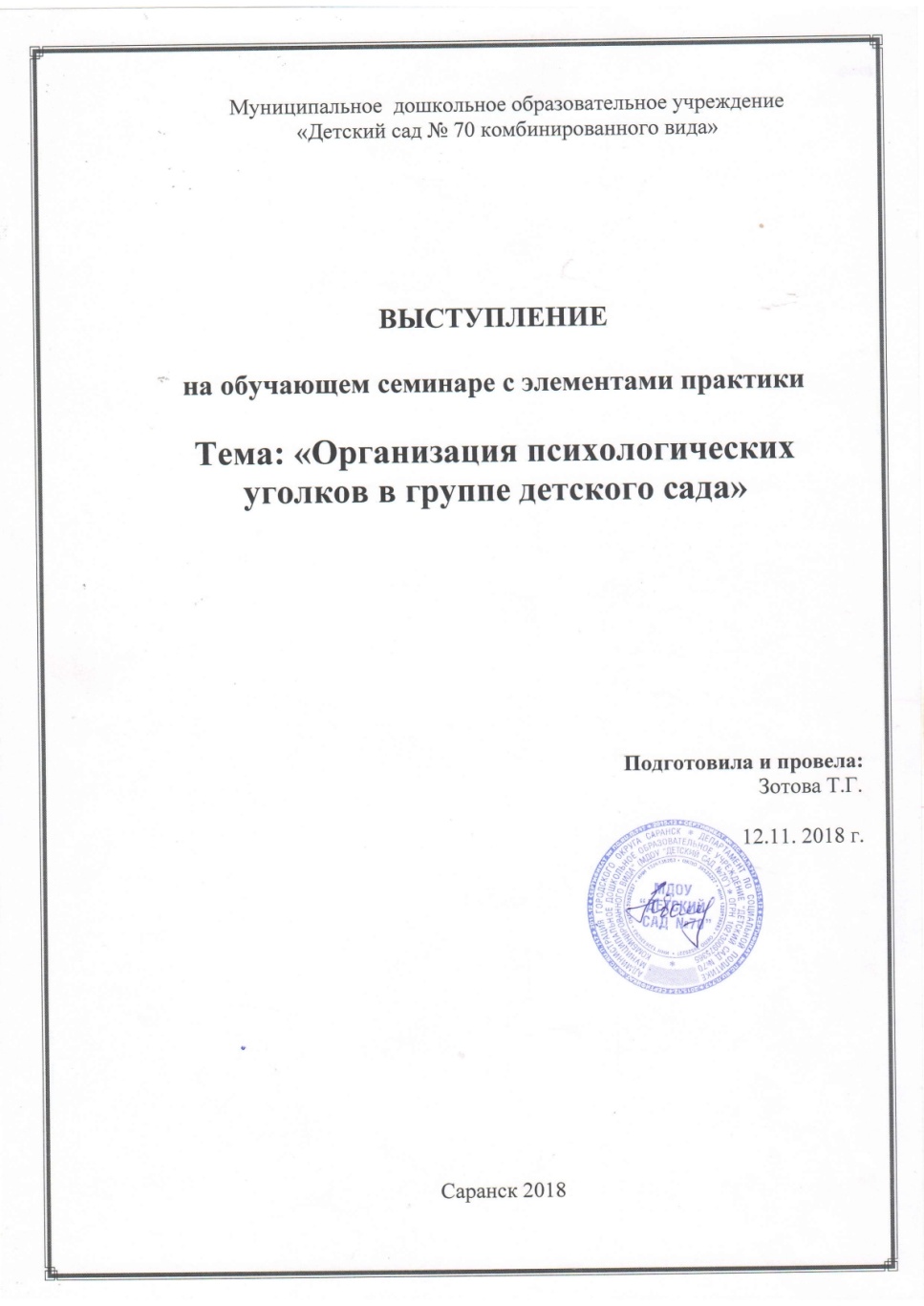 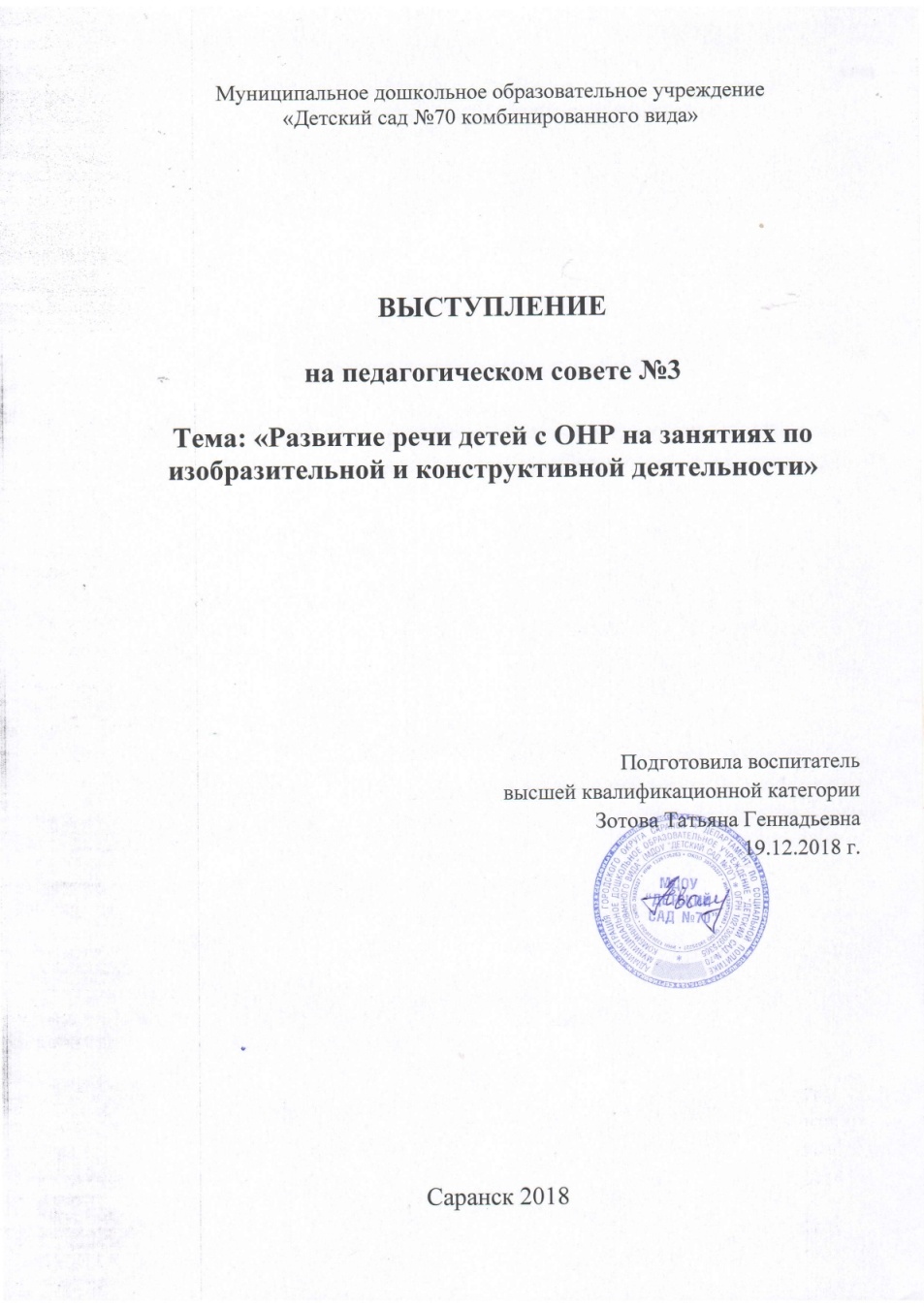 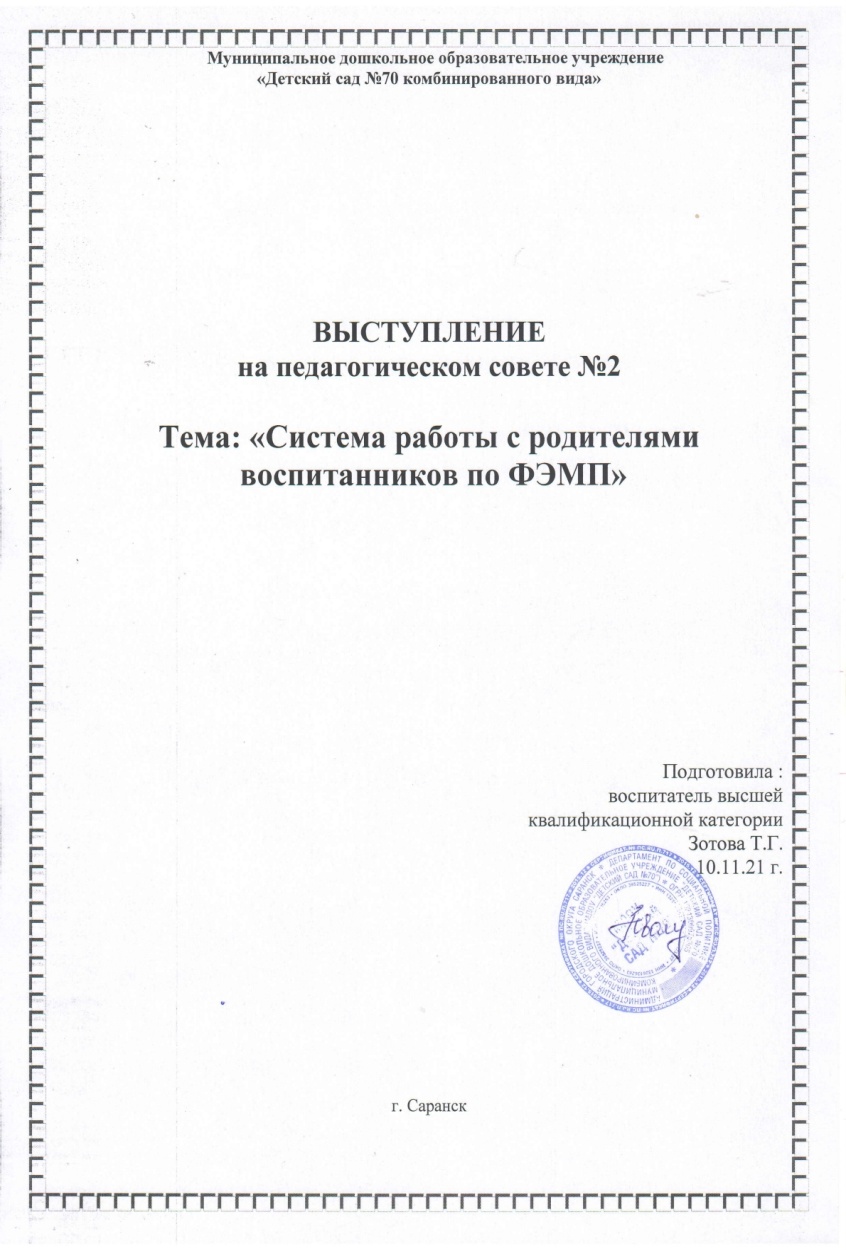 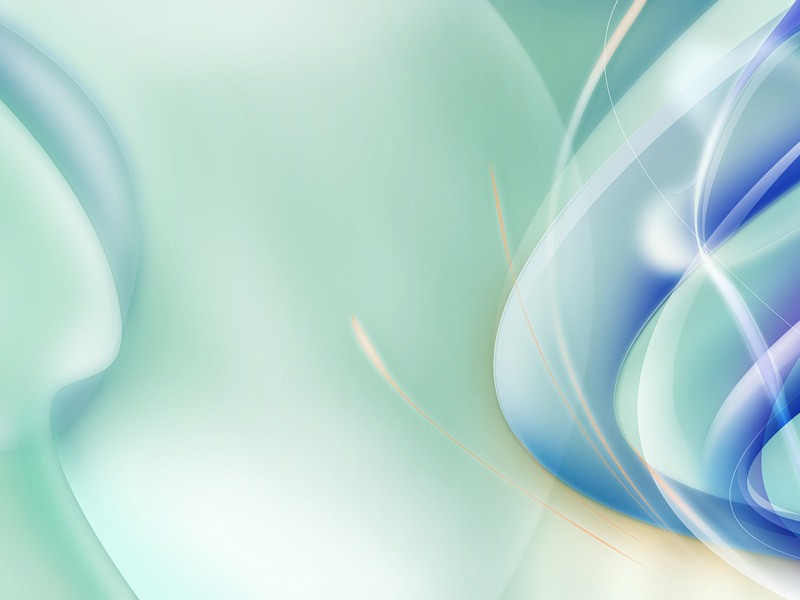 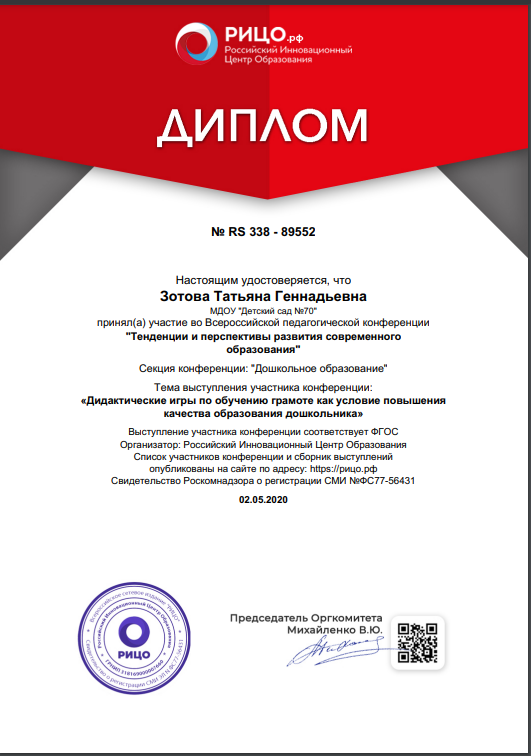 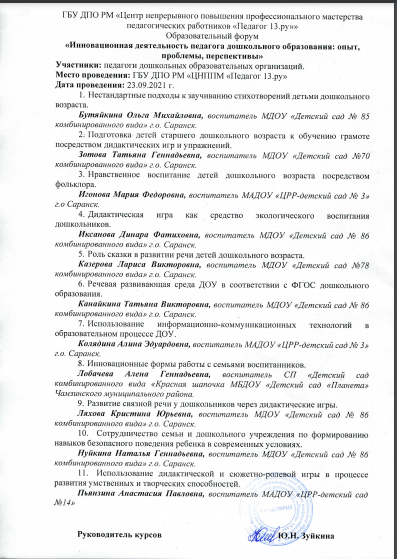 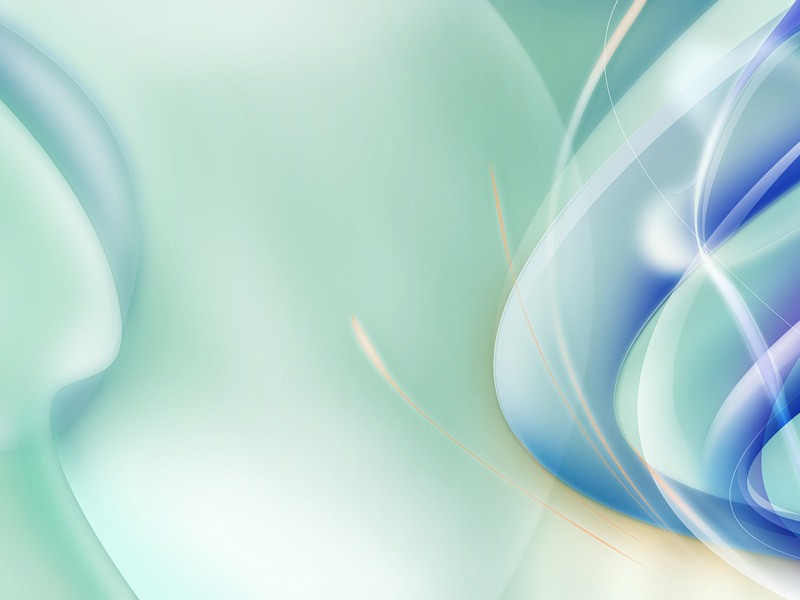 7. Проведение открытых занятий, мастер-классов, мероприятий
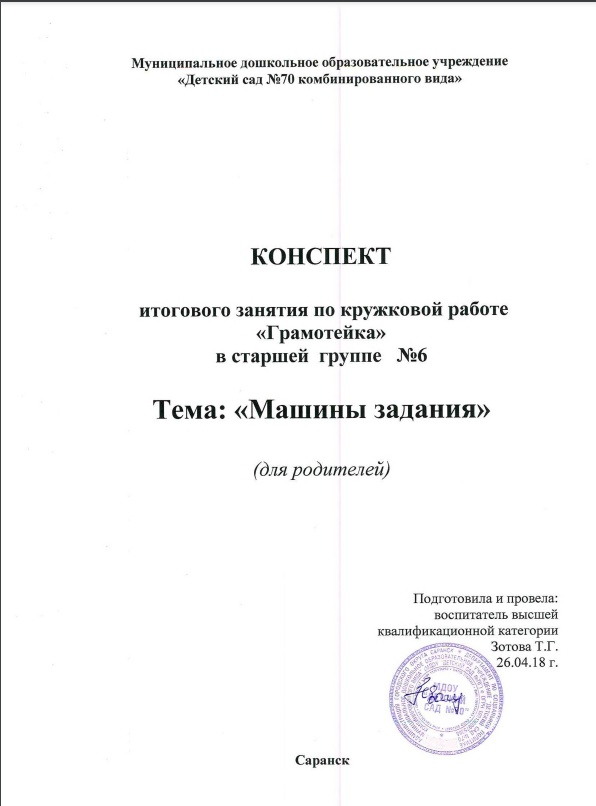 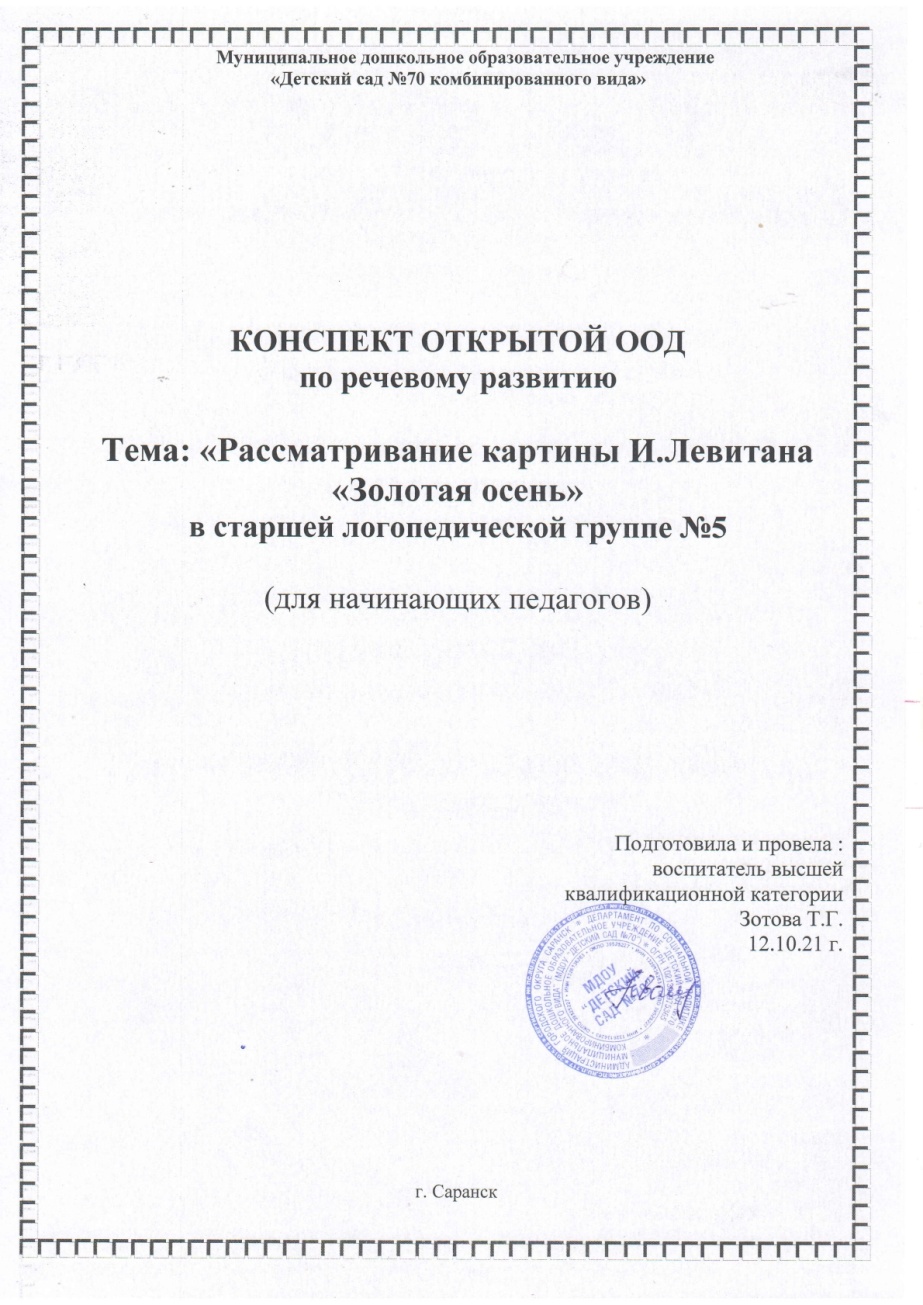 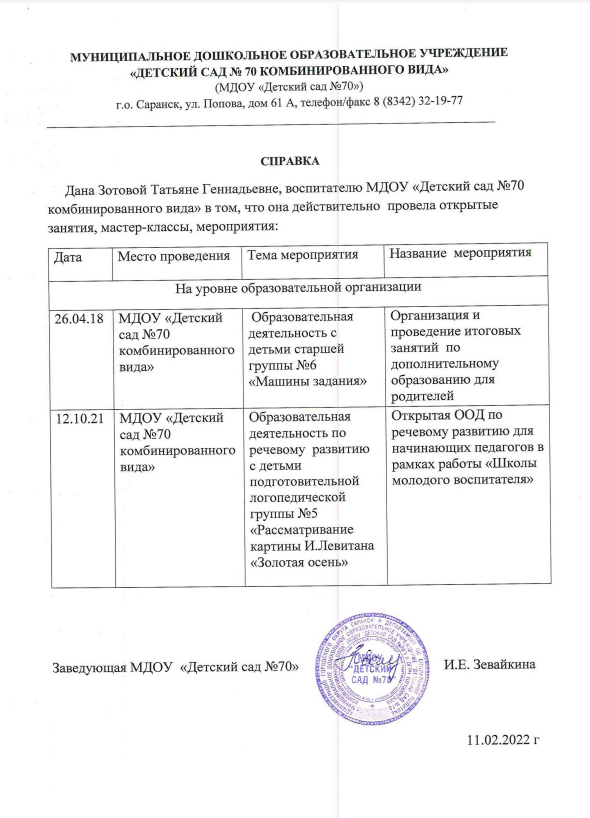 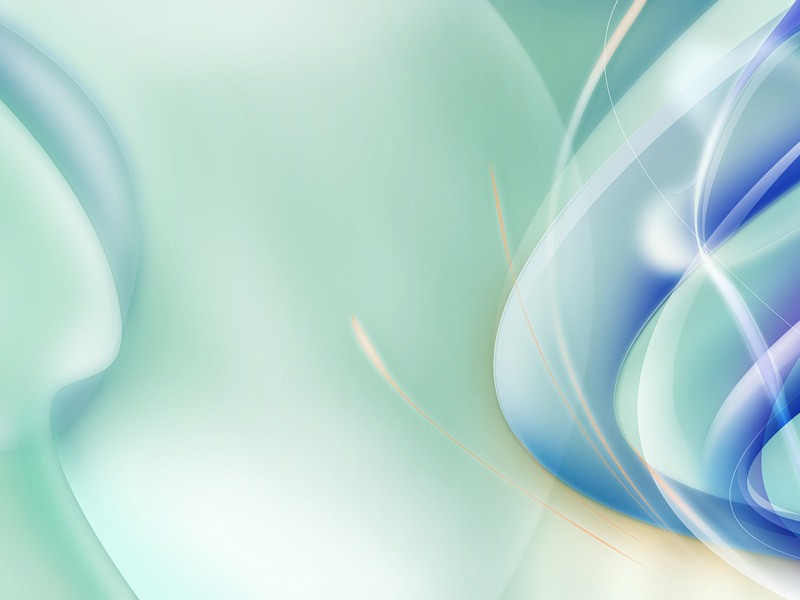 8. Экспертная деятельность
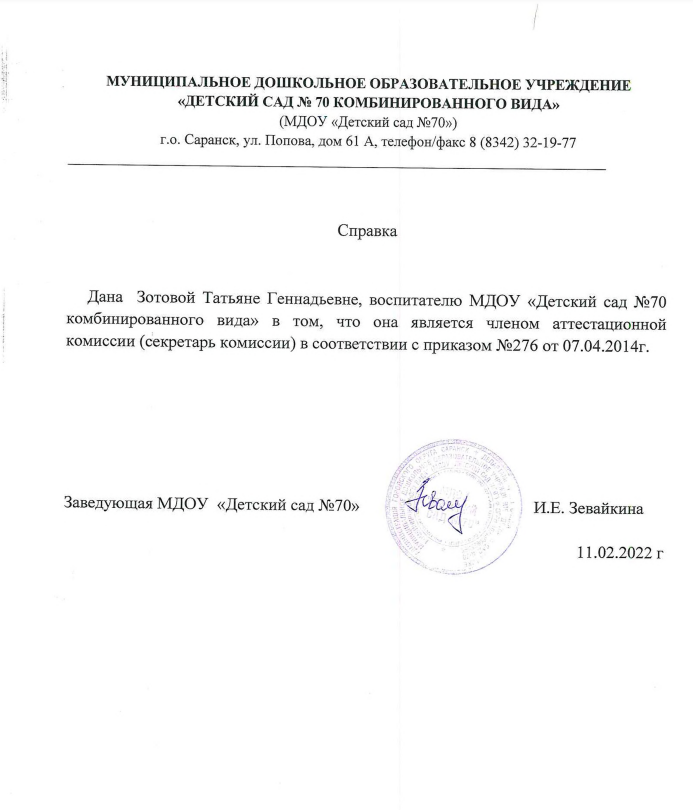 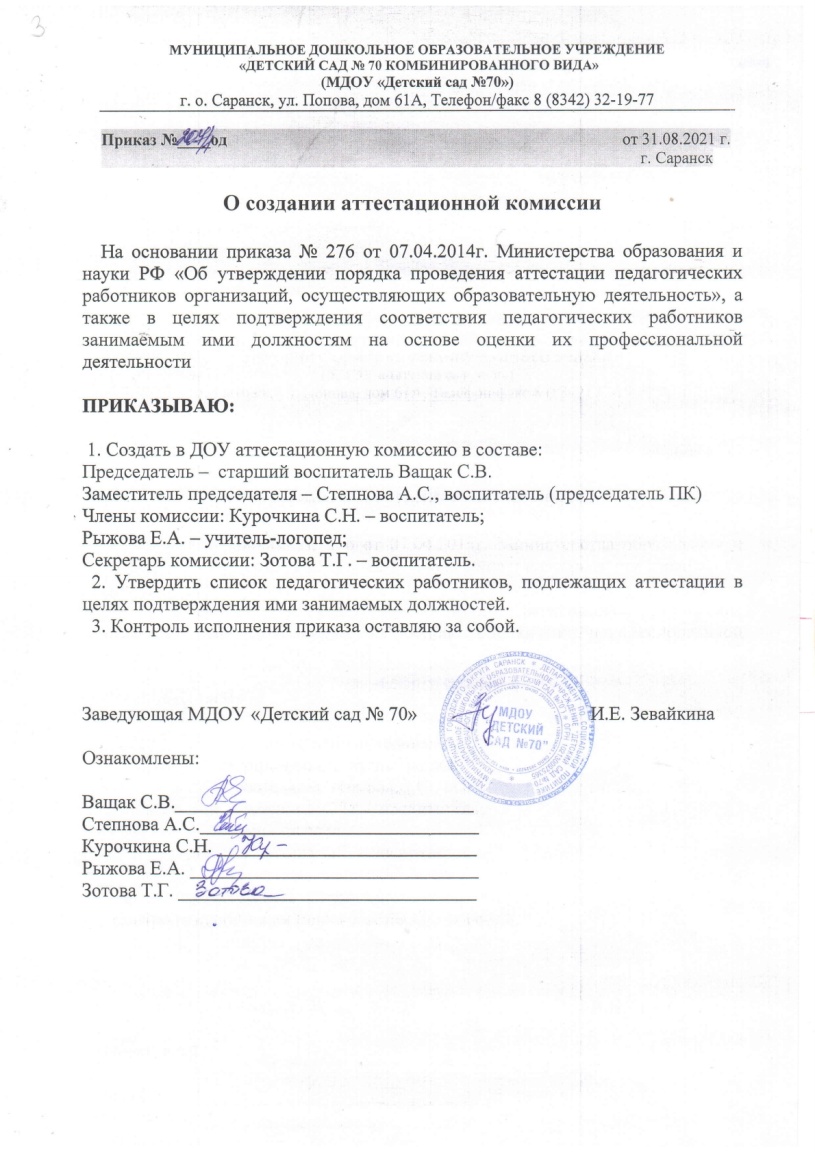 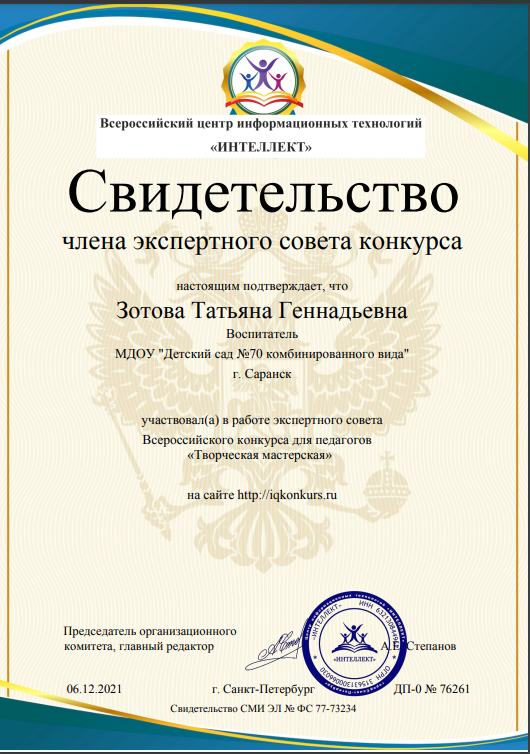 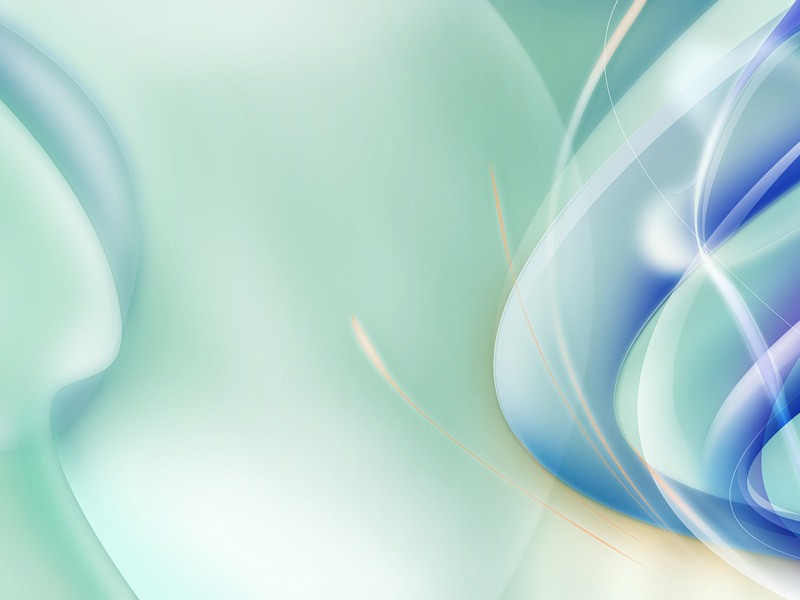 9. Общественно-педагогическая активность педагога: участие в комиссиях, педагогических сообществах, в жюри конкурсов
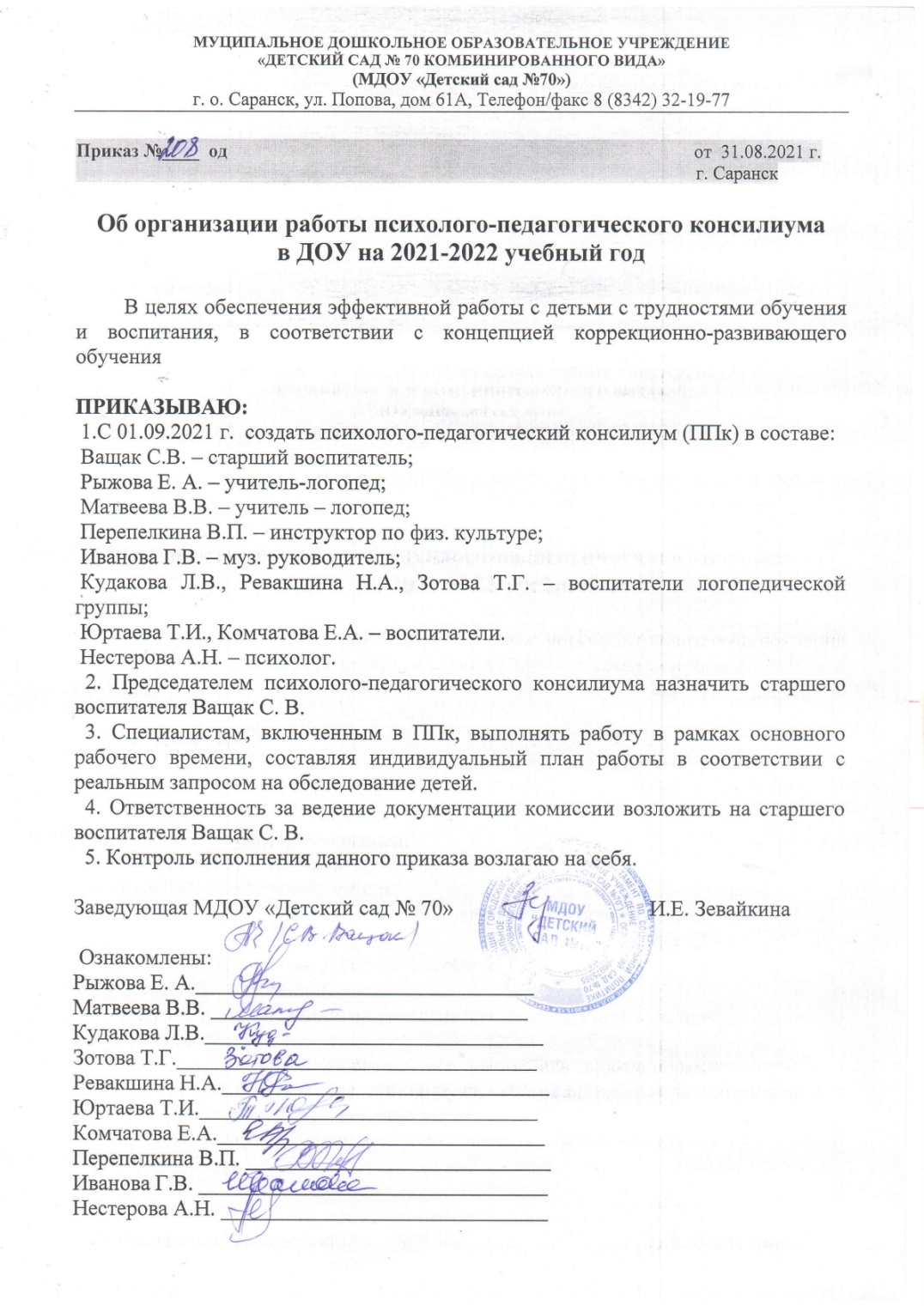 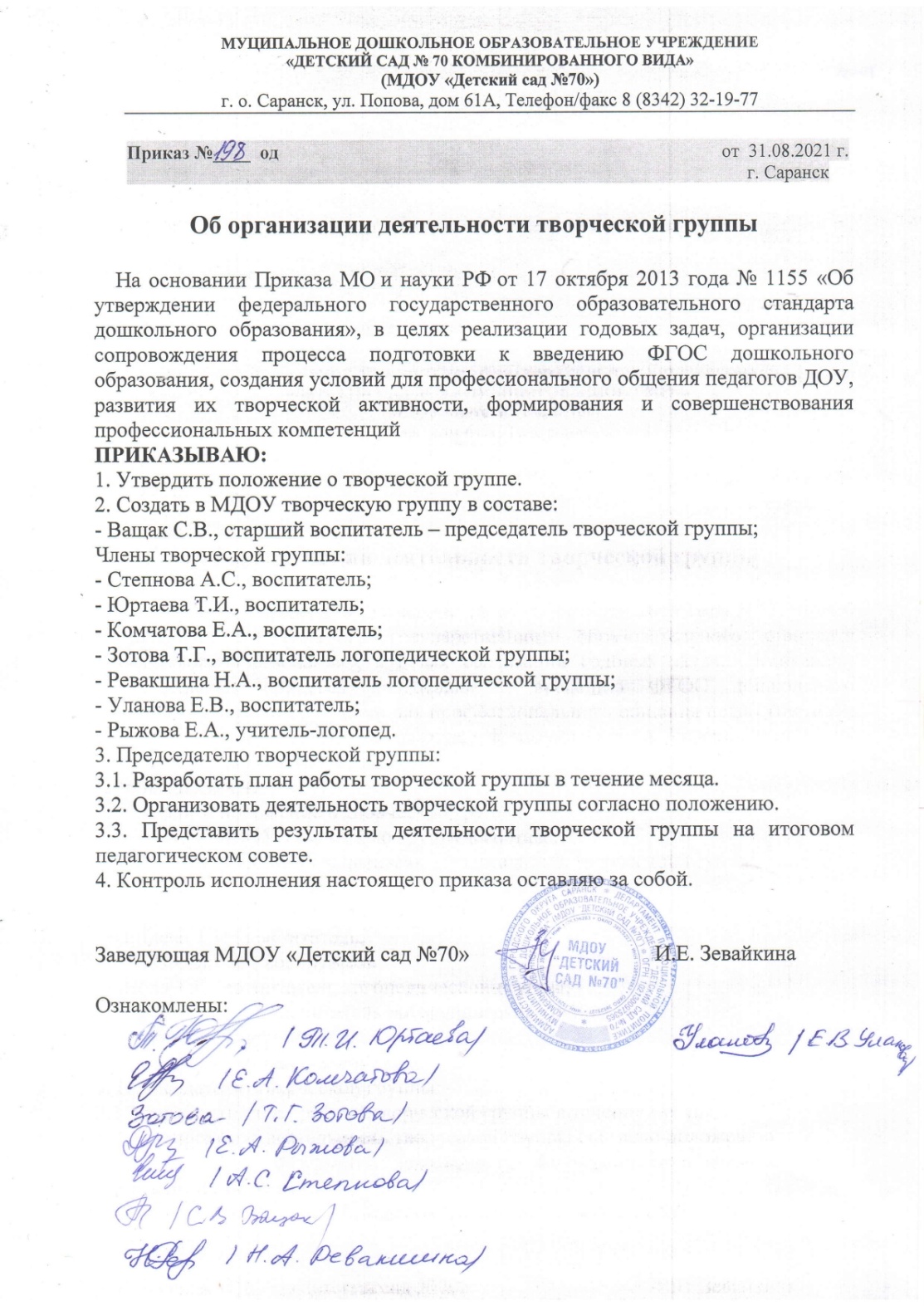 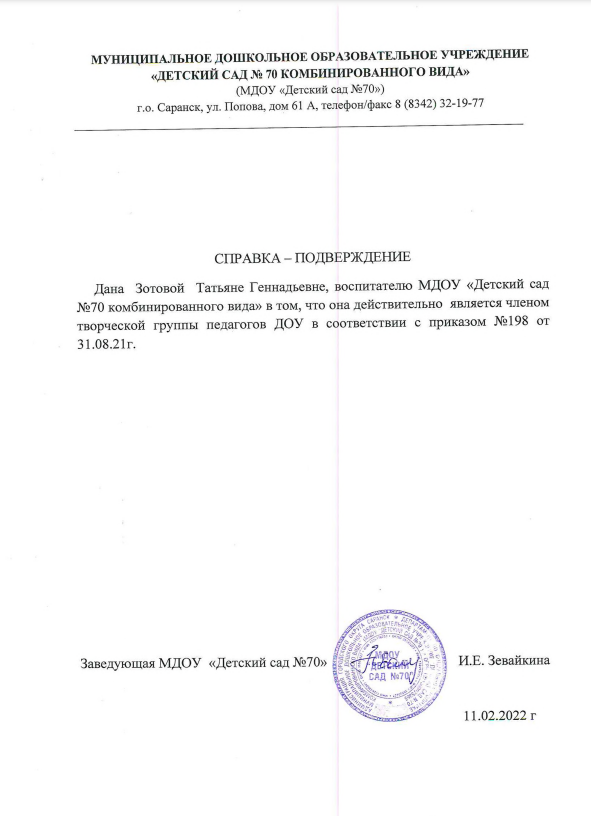 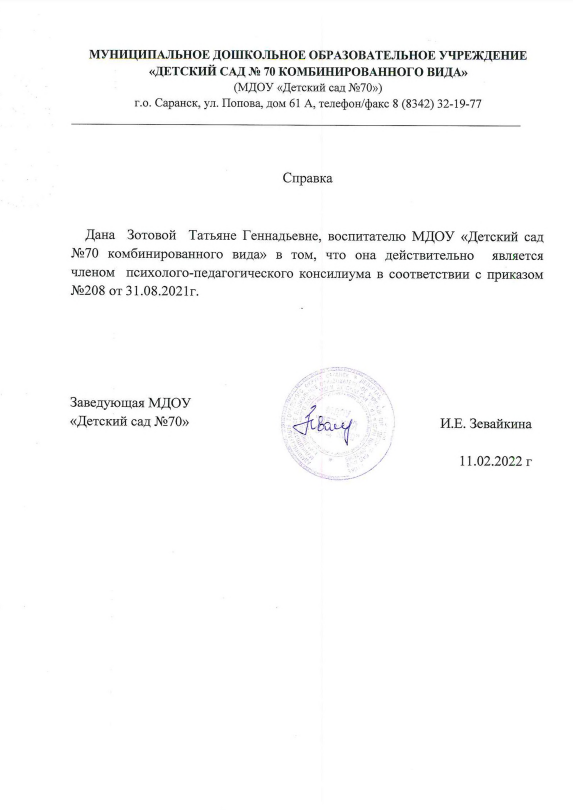 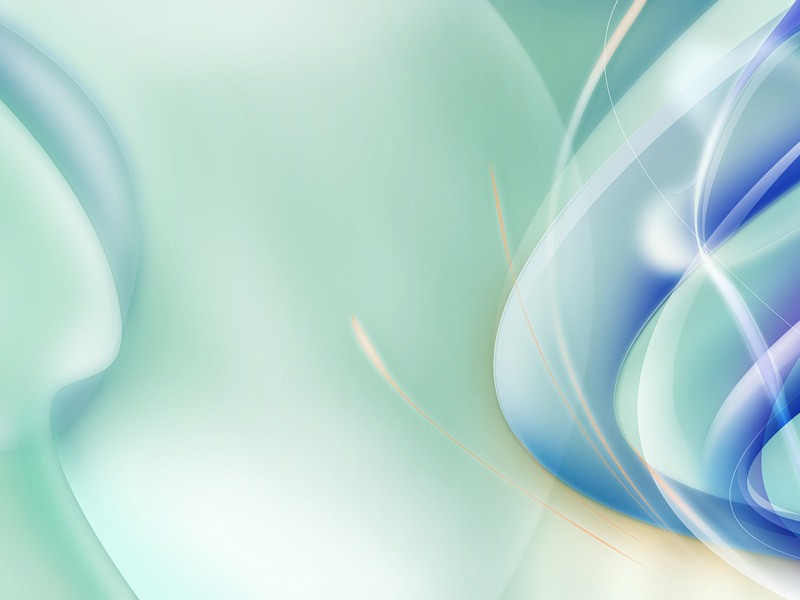 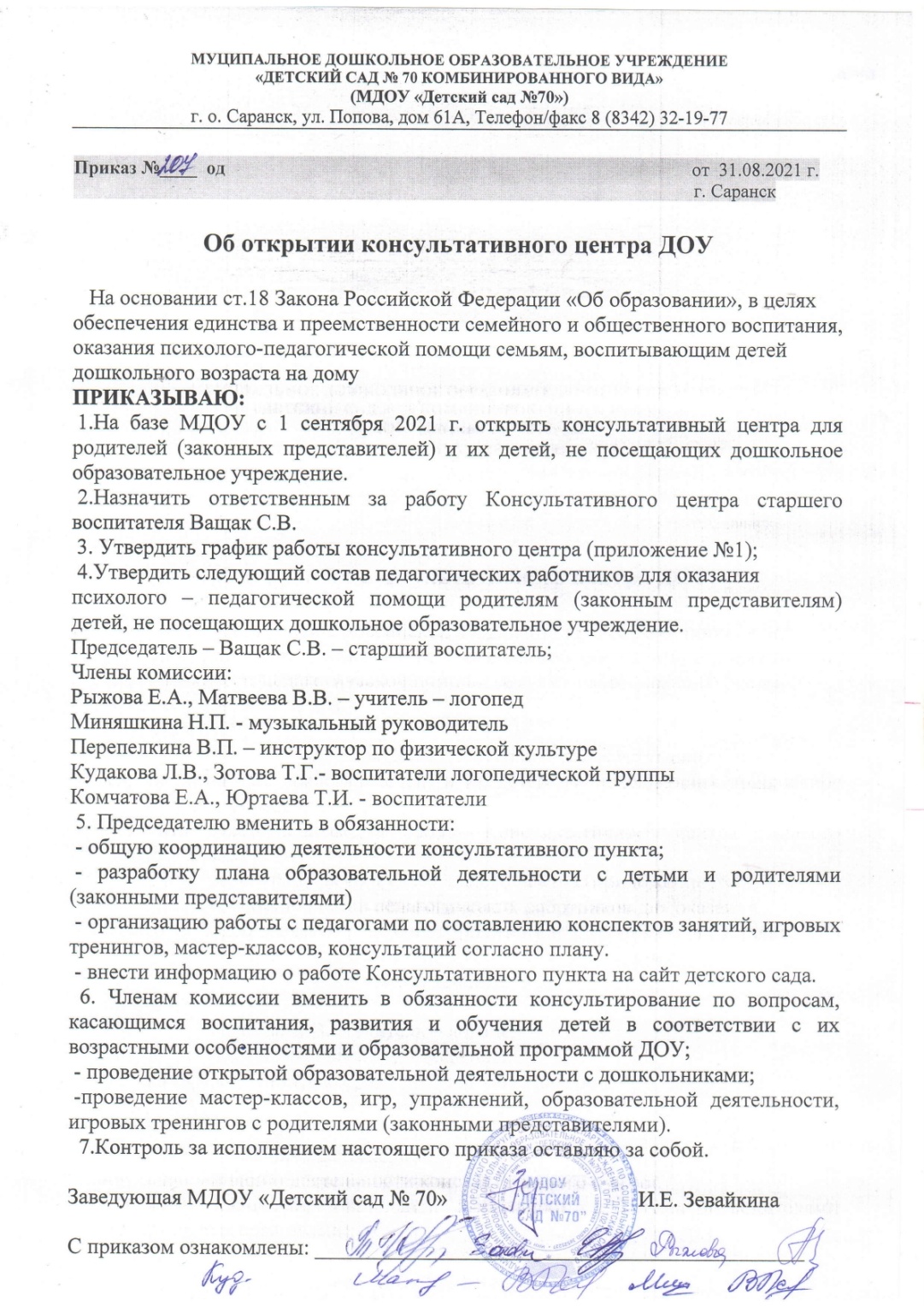 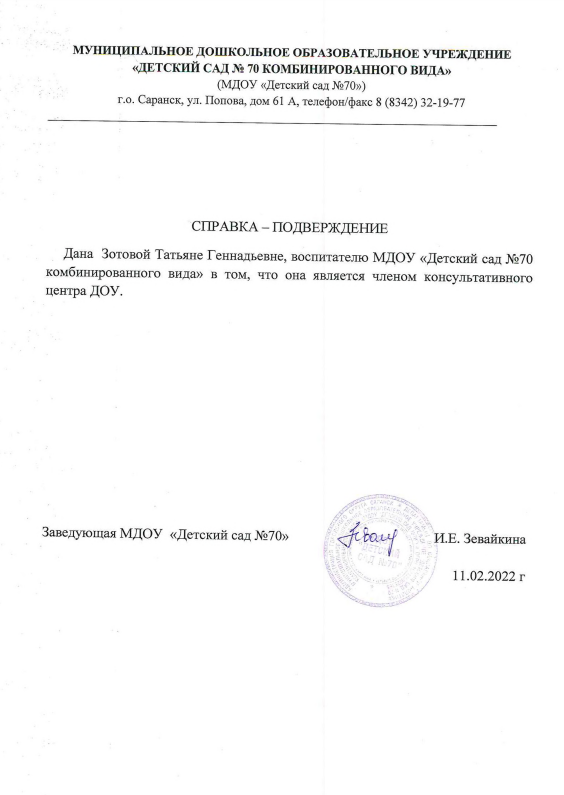 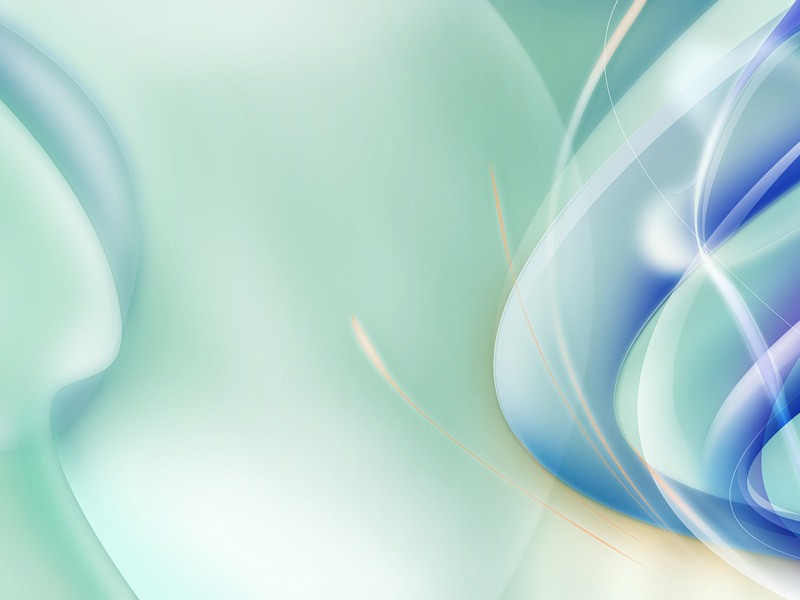 10. Позитивные результаты работы с воспитанниками
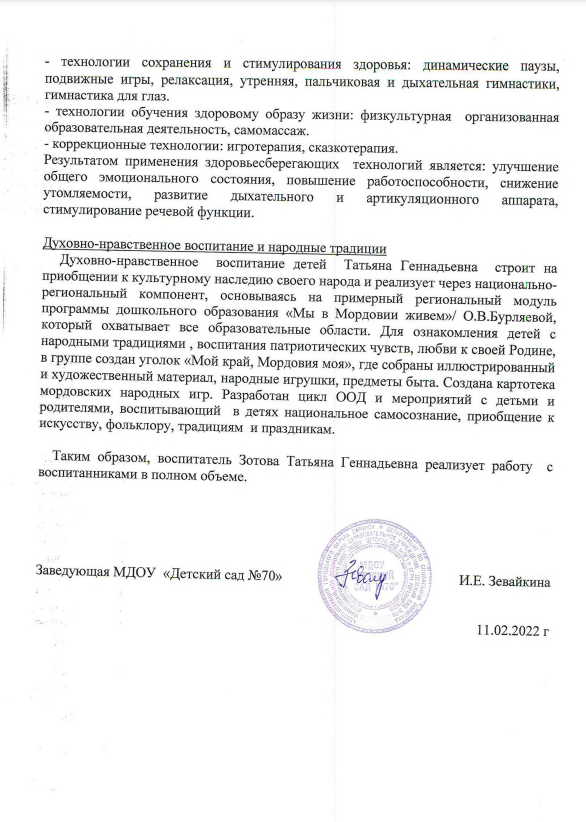 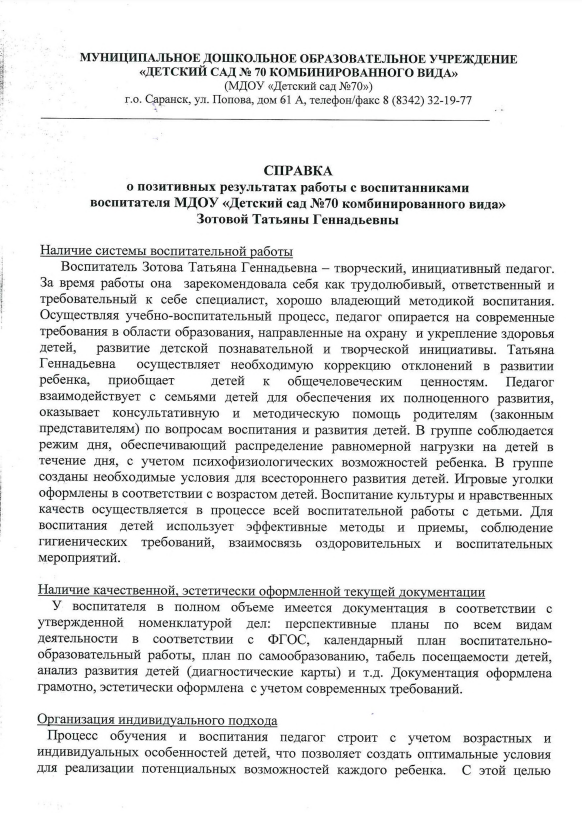 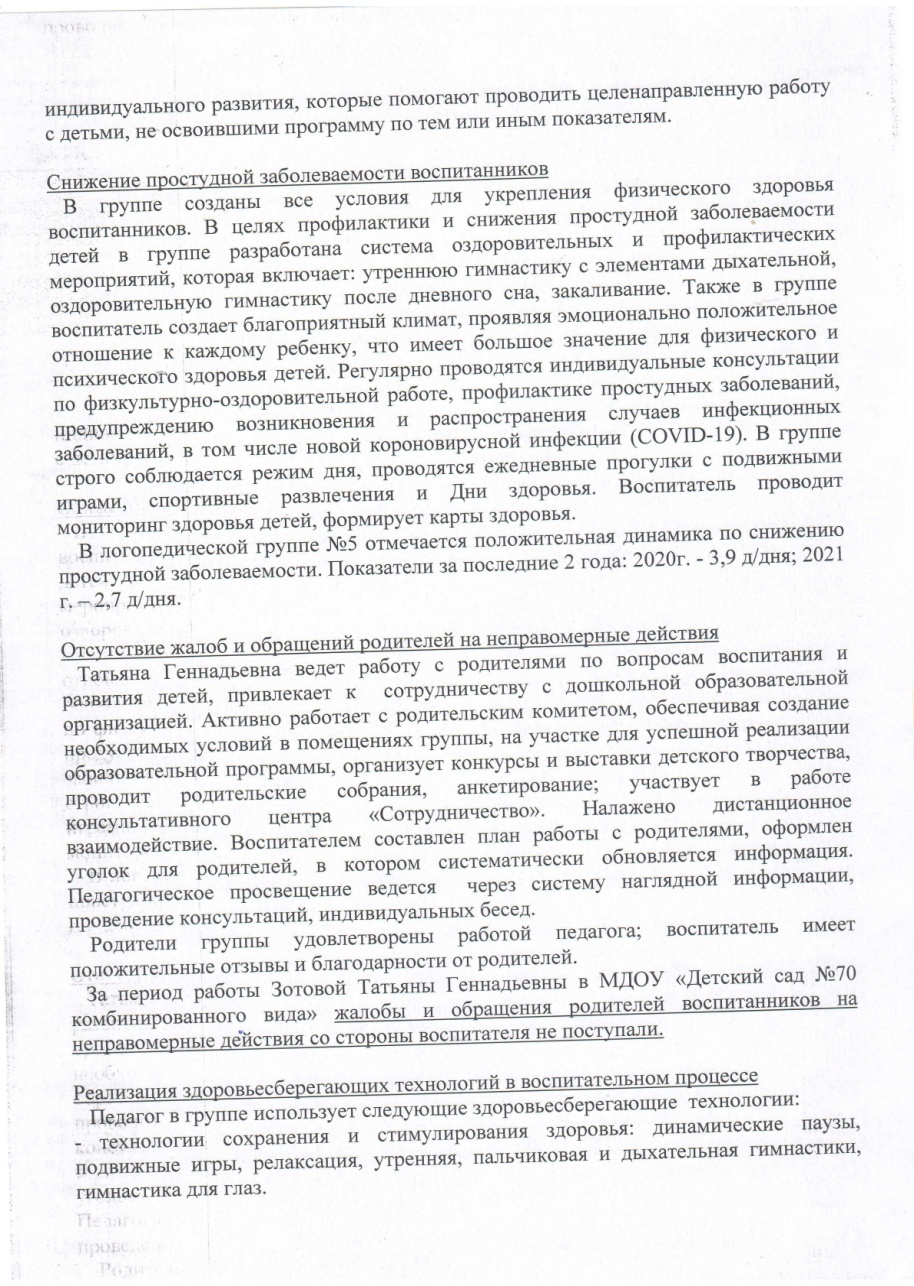 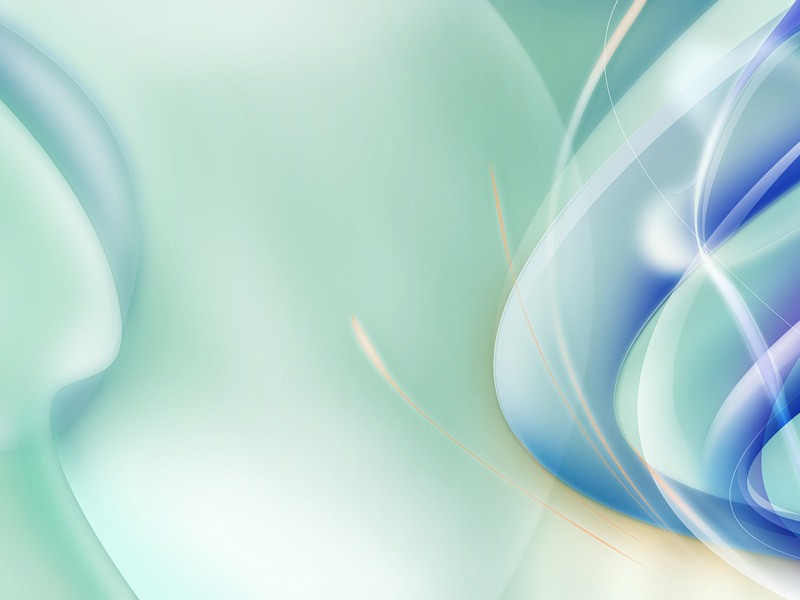 11. Качество взаимодействия с родителями воспитанников:
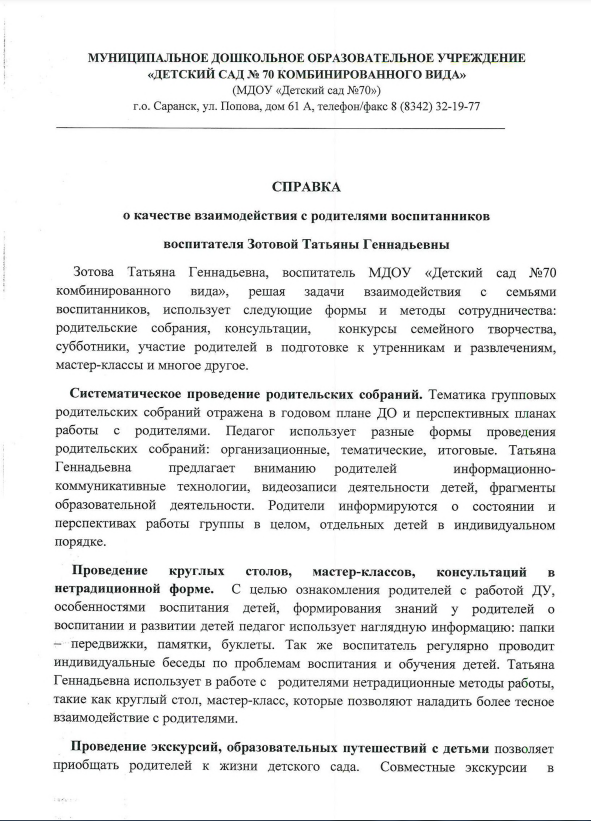 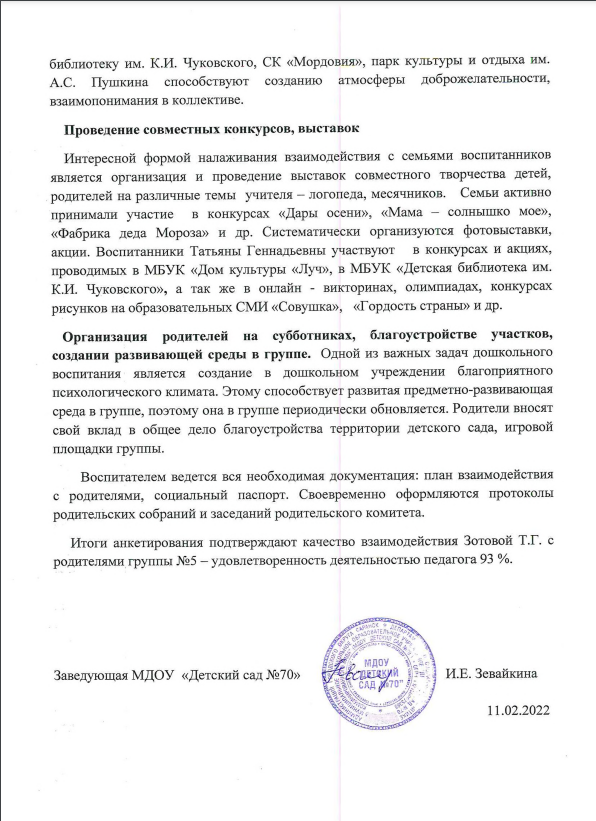 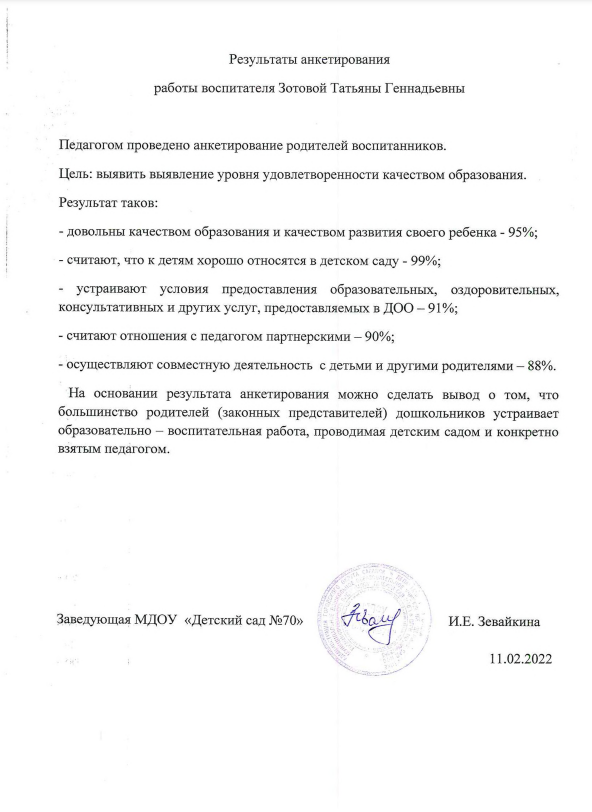 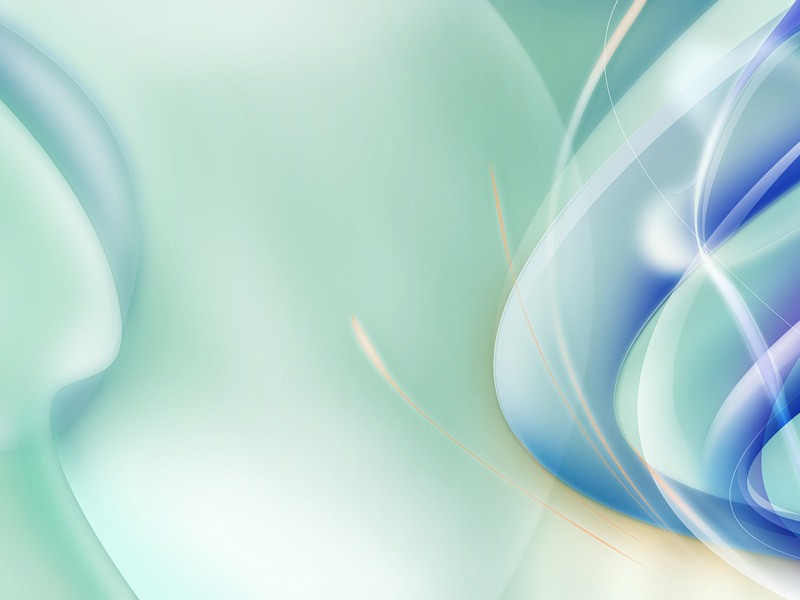 12. Работа с детьми из социально-неблагополучных семей
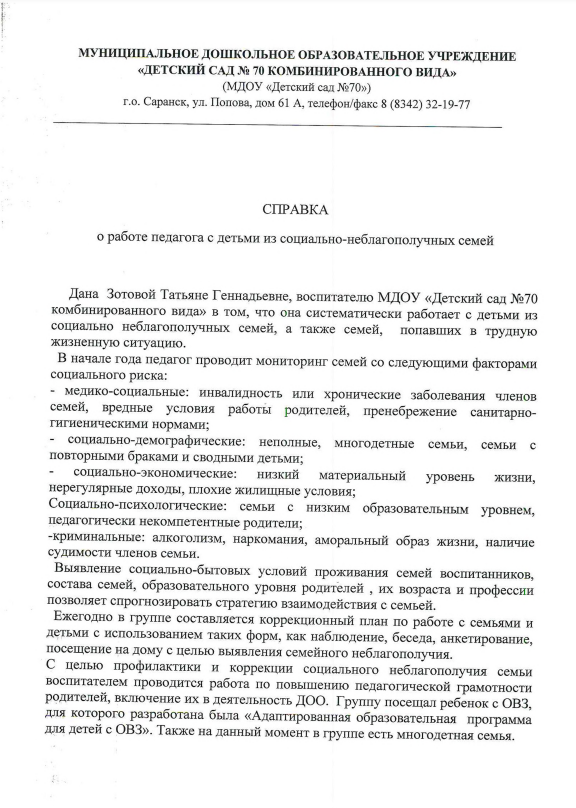 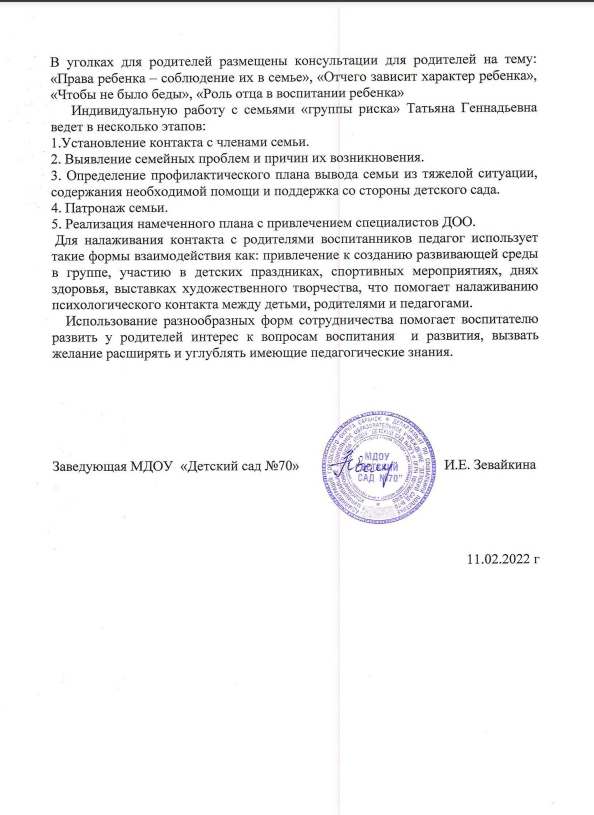 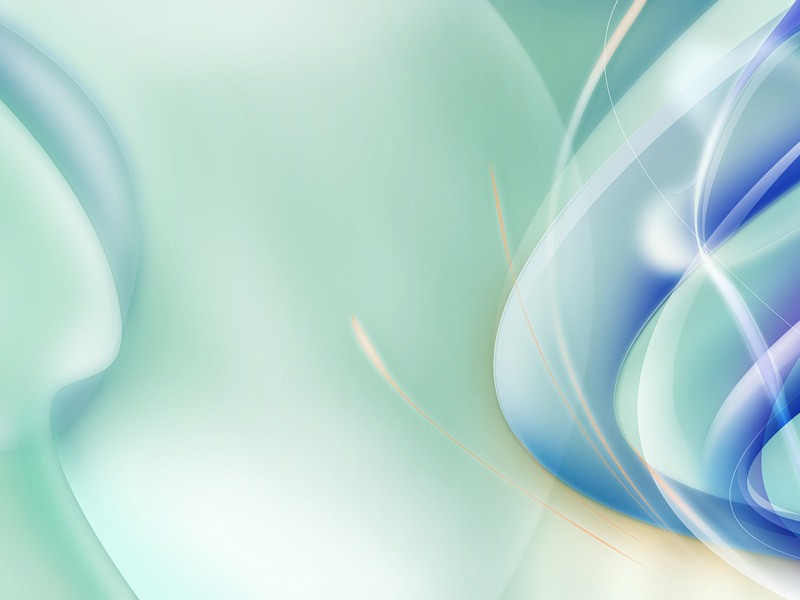 13. Участие педагога в профессиональных конкурсах
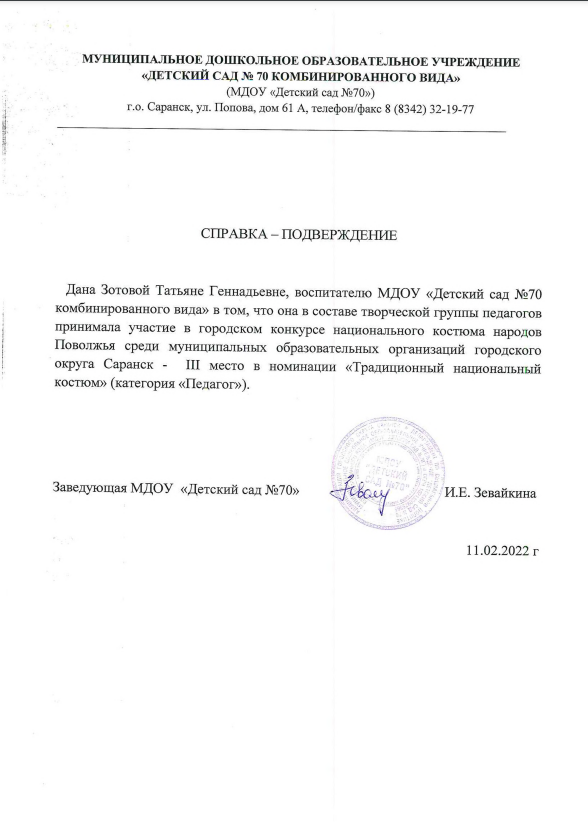 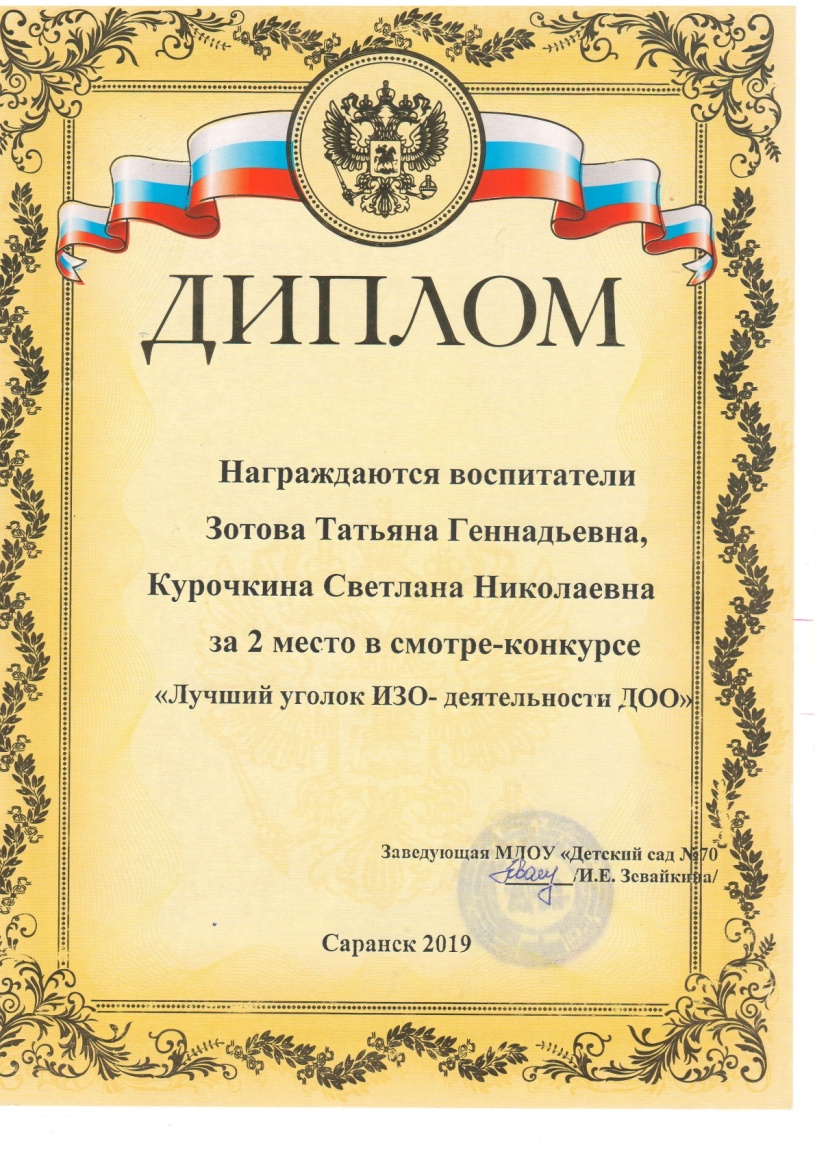 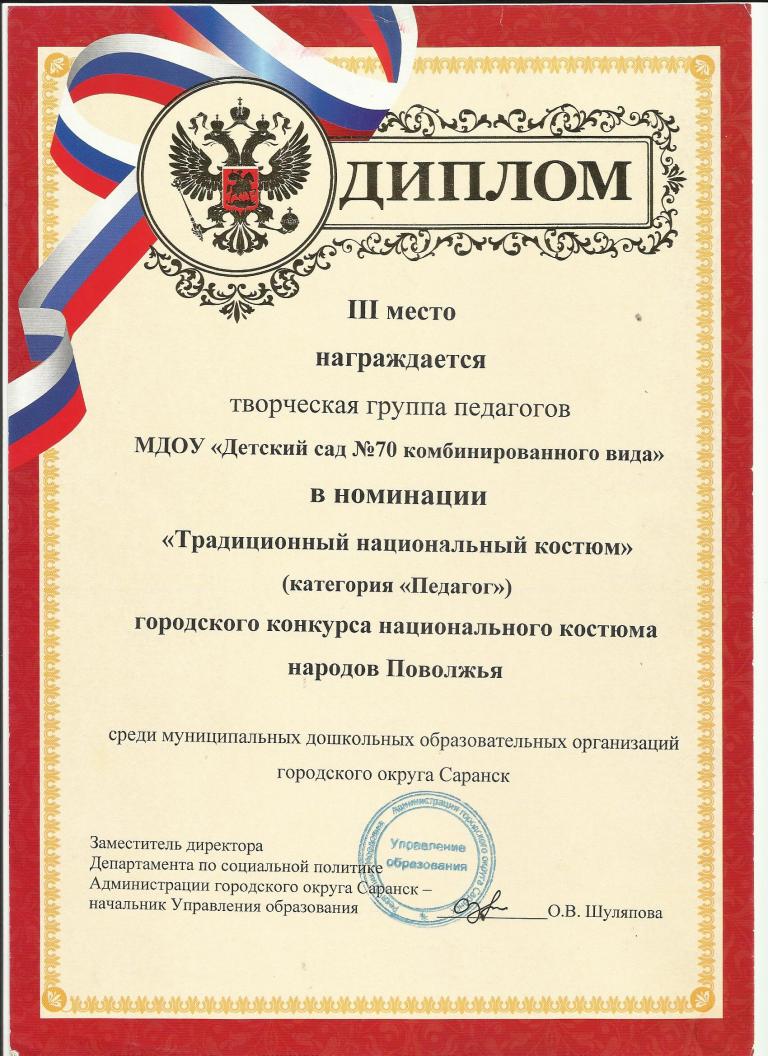 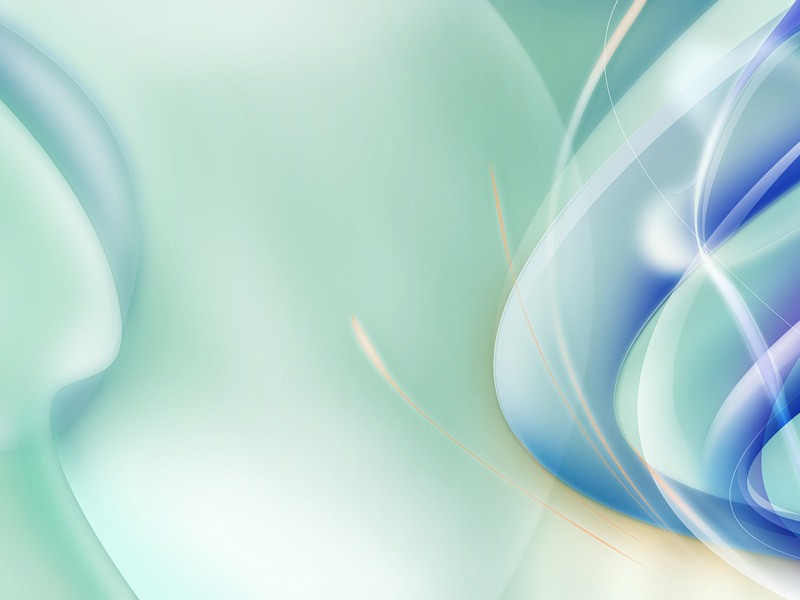 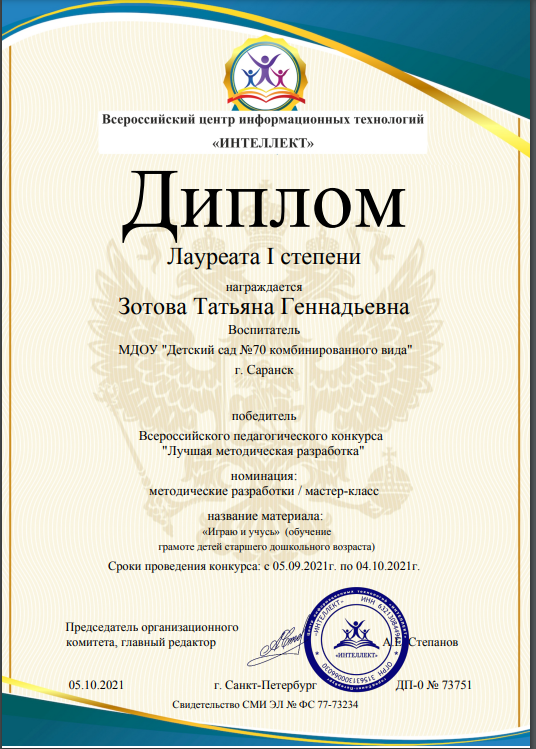 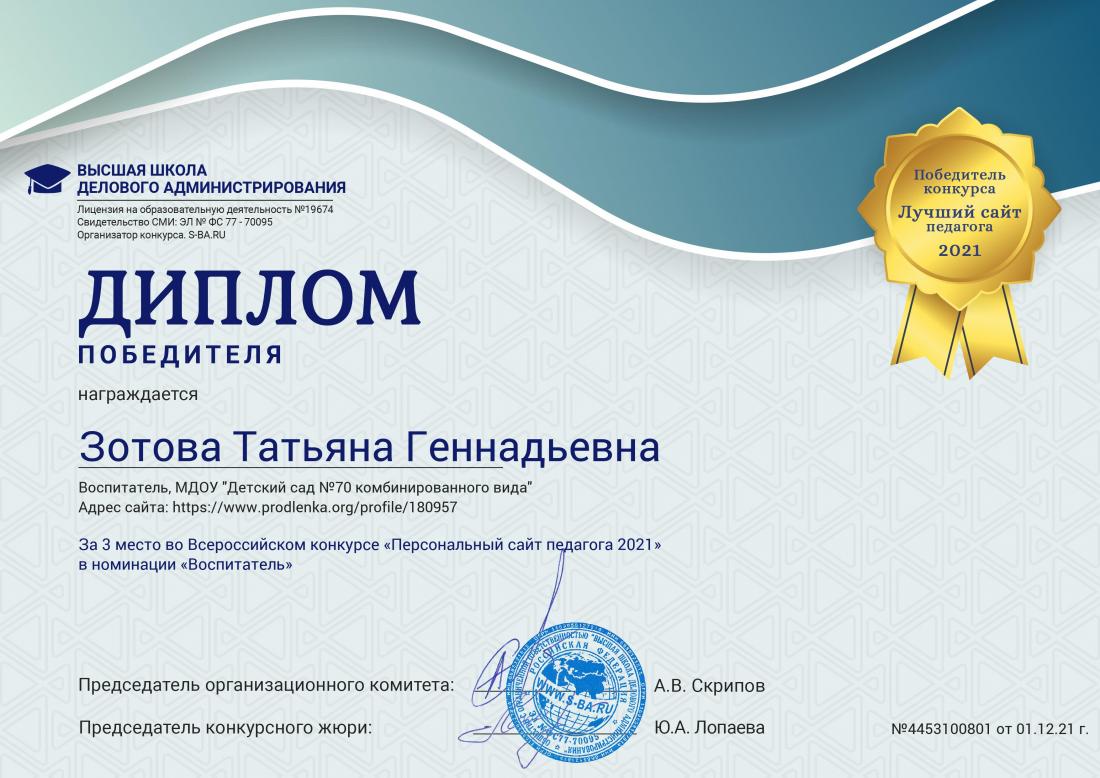 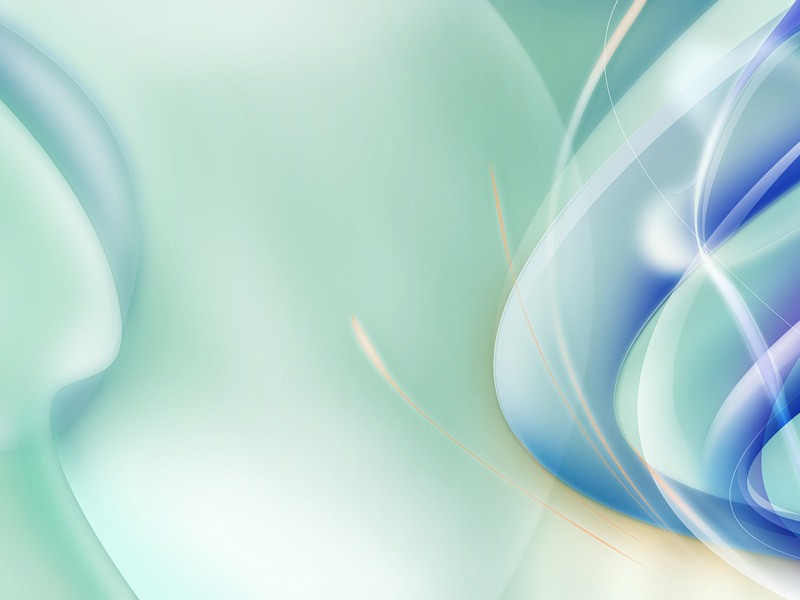 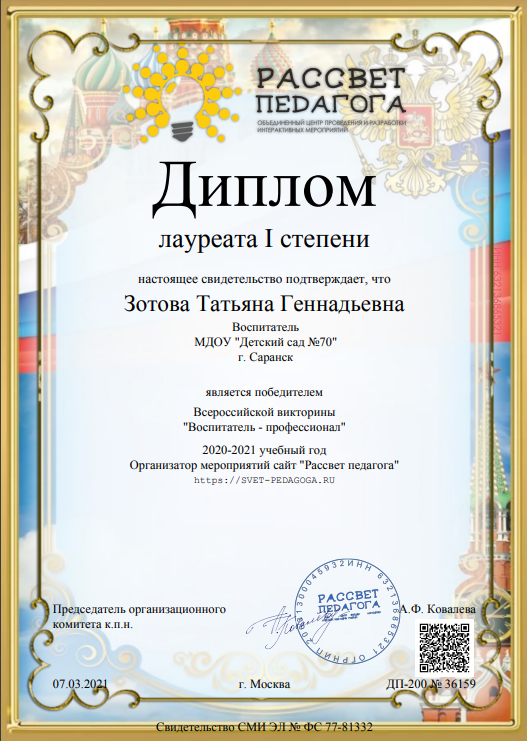 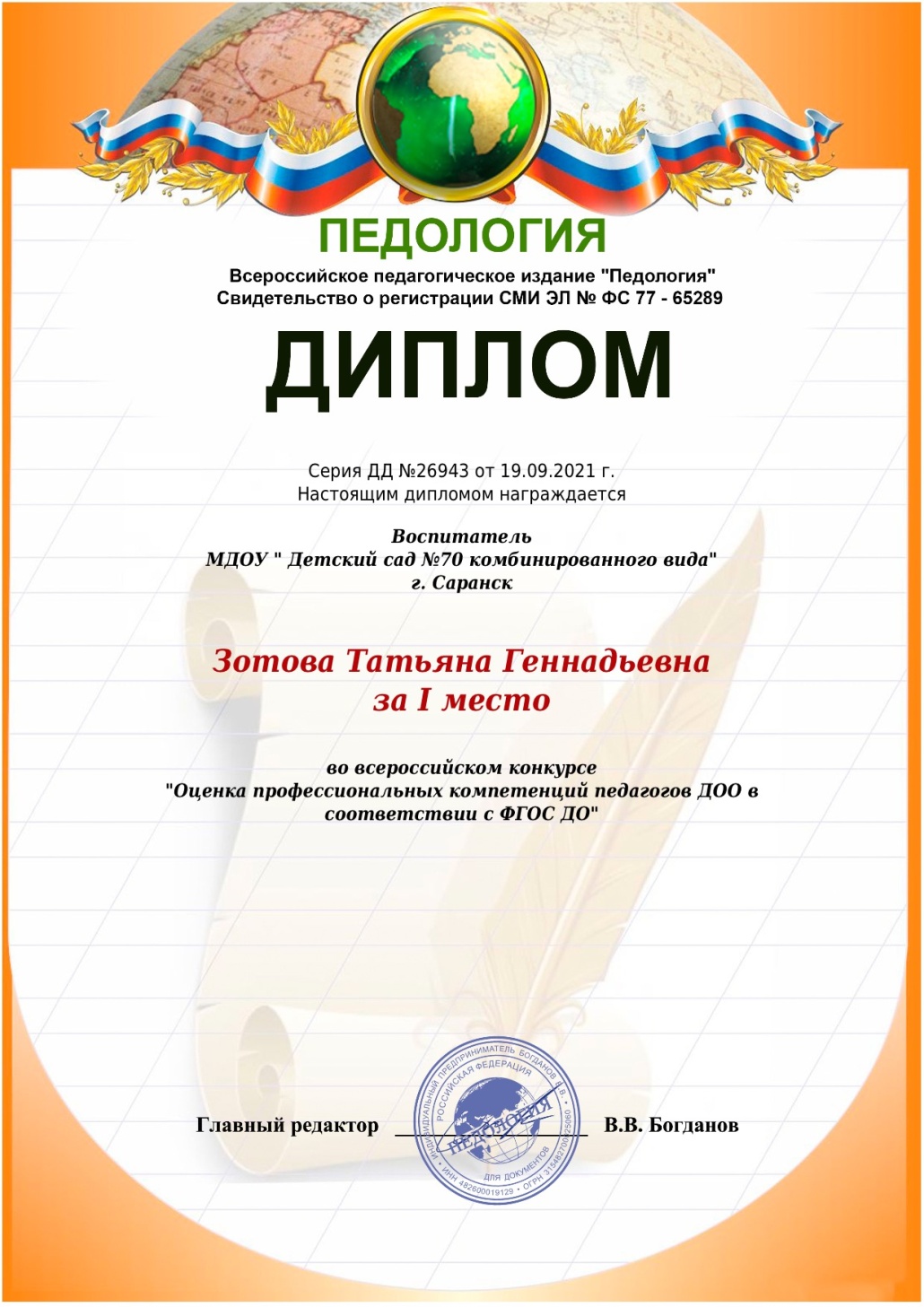 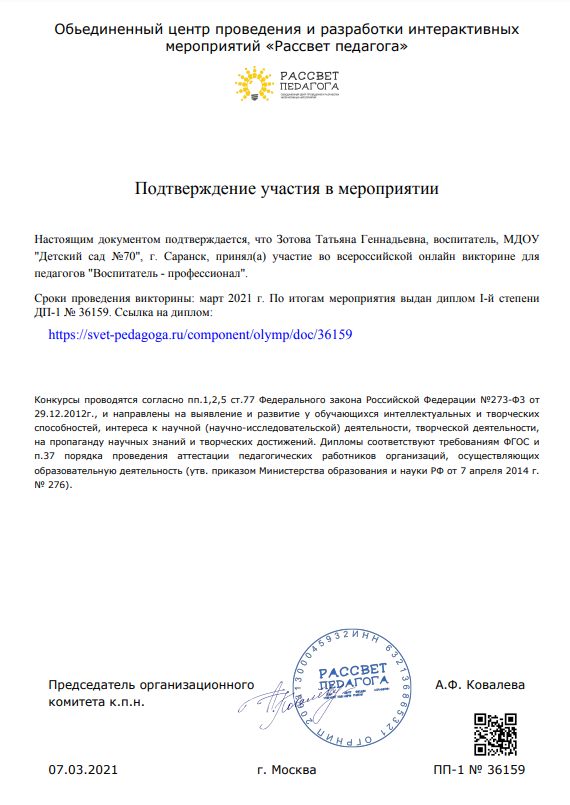 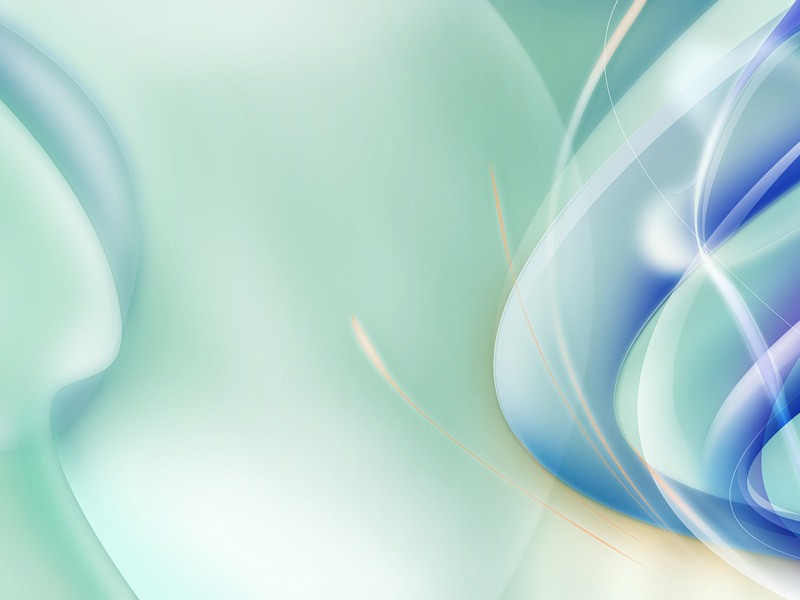 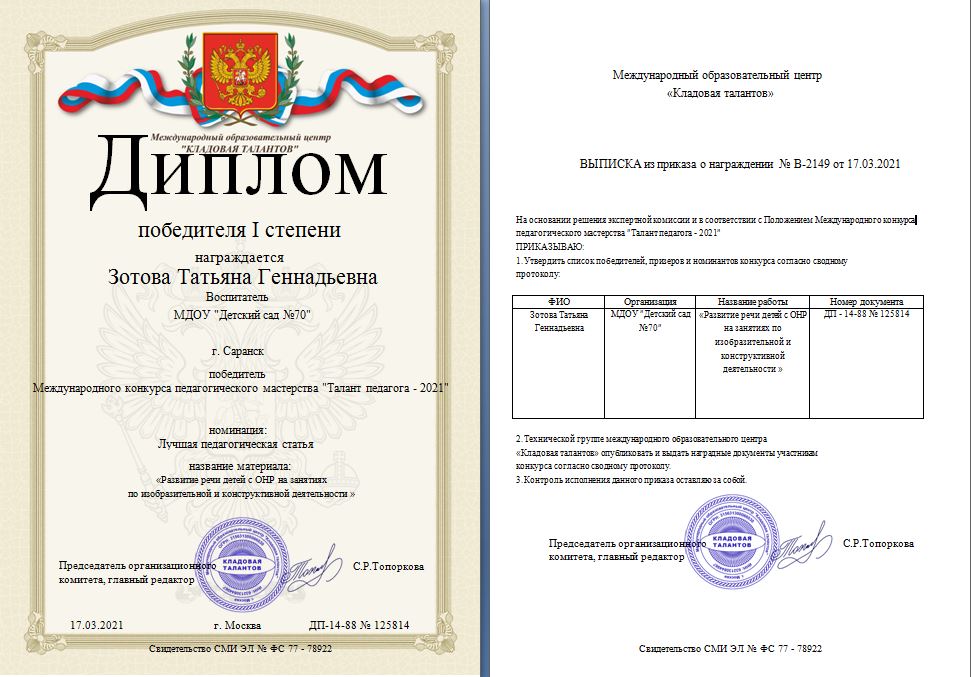 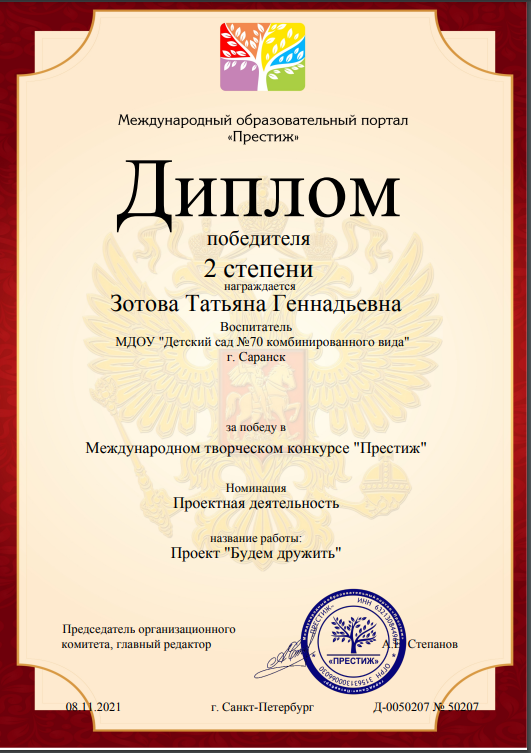 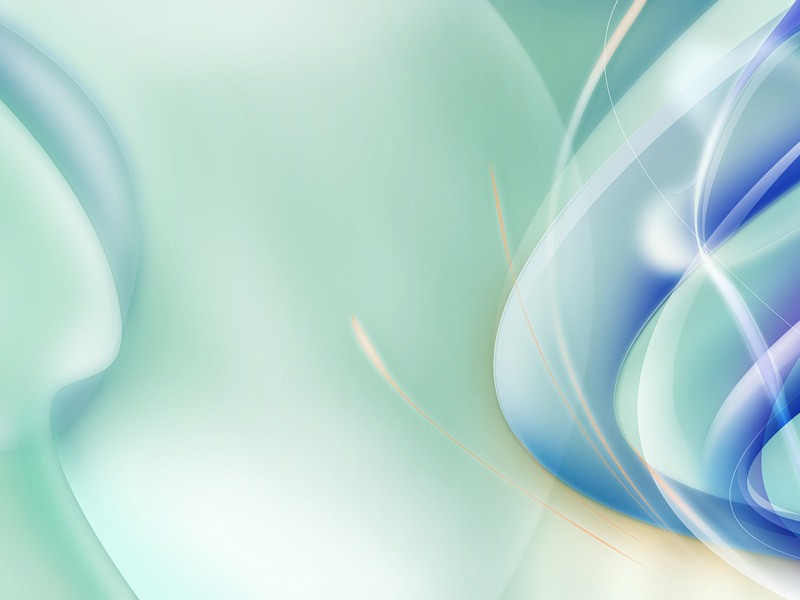 14. Награды и поощрения
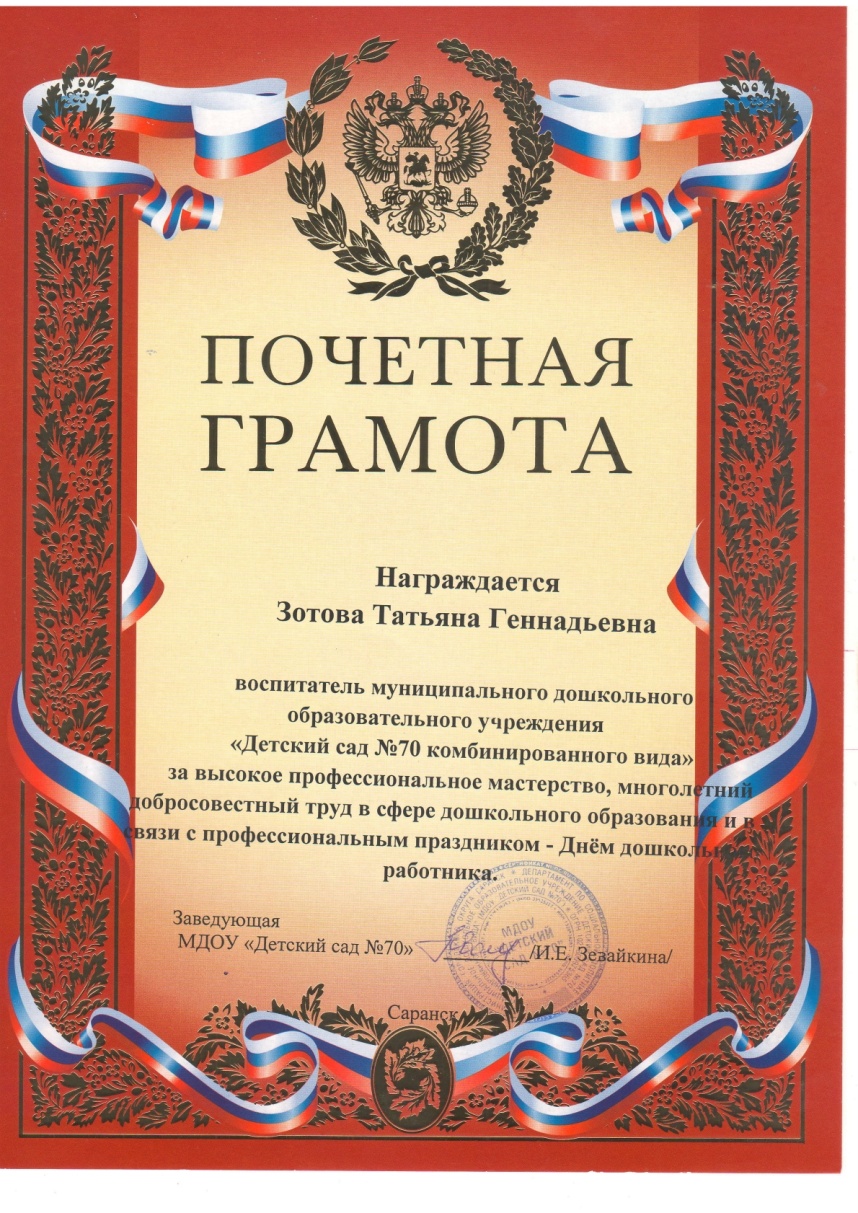 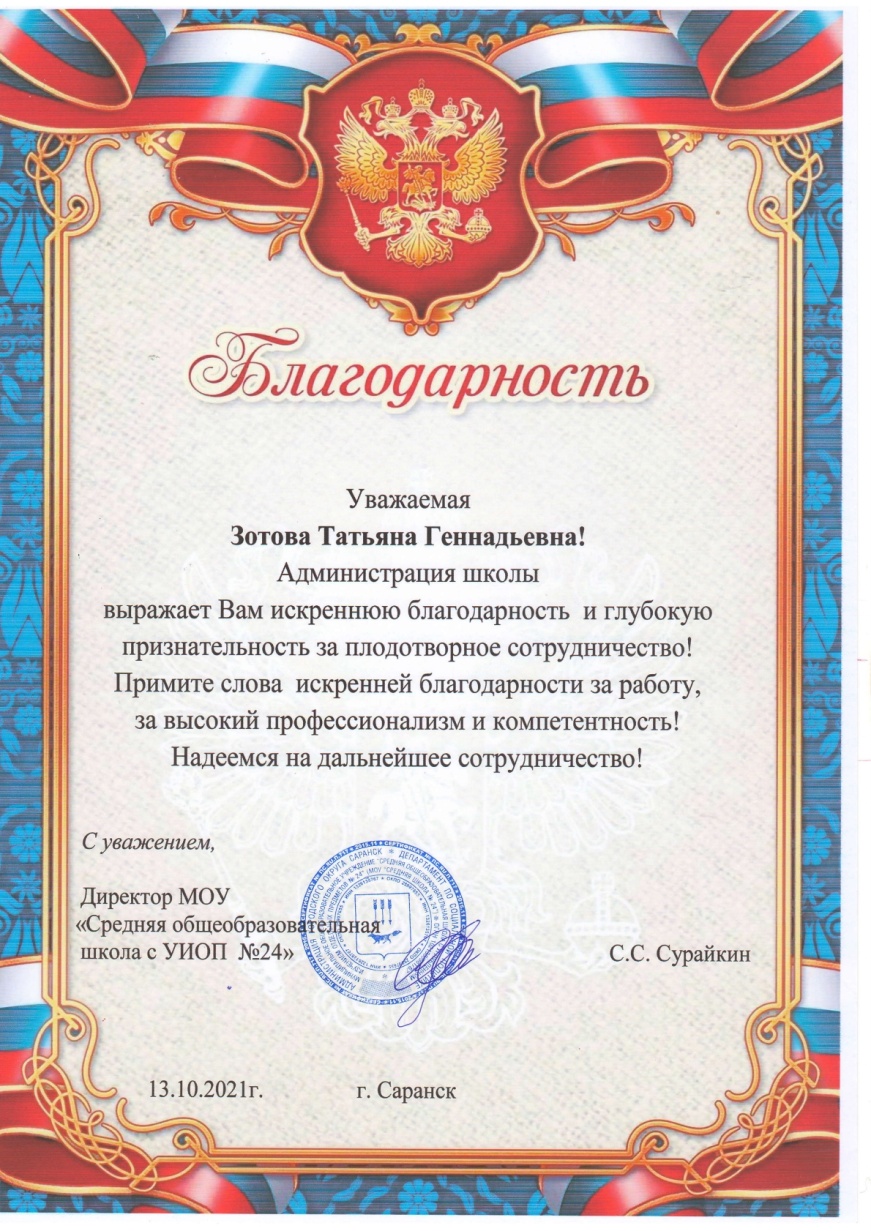 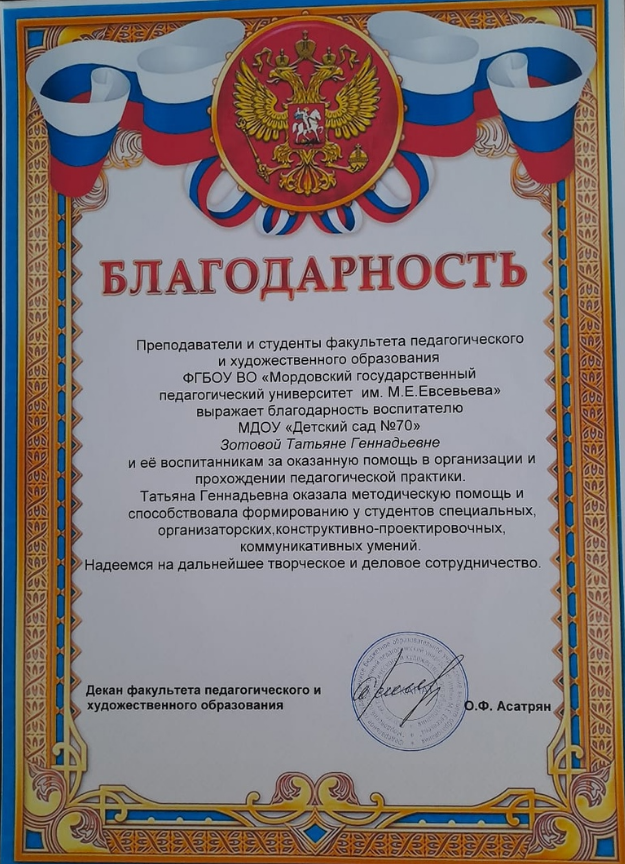 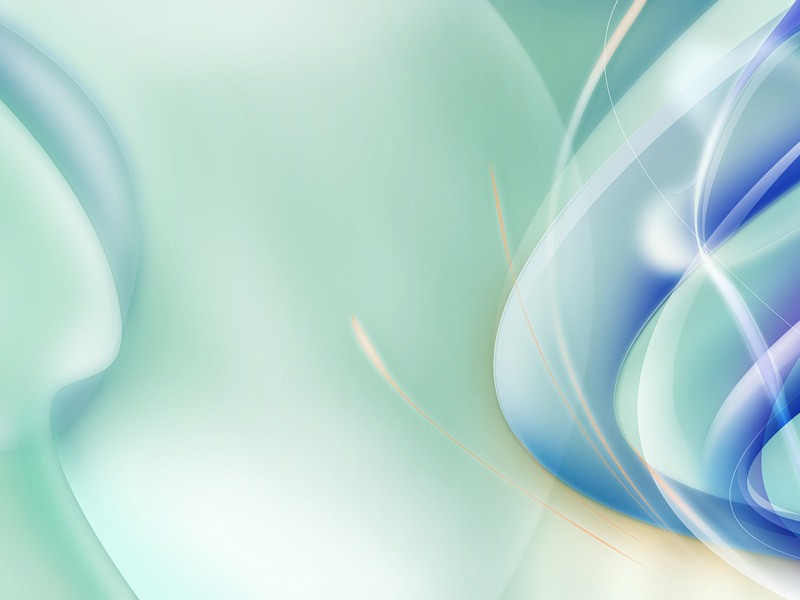 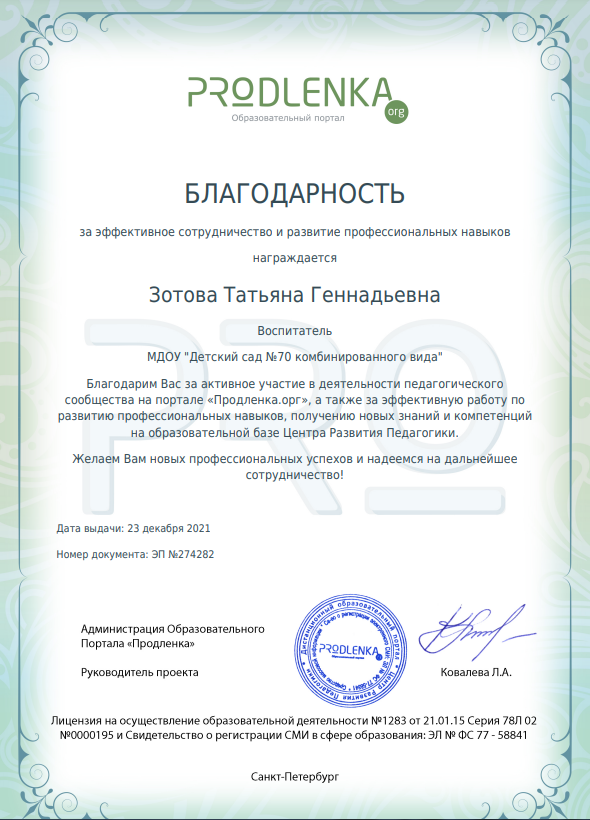 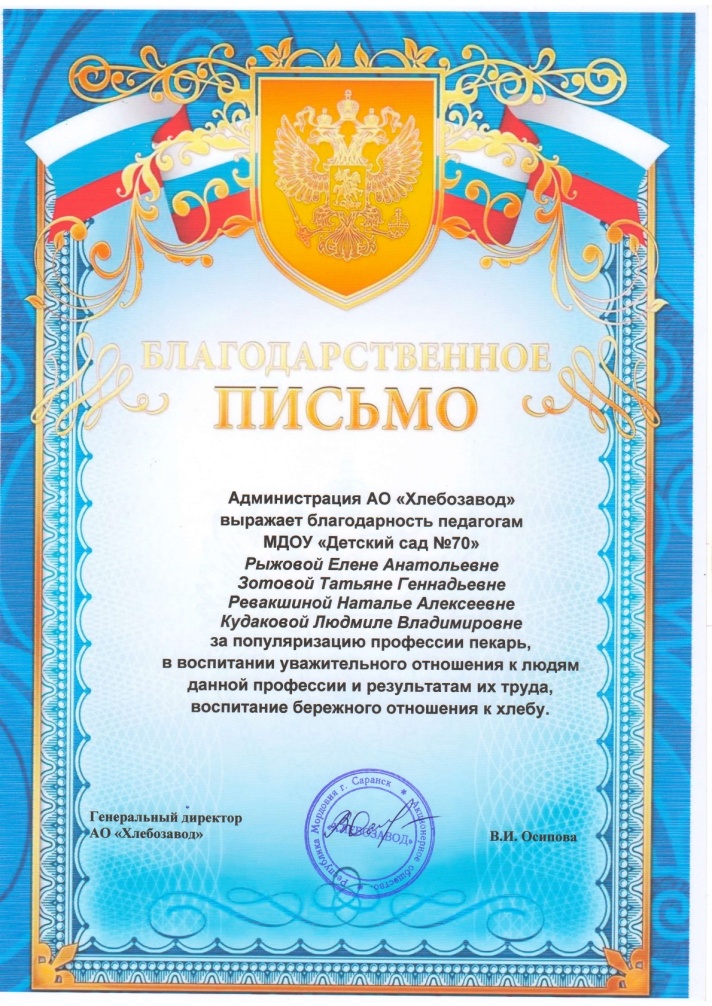 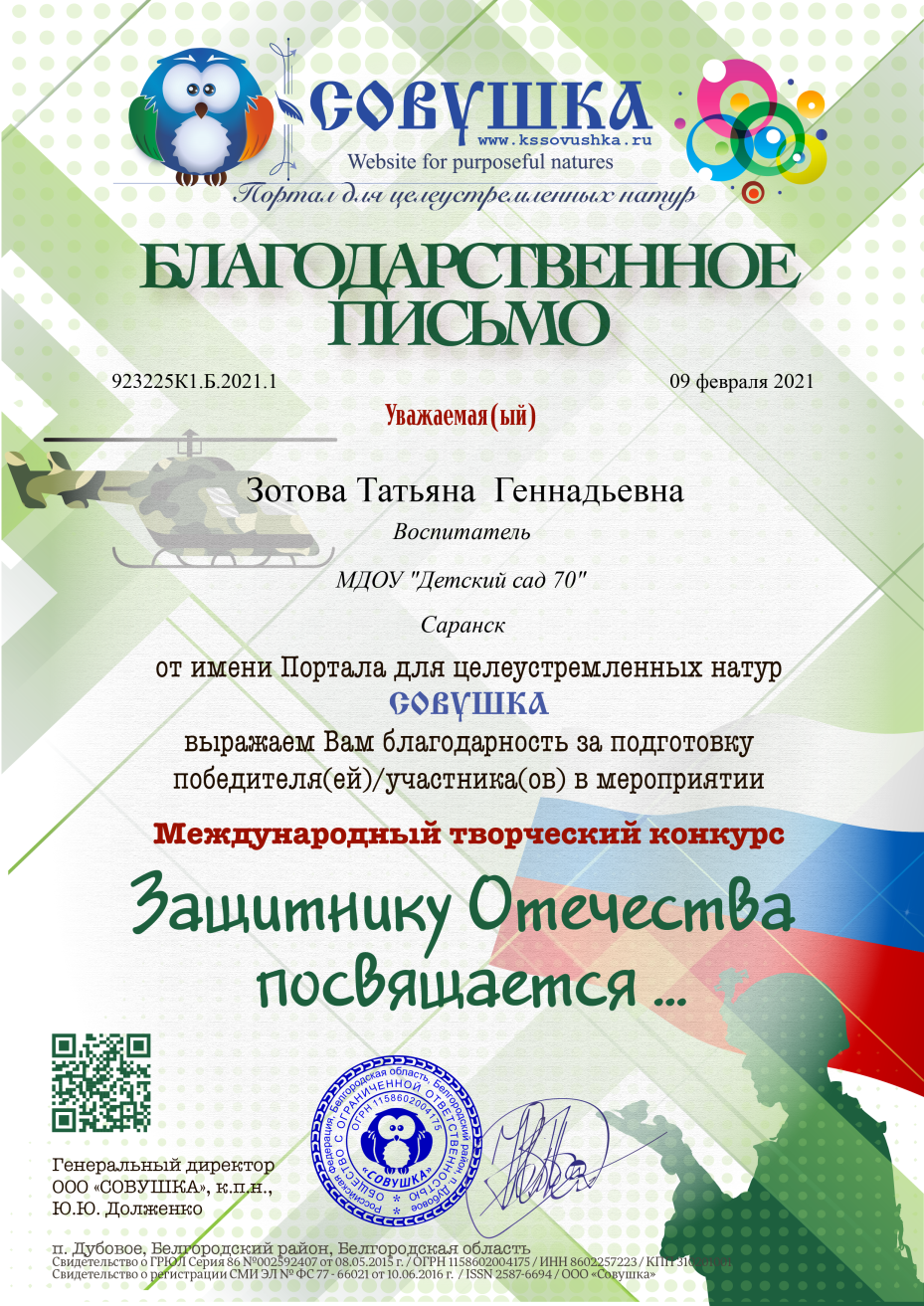 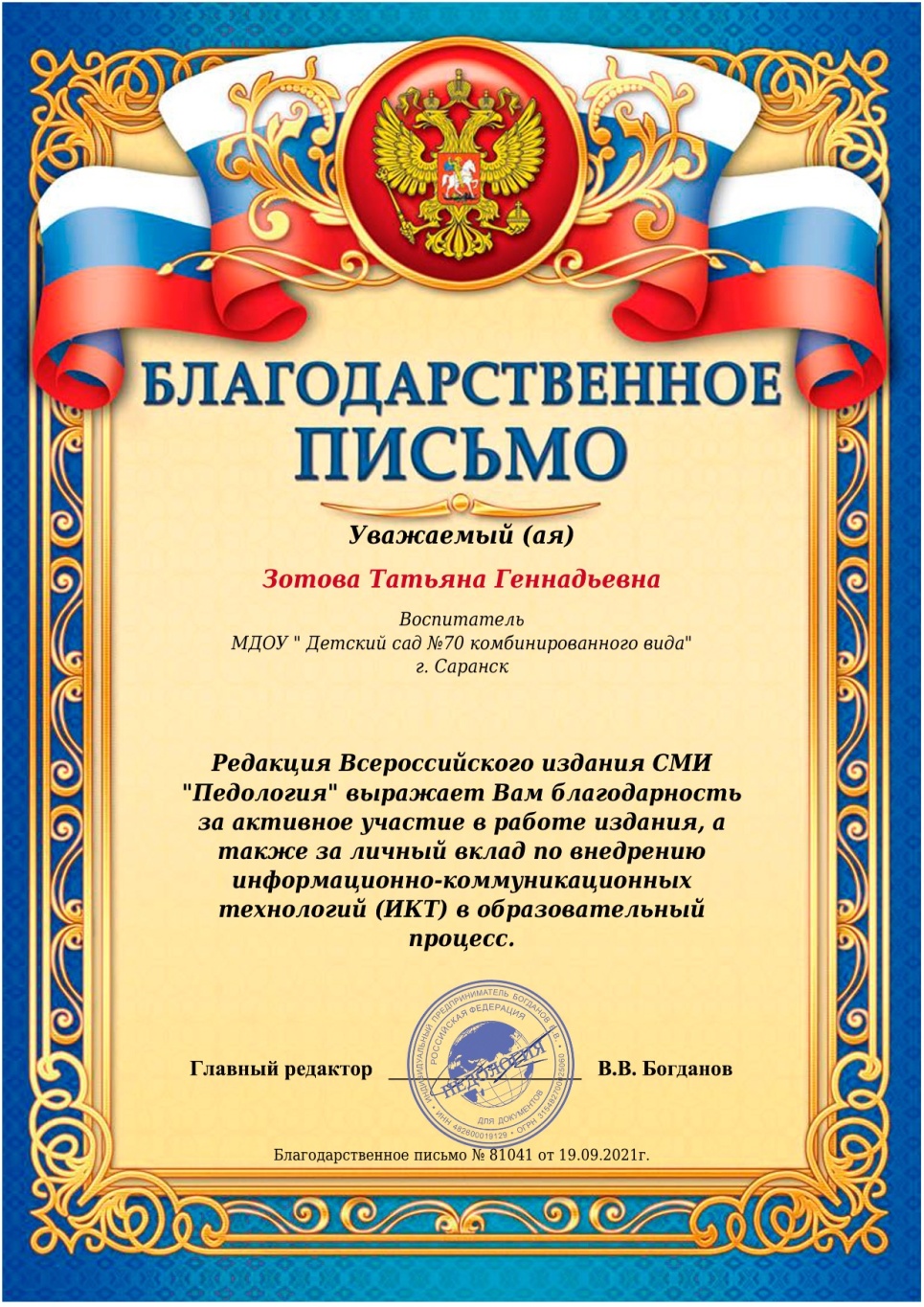